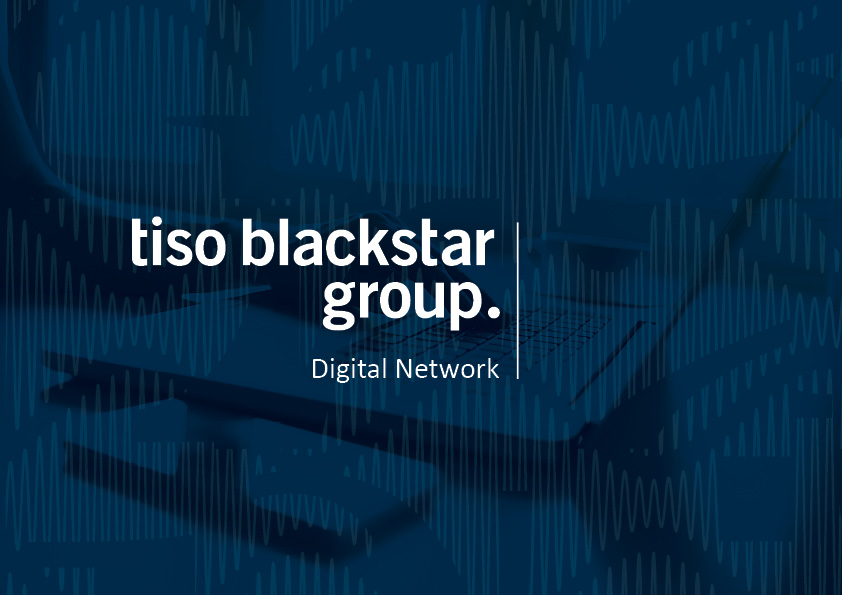 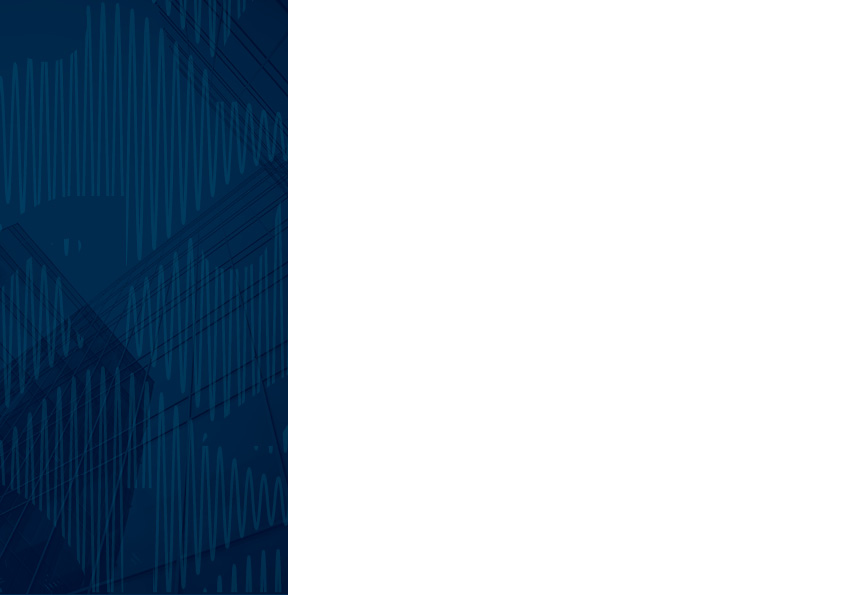 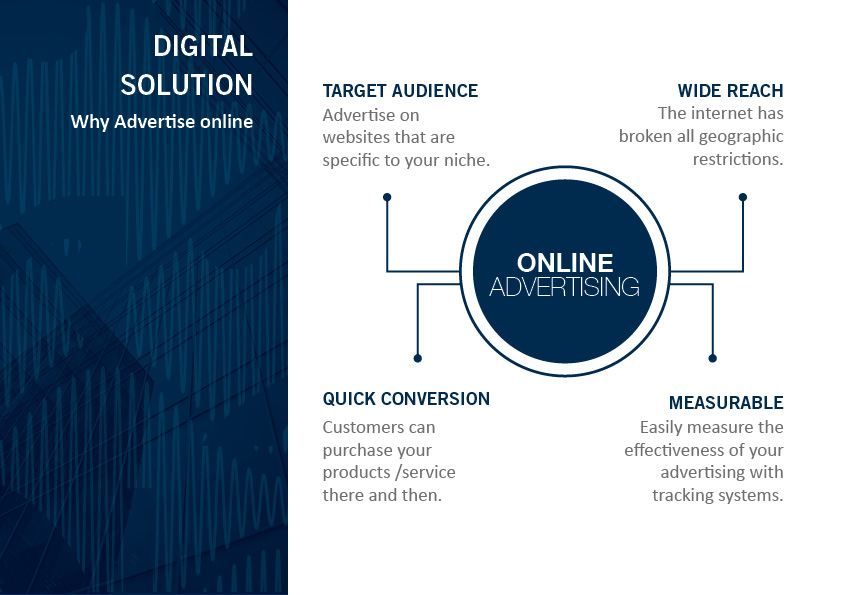 DIGITALSOLUTIONS
Why advertise online
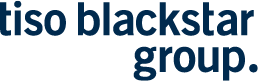 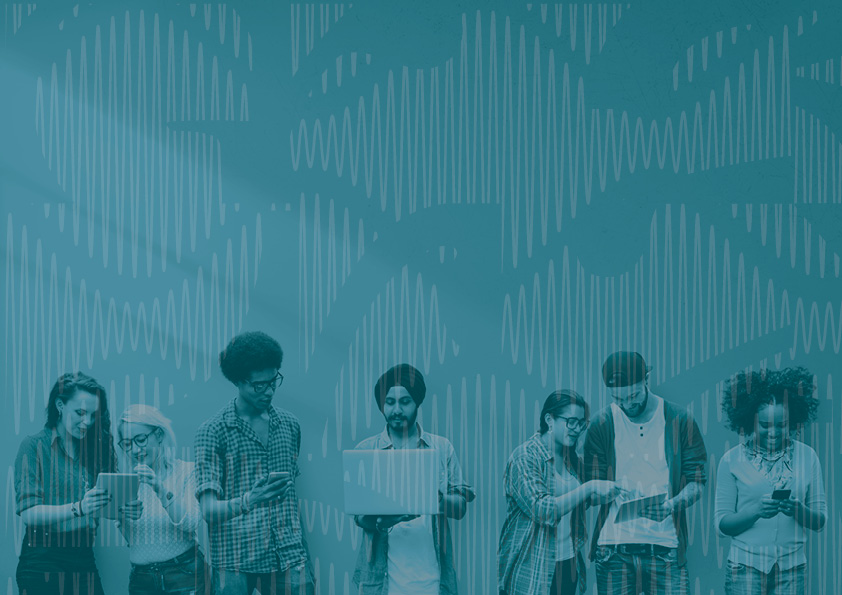 ONLINETERMINOLOGY
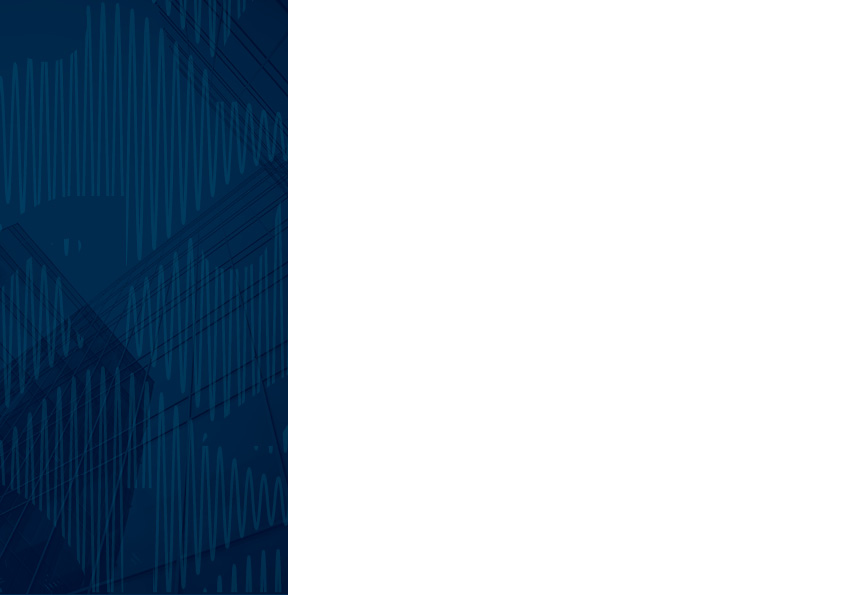 Unique browsers: The number of browsers who visit your site within a reporting period (usually one calendar month), recording each visitor only once (unique) regardless of how many times they visited your site in that period. 

Impressions: The number of times an advertisement was viewed by browsers.

Pageviews: The number of times a web page was viewed by browsers.

Run of site: A run-of-site ad
is placed to rotate on all 
non-featured ad spaces on
a website. 

Run of network: A run-of-network ad is placed to run 
on all websites within a network of sites.
CPM: CPM is "cost per thousand" ad impressions, 
a standard industry measure 
for selling ads on websites. 
This measure is taken from
print advertising. The "M" is taken from the Roman numeral for "thousand".

Clickthrough rate: 
The percentage of ad views 
or impressions that resulted 
in clickthroughs to the
target page. 

Banner: An advertisement in the form of a graphic image that typically runs across a web page or is positioned in a margin or other space reserved for ads.
ONLINE TERMINOLOGY
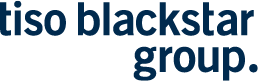 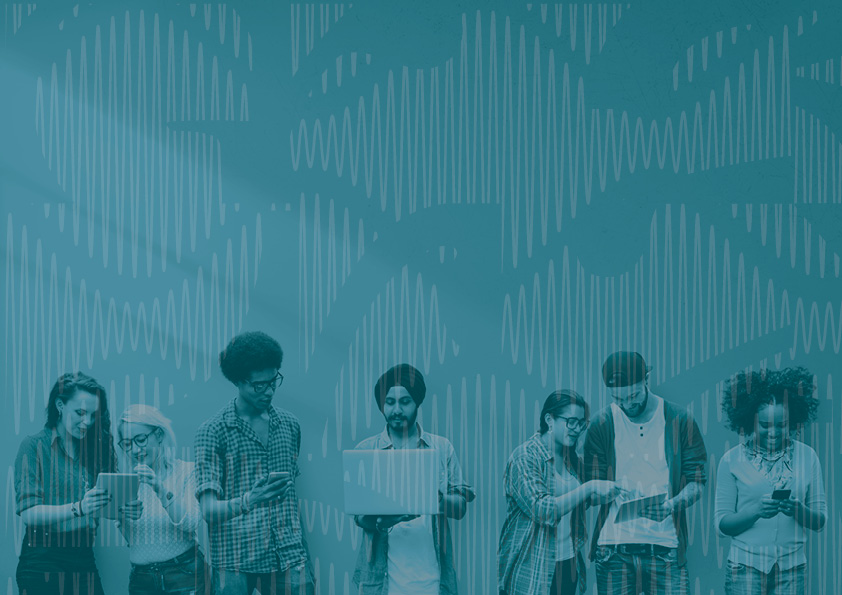 DIGITALSOLUTIONS
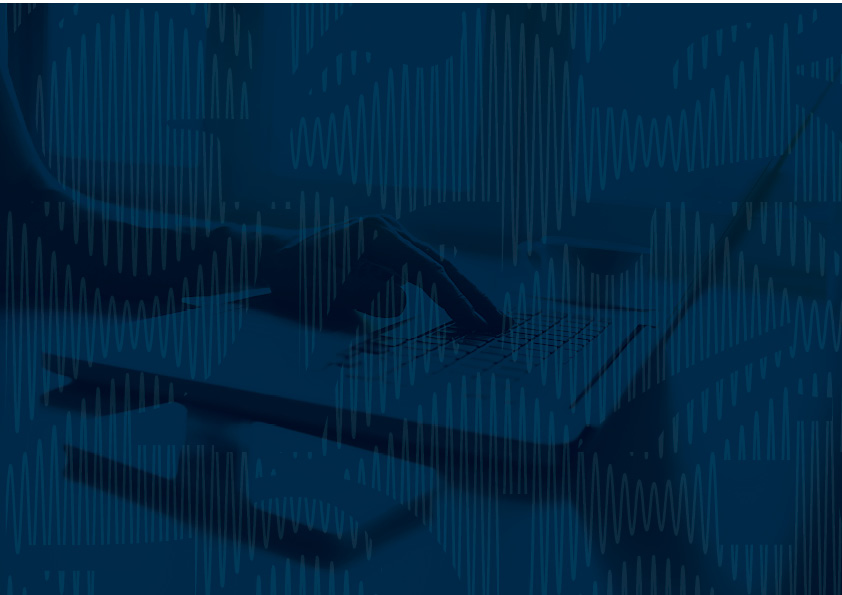 WEBSITE
OVERVIEW
February 2019
Source: Narratiive; social media figures as at March 11 2019
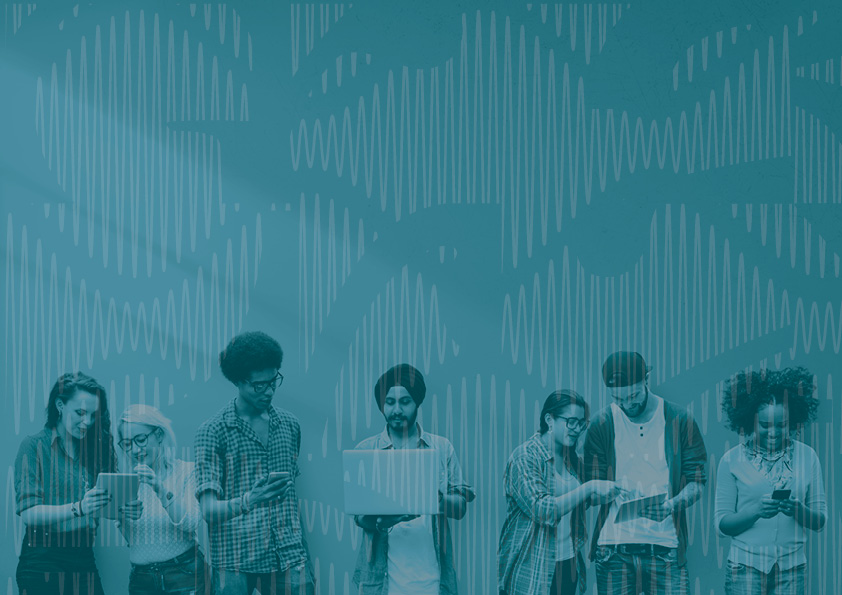 OURNETWORK
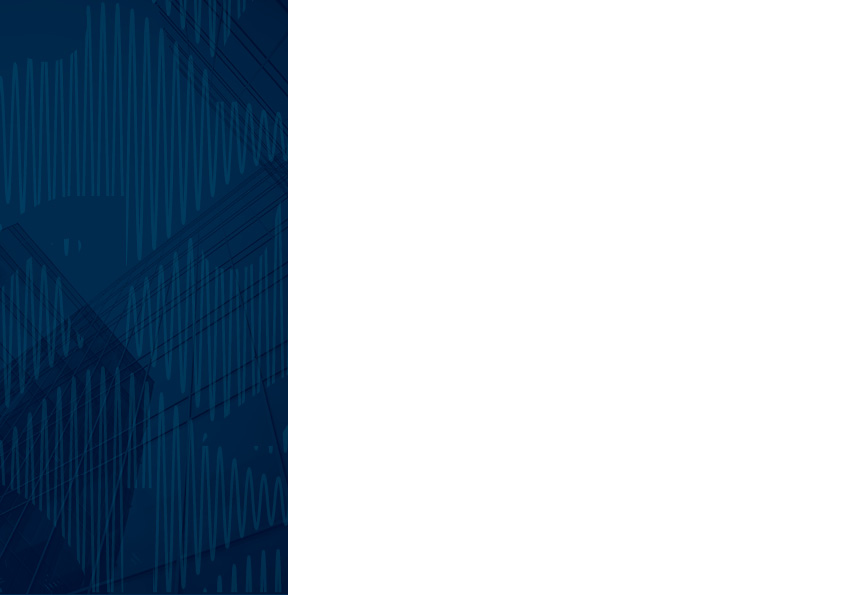 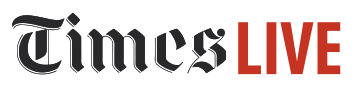 OURNETWORK
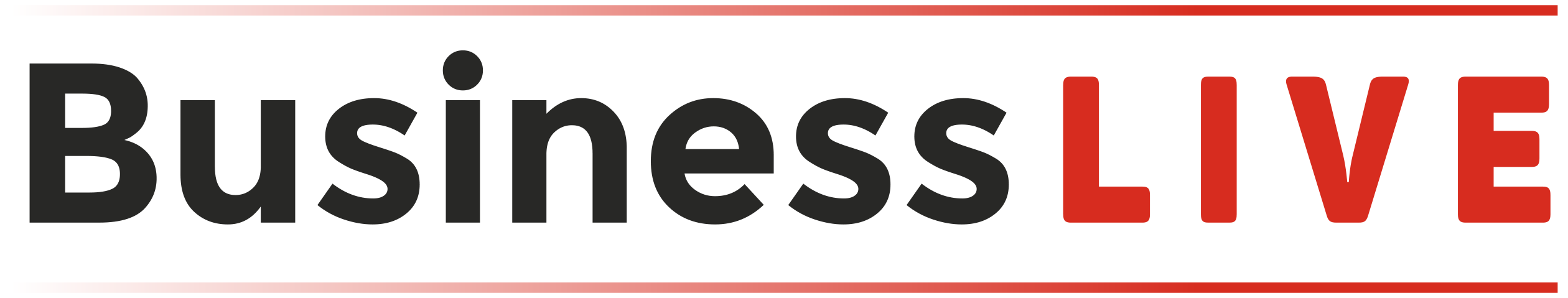 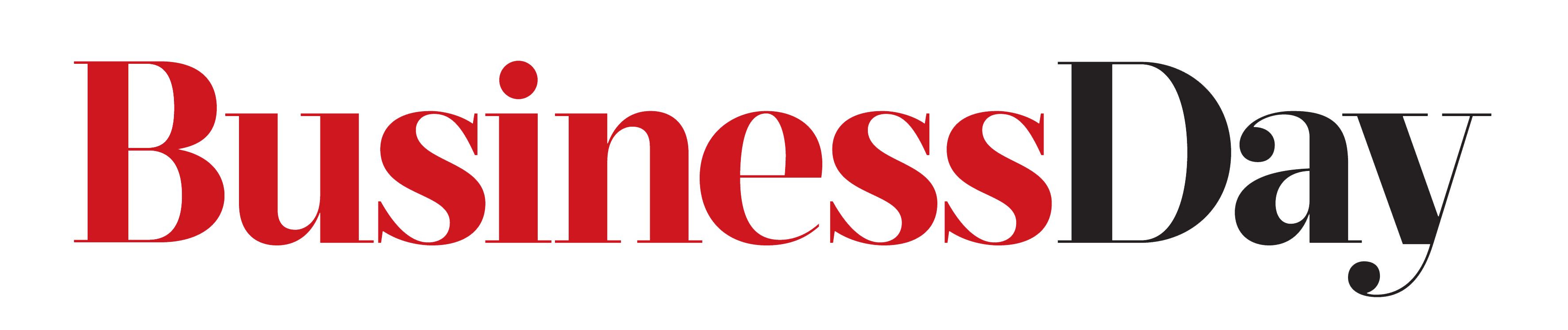 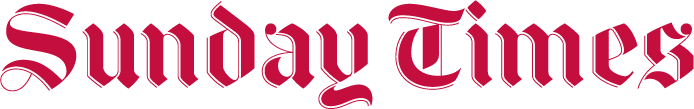 Here’s how our five biggest websites are put together – excluding external content partners, such as the Financial Times on BusinessLIVE
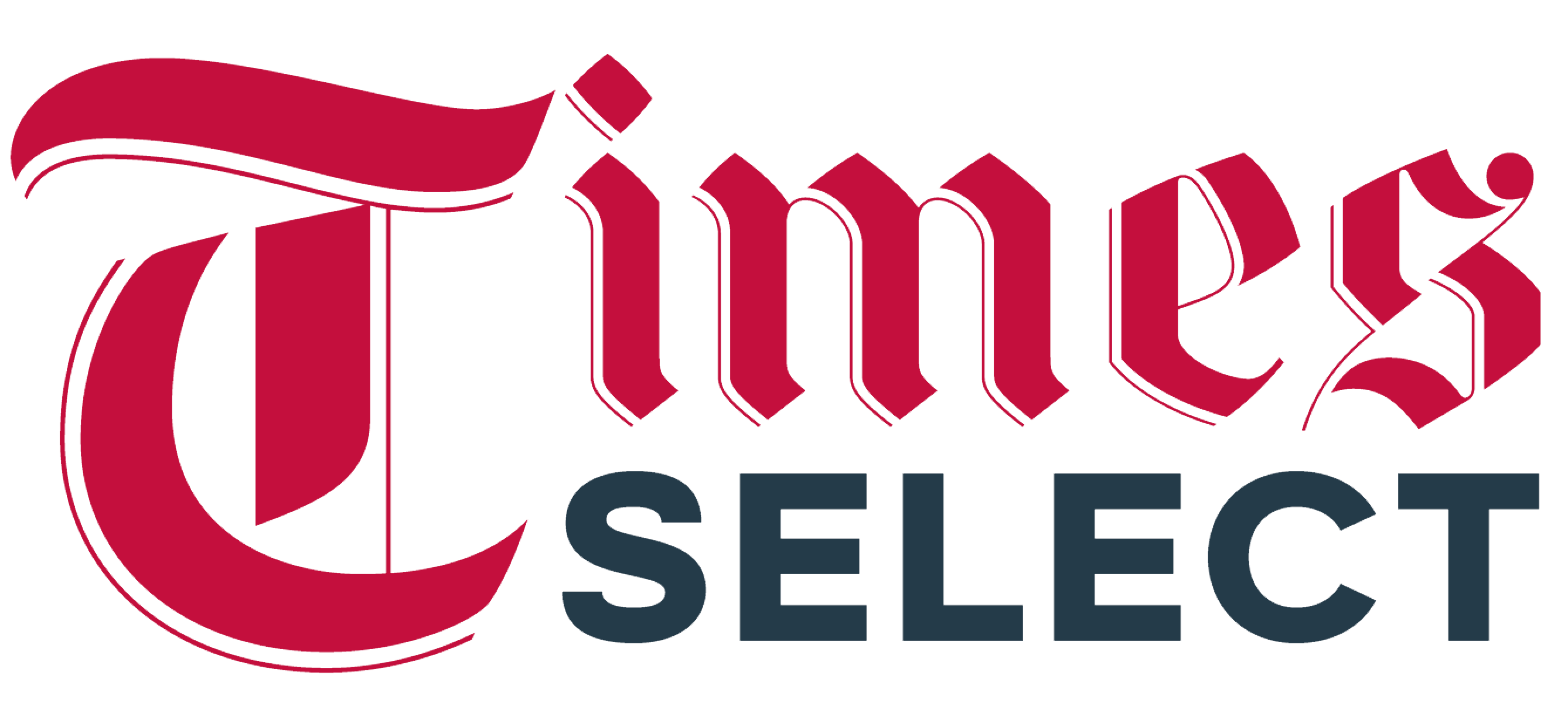 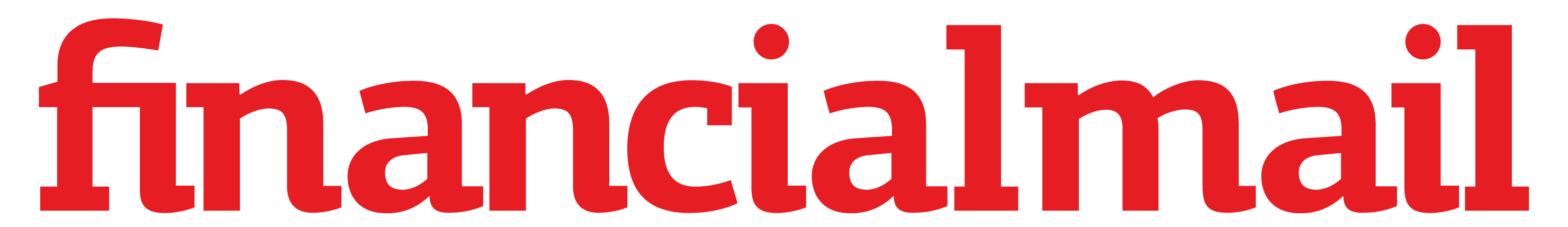 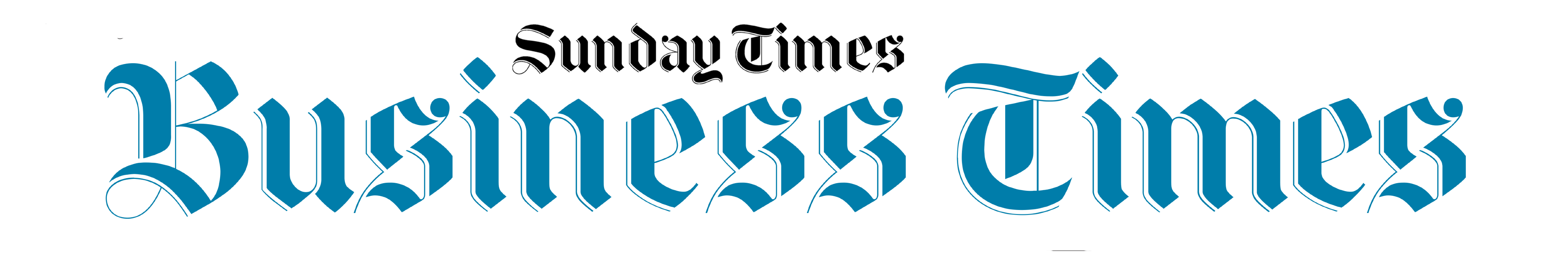 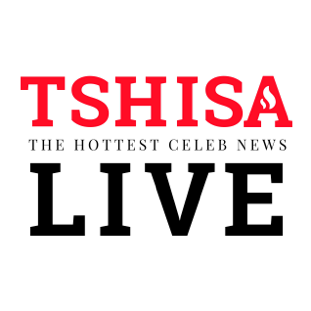 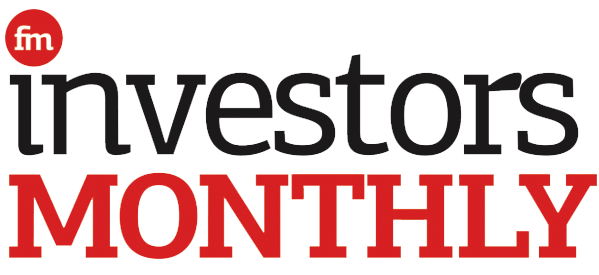 MOTORING
NATIONAL
FOCUS
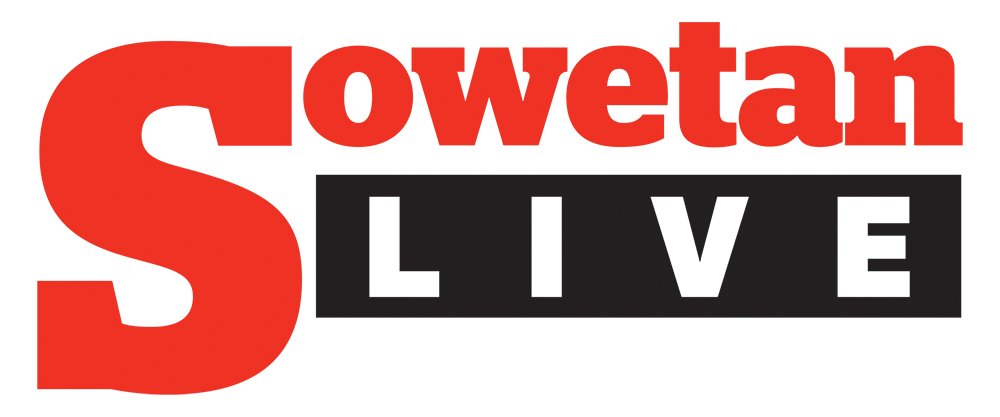 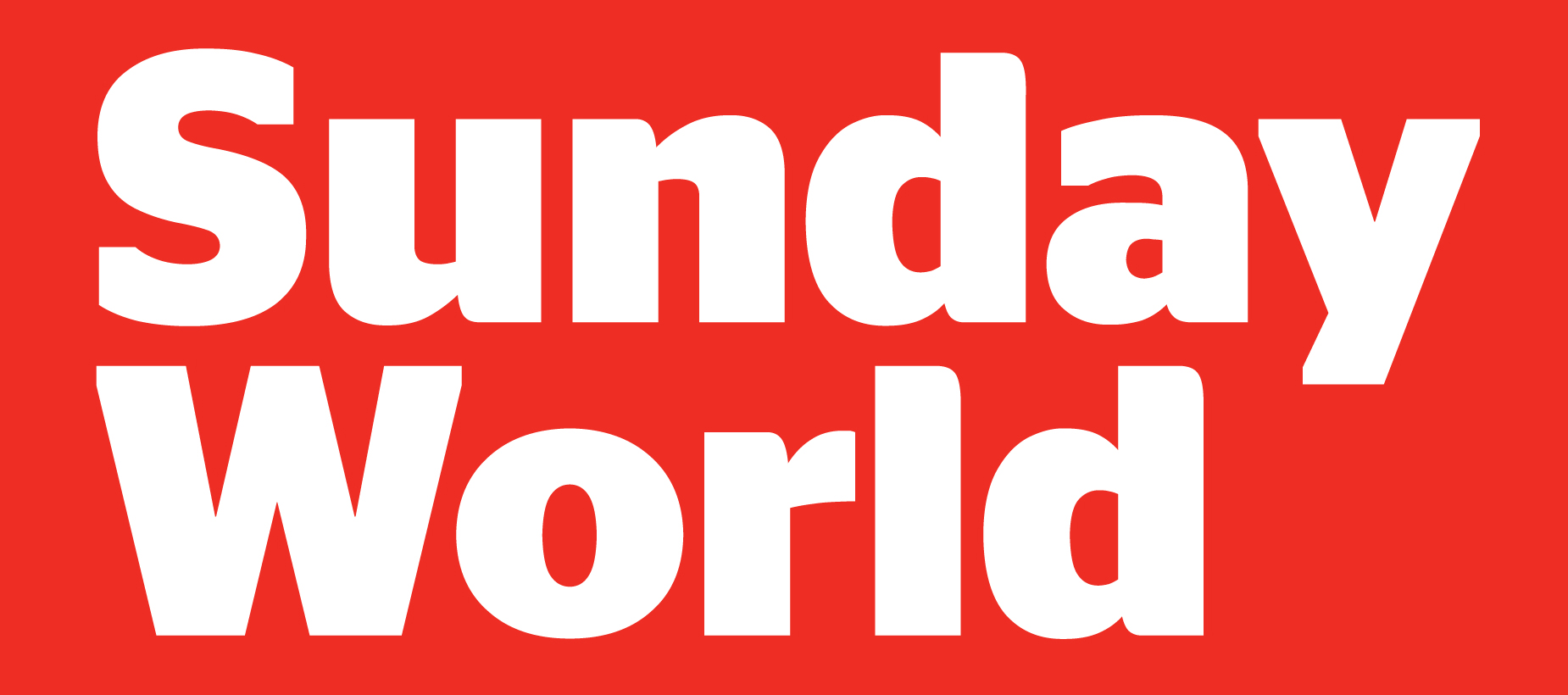 SESSIONS
BY HOUR
EASTERN CAPE
FOCUS
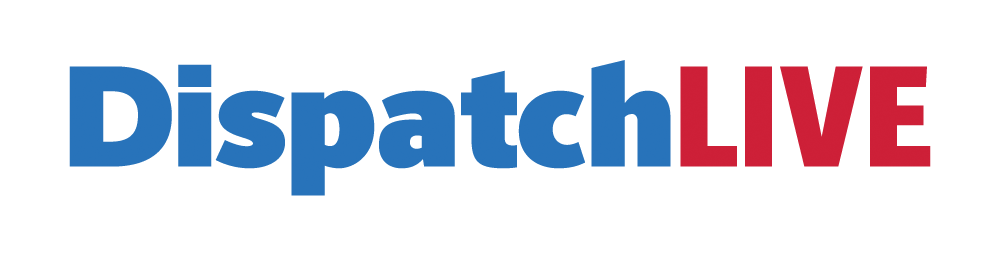 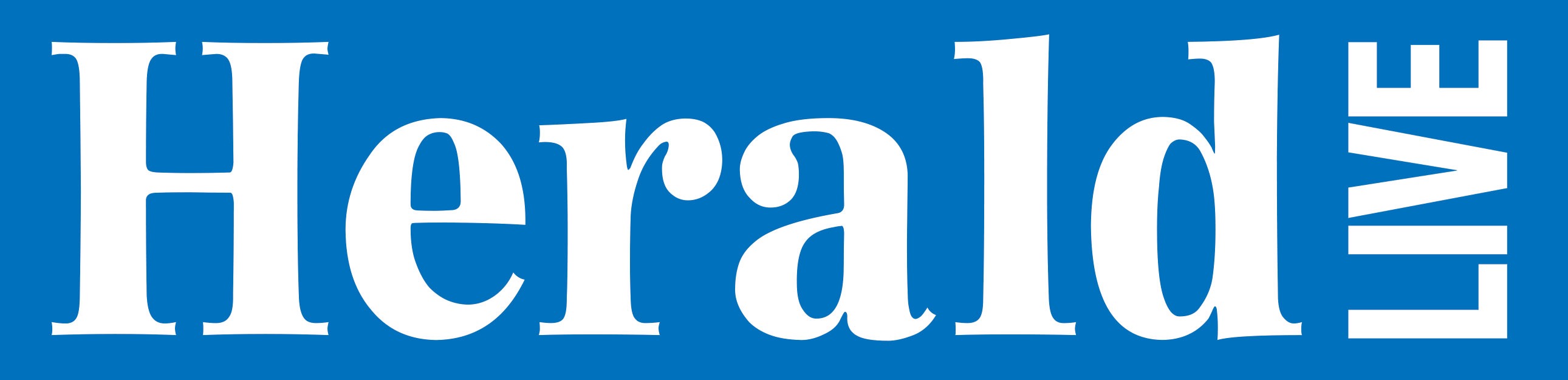 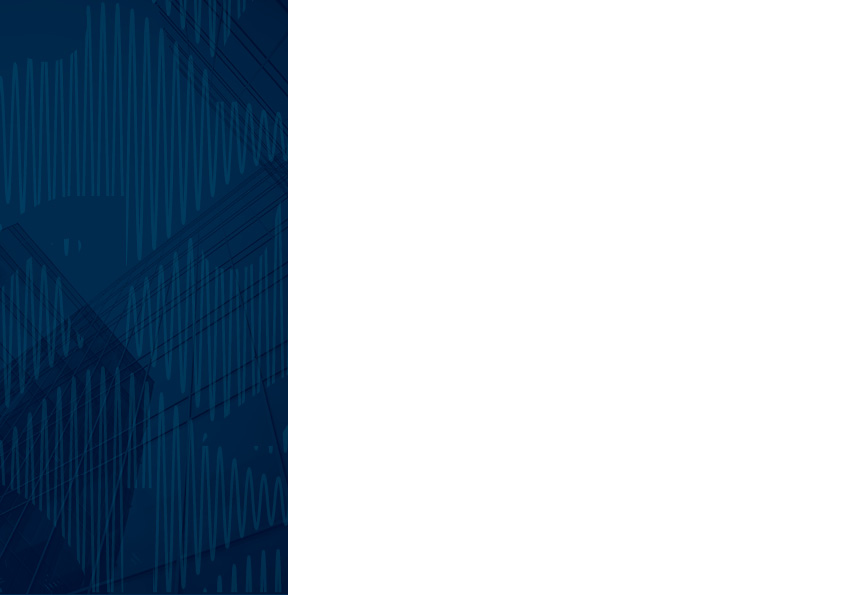 SA AUDIENCE: 76.8%
OURNETWORK
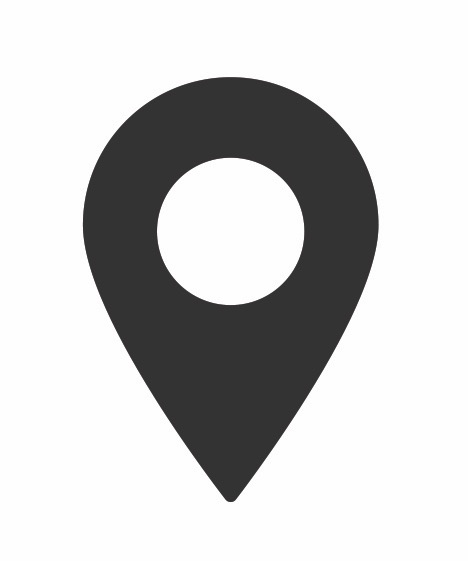 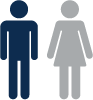 BusinessLIVE delivers the best of Tiso Blackstar’s financial, business and political news, analysis and insight all day with original, online-only content as well as articles from its member titles – Business Day, the Financial Mail, the Sunday Times’s Business Times, Rand Daily Mail and Business Day TV, each with a devoted site within BusinessLIVE.

Subscribers enjoy exclusive original content, daily Financial Times articles, digital access to Times Select, and Morningstar financial data.
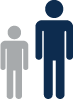 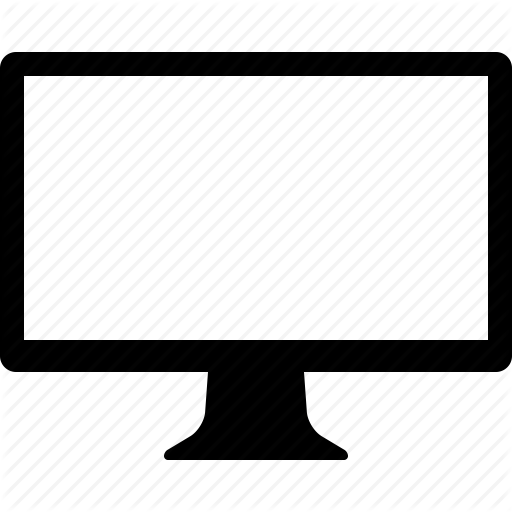 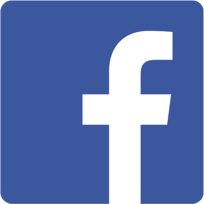 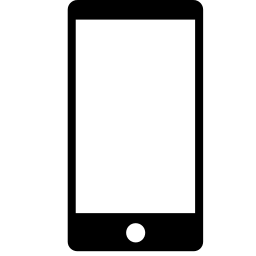 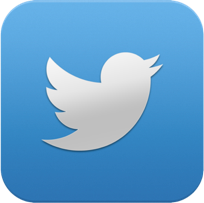 30.2%
69.8%
SESSIONS BY HOUR
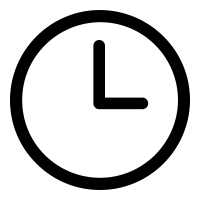 SESSIONS
BY HOUR
Peak time: 5am – 10pm
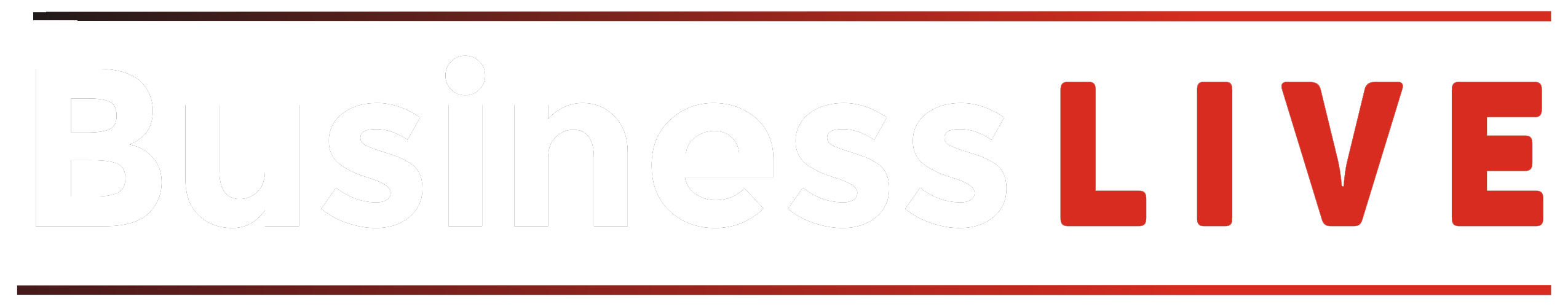 Source: Narratiive, Google Analytics
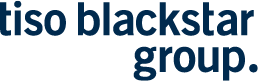 www.businesslive.co.za
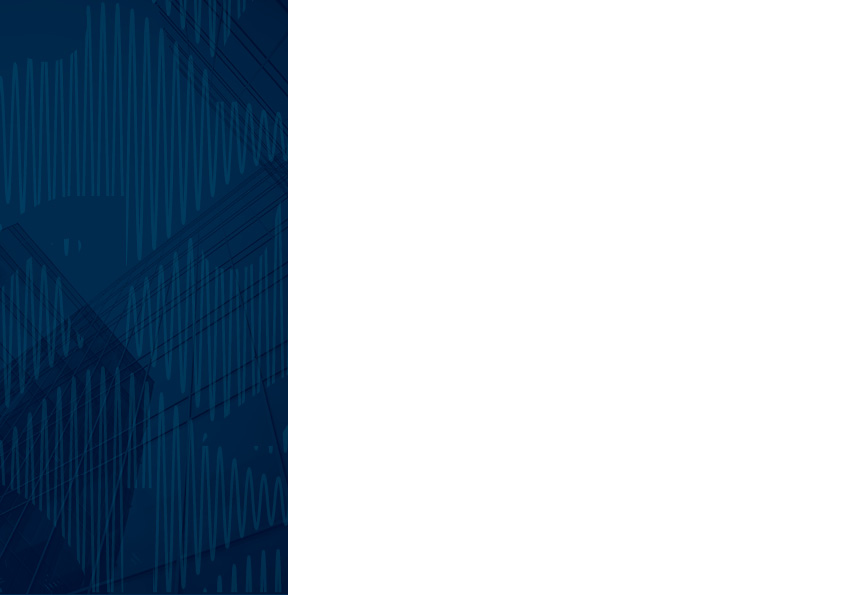 BUSINESSLIVE SUBSCRIPTIONS
OURNETWORK
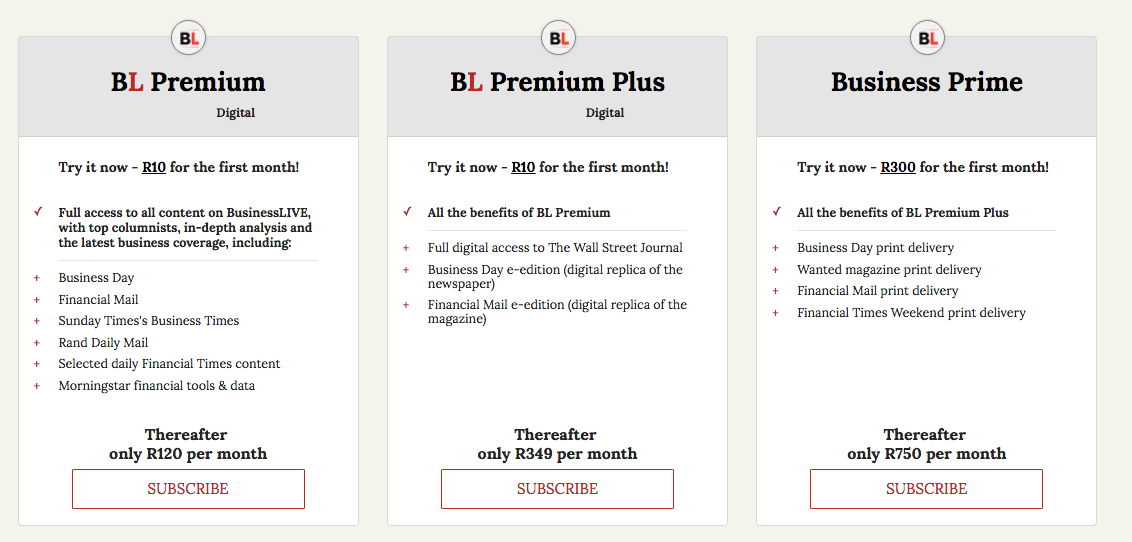 BusinessLIVE delivers the best of Tiso Blackstar’s financial, business and political news, analysis and insight all day with original, online-only content as well as articles from its member titles – Business Day, the Financial Mail, the Sunday Times’s Business Times, Rand Daily Mail and Business Day TV, each with a devoted site within BusinessLIVE.

Subscribers enjoy exclusive original content, daily Financial Times articles, digital access to Times Select, and Morningstar financial data.
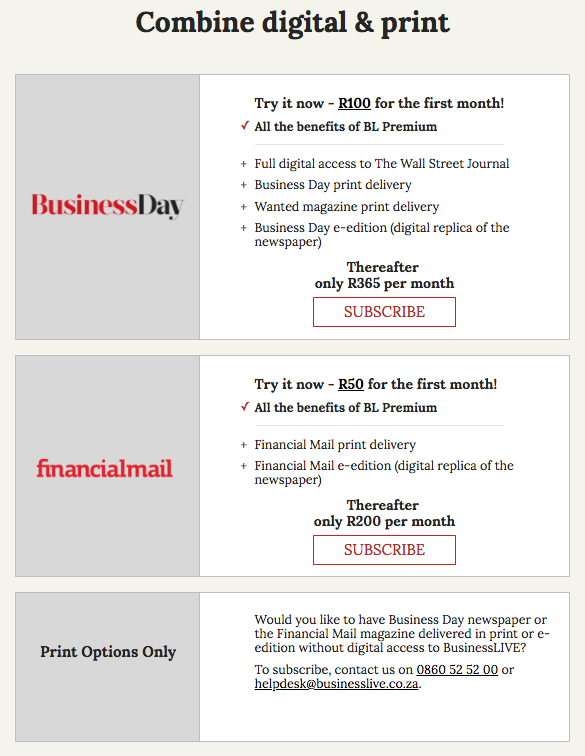 SESSIONS
BY HOUR
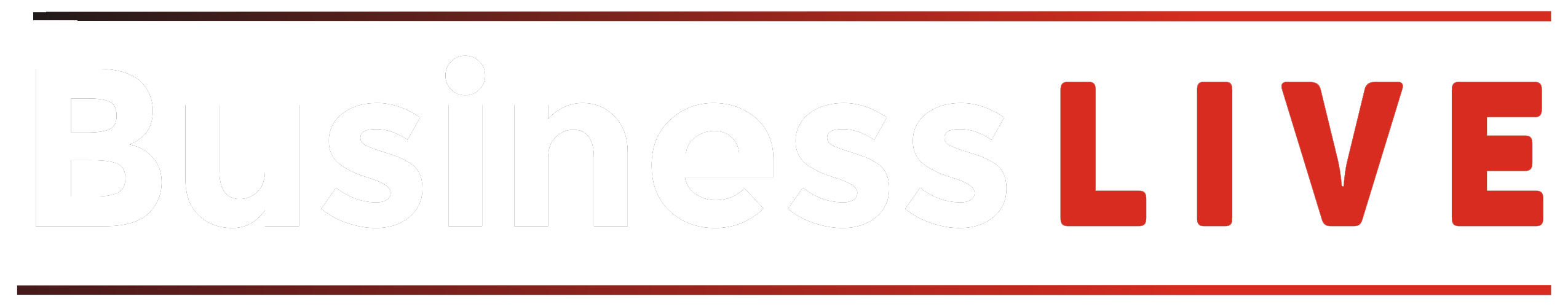 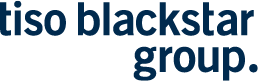 www.businesslive.co.za
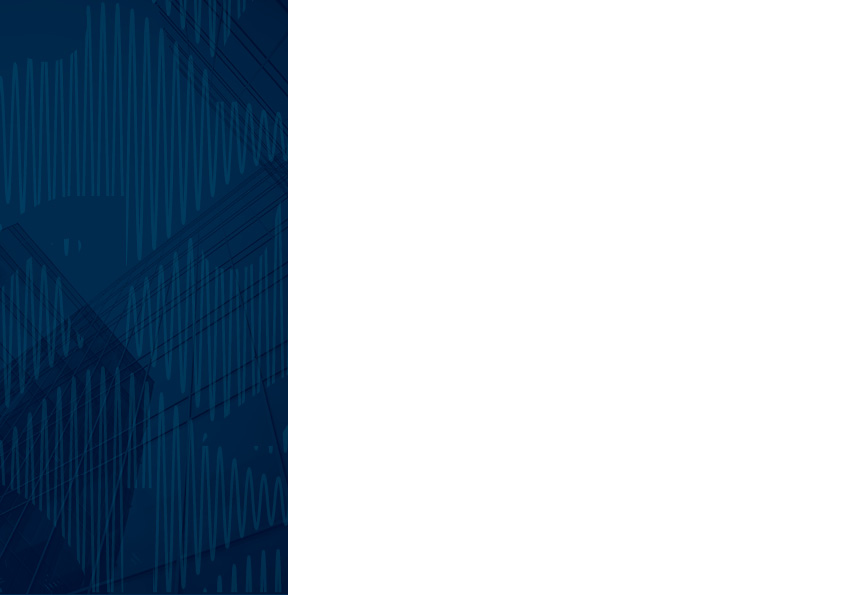 SA AUDIENCE: 71%
OURNETWORK
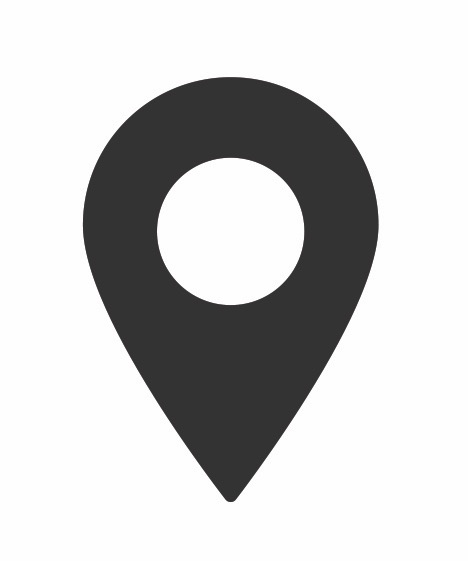 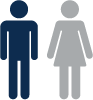 Business Day prides itself on delivering current and concise economic information targeted at South Africa’s business community.
 
The website provides round-the-clock coverage of the best business news and in-depth analysis of the political economy, markets, a range of industries and much more.
 
It is housed within the broader BusinessLIVE website that presents the best of Tiso Blackstar’s business content.
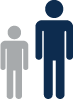 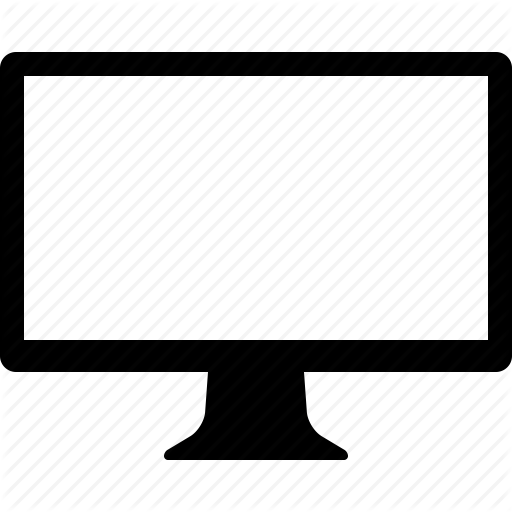 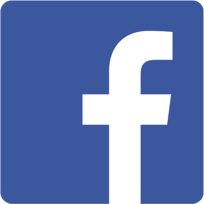 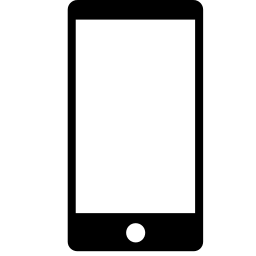 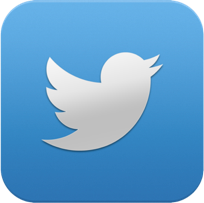 29.9%
70.1%
SESSIONS BY HOUR
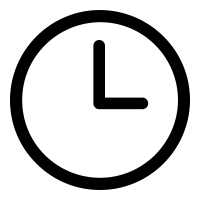 SESSIONS
BY HOUR
Peak time: 5am – 10pm
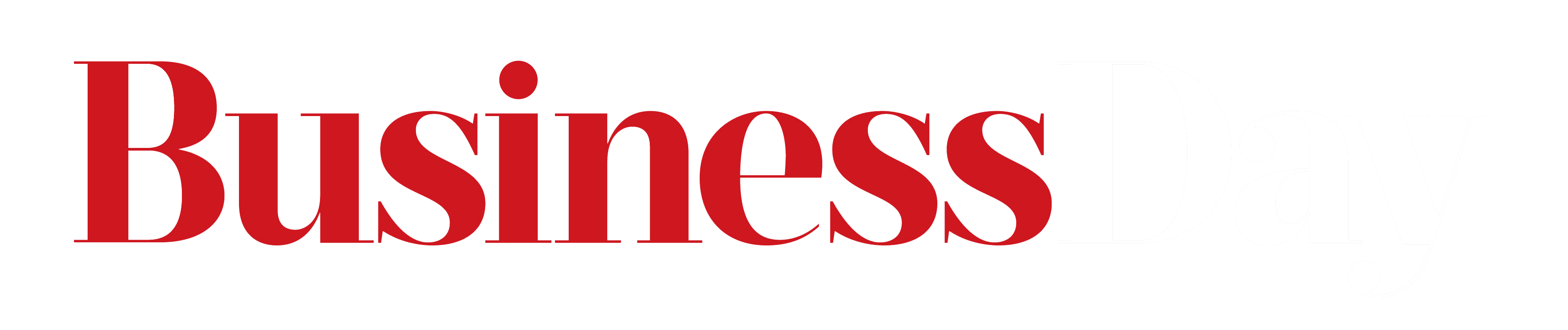 Source: Narratiive, Google Analytics
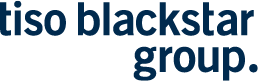 www.businessday.co.za
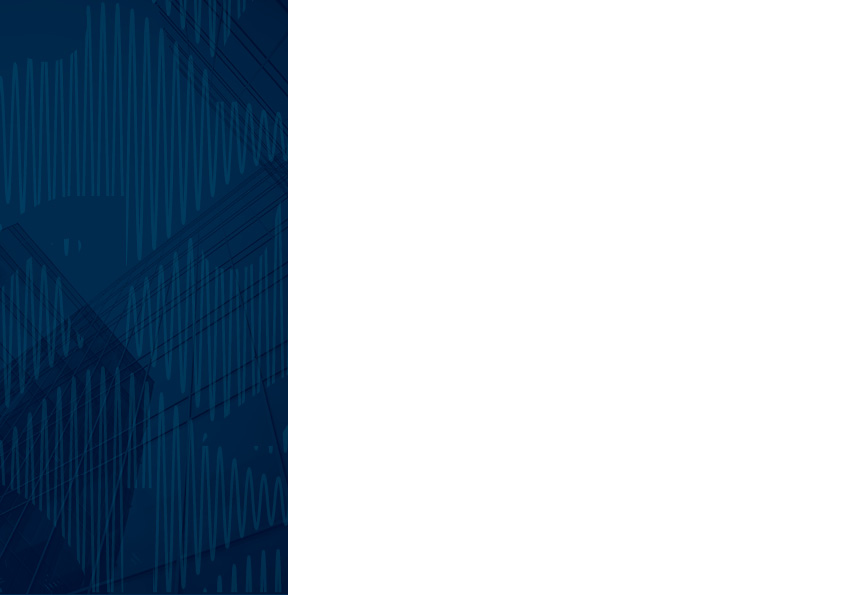 SA AUDIENCE: 78.9%
OURNETWORK
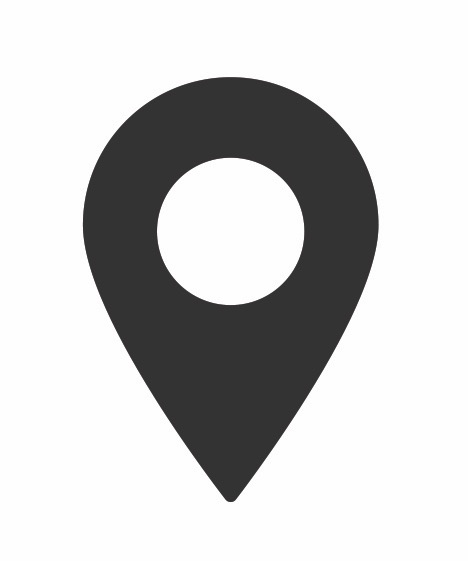 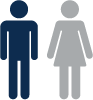 One of South Africa’s most trusted financial magazines delivers weekly comprehensive news and analysis spanning investment, business, financial services, politics and social trends within the business sector. 

The website publishes all magazine content along with online-only news and features.

 It is housed within the broader BusinessLIVE website that presents the best of Tiso Blackstar’s business content.
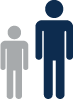 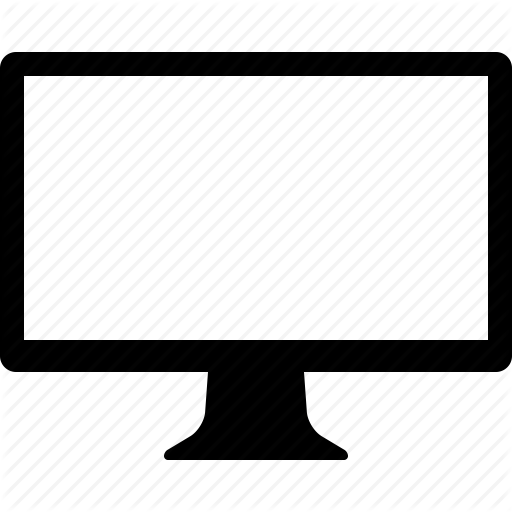 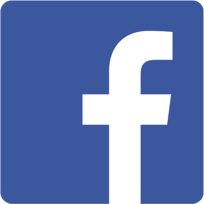 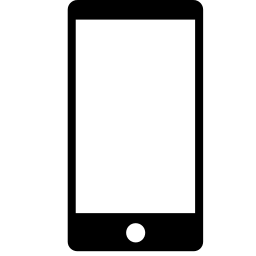 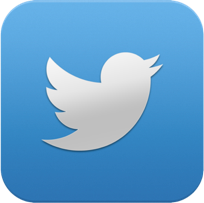 30.2%
69.8%
SESSIONS BY HOUR
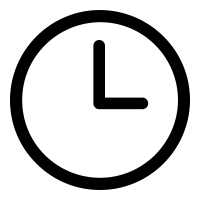 SESSIONS
BY HOUR
Peak time: 6am – 6pm
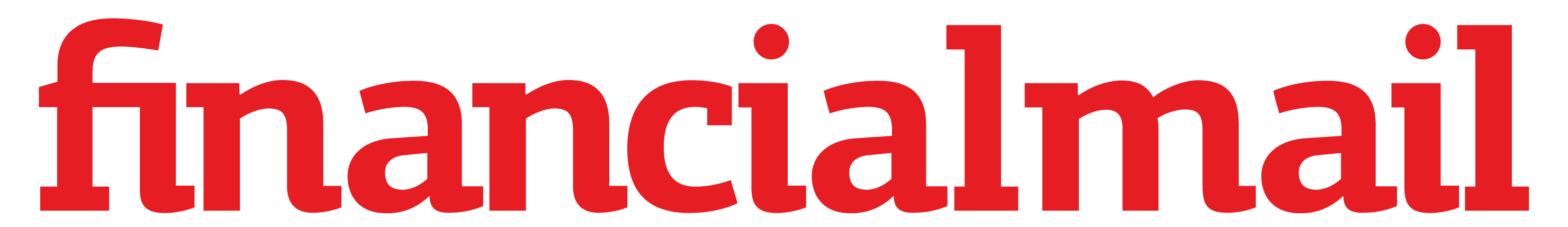 Source: Narratiive, Google Analytics
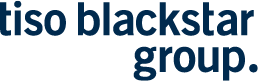 www.financialmail.co.za
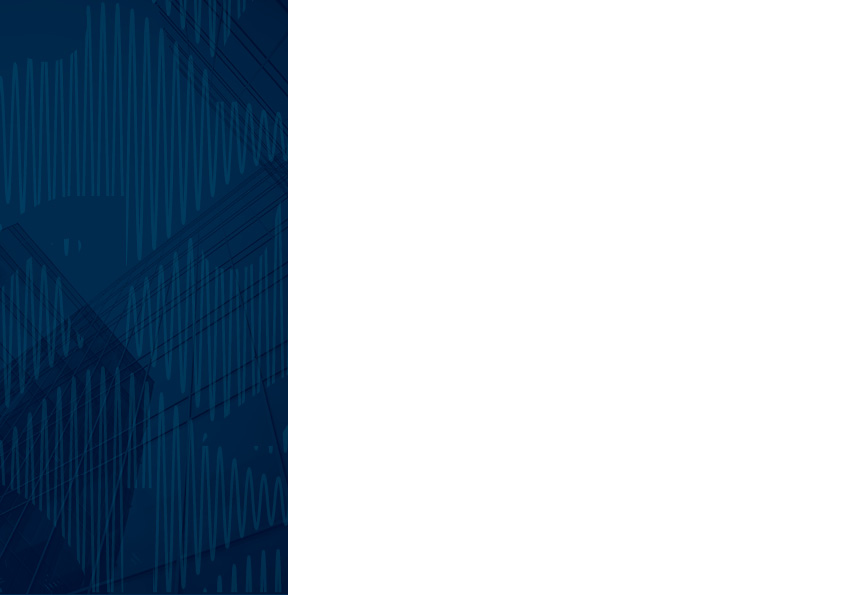 SA AUDIENCE: 86.4%
OURNETWORK
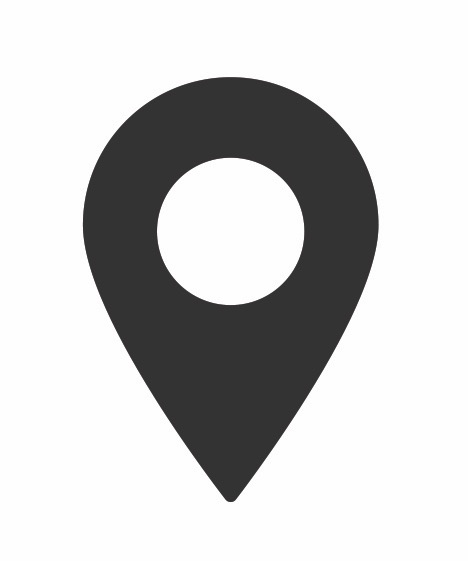 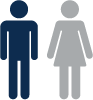 The Sunday Times’s 
Business Times section 
delves into the week’s business news in 
considerable depth, 
with plenty of expert 
analysis and opinion. 

All Business Times articles 
are listed on both the 
Sunday Times website 
under “Business” and 
in the BusinessLIVE 
section devoted to 
Business Times.
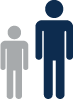 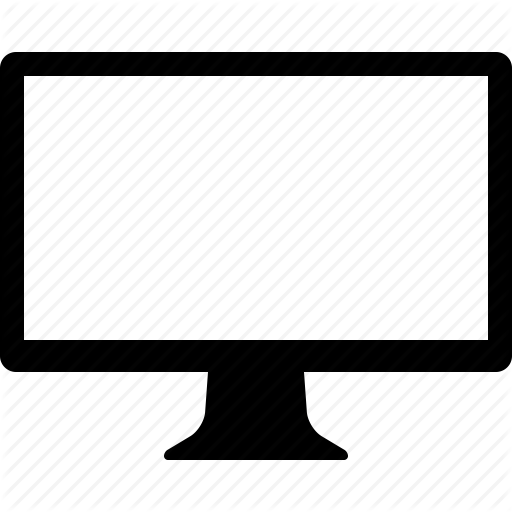 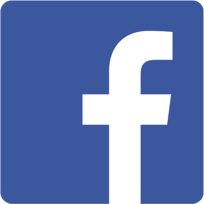 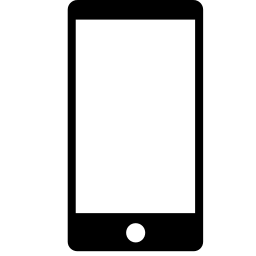 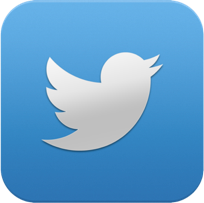 22.1%
77.9%
SESSIONS BY HOUR
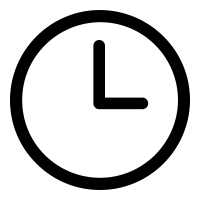 SESSIONS
BY HOUR
Peak time: 5am – 6pm
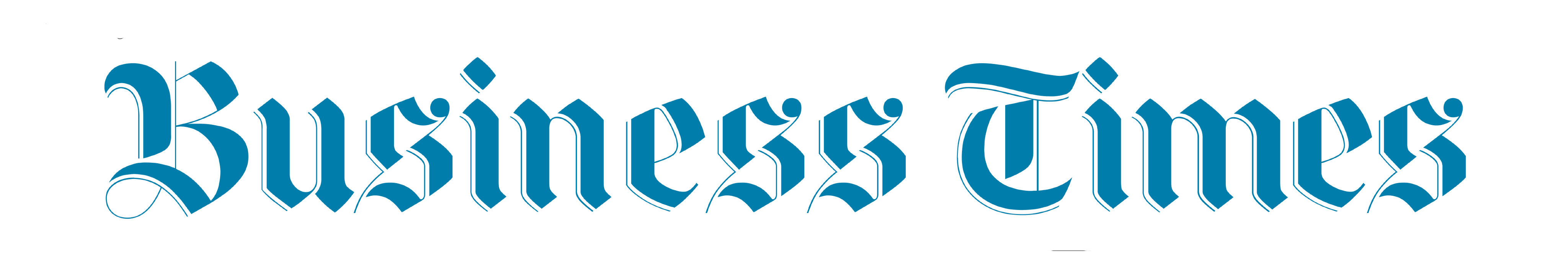 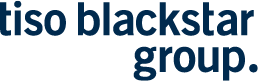 Source: Narratiive, Google Analytics
www.businesstimes.co.za
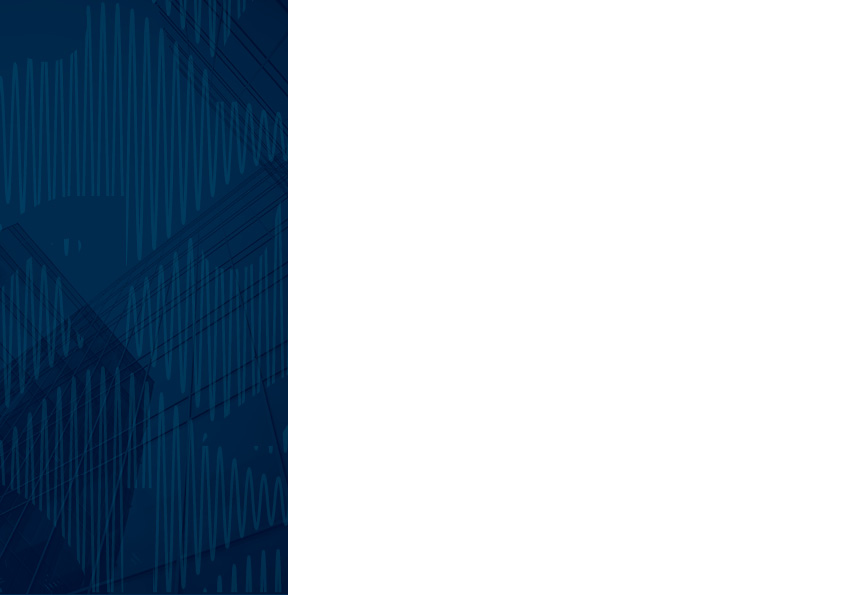 SA AUDIENCE: 81.6%
OURNETWORK
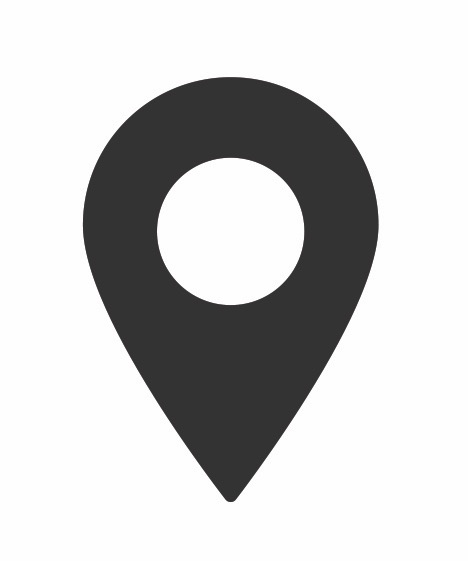 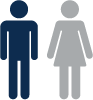 South Africa’s second-biggest news website delivers original, online-only breaking and in-depth news, analysis, opinion, sport and
 more around the clock, along with sizzling hot celebrity and entertainment news from 
our TshisaLIVE team and the best of Tiso Blackstar motoring. 

It also sources content from the print edition of the Sunday Times and includes the Times Select daily digital edition (each of these in a separate section for subscribers).
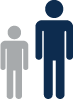 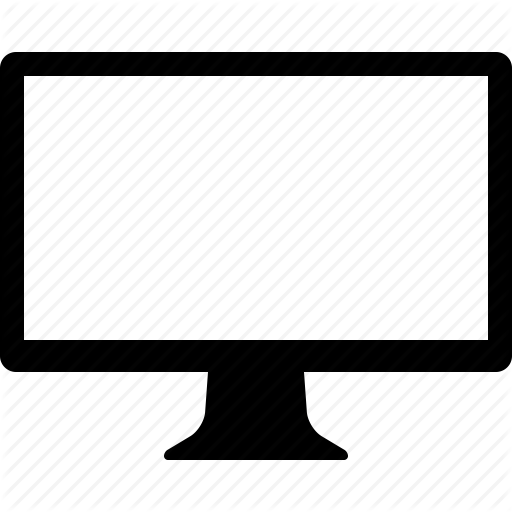 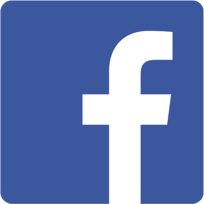 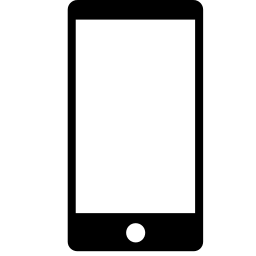 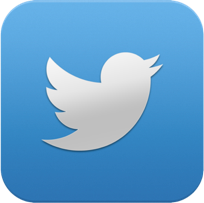 20%
80%
SESSIONS BY HOUR
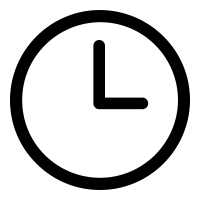 Peak time: 5am – 11pm
SESSIONS
BY HOUR
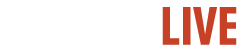 Source: Narratiive, Google Analytics
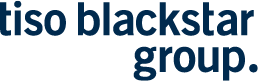 www.timeslive.co.za
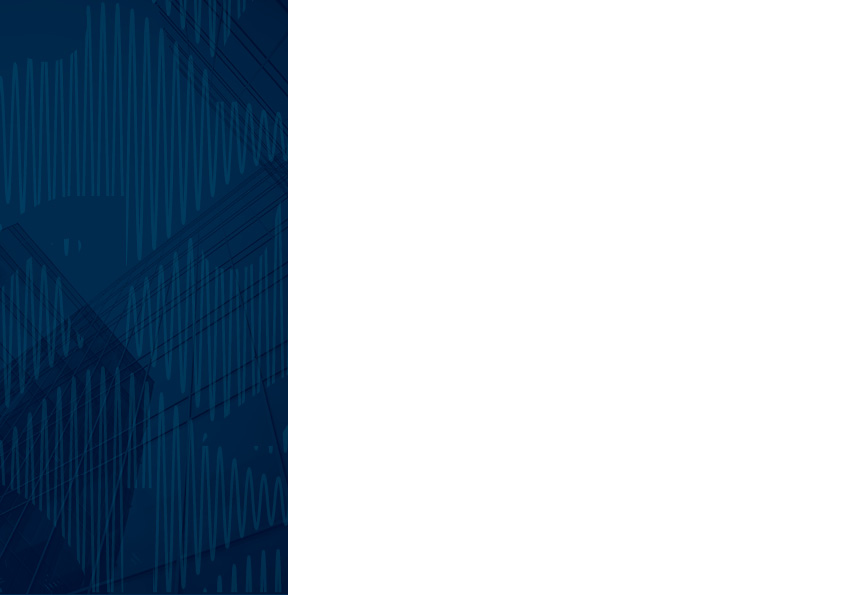 SA AUDIENCE: 77.8%
OURNETWORK
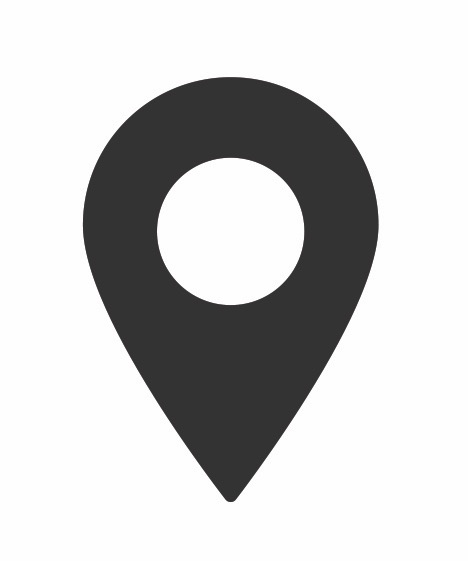 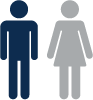 The TimesLIVE motoring section publishes daily news and reviews from the world of cars and those who love to drive them. The section is presented in cooperation with Ignition, Tiso Blackstar Group’s popular motoring TV channel, and includes videos, TV highlights and an events guide.
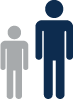 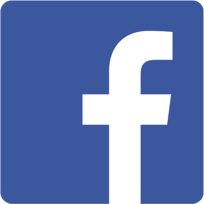 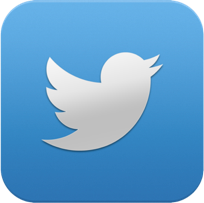 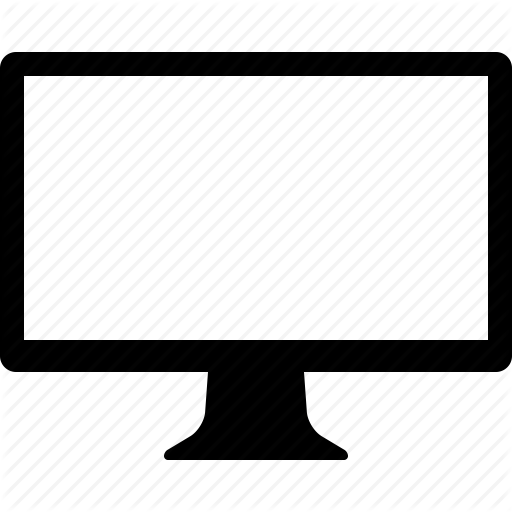 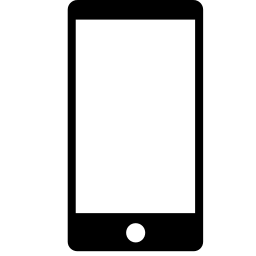 29.4%
70.6%
Also uses TimesLIVE accounts
SESSIONS BY HOUR
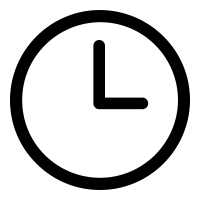 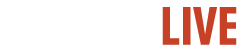 SESSIONS
BY HOUR
Peak time: 4.30am – 10.30pm
MOTORING
www.timeslive.co.za/motoring
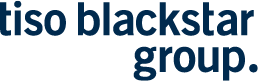 Source: Narratiive, Google Analytics
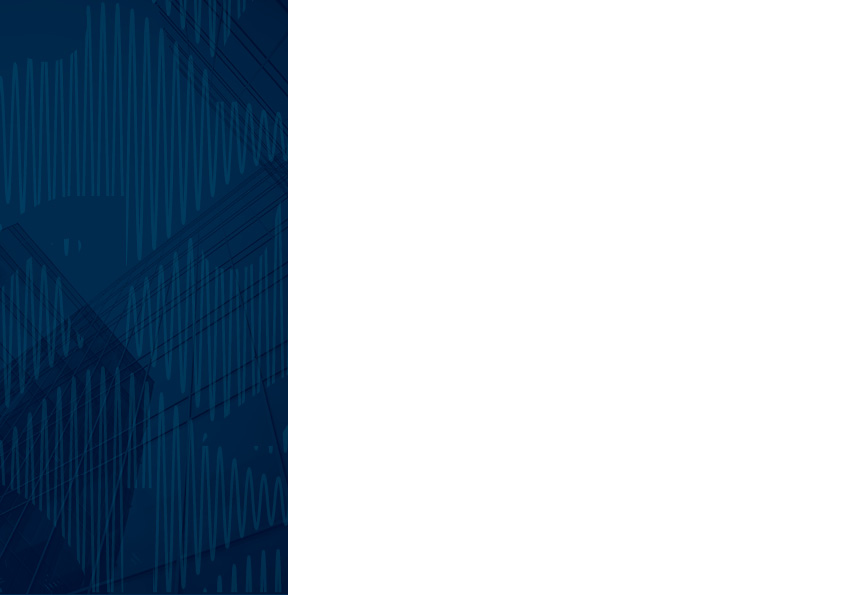 SA AUDIENCE: 87.6%
OURNETWORK
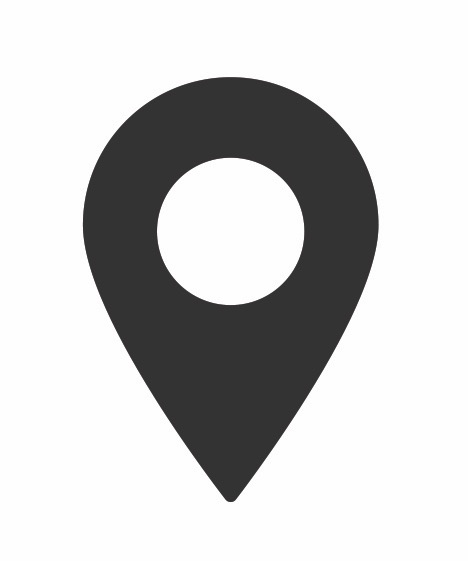 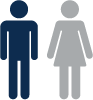 TshisaLIVE is the entertainment brand of TimesLIVE – South Africa’s top source of the hottest entertainment news and celebrity gossip, updated around the clock.
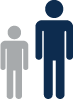 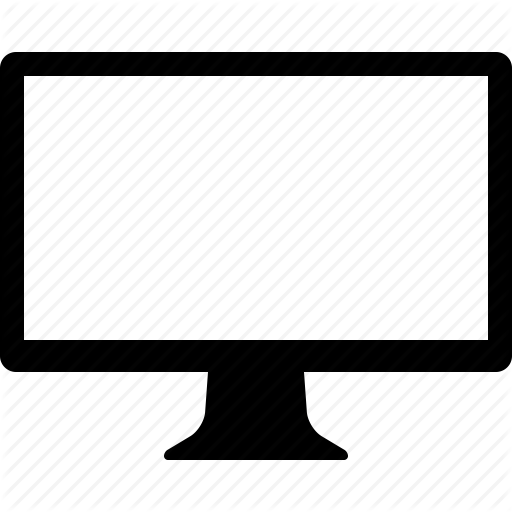 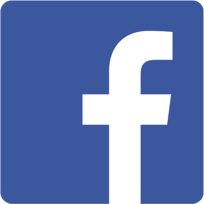 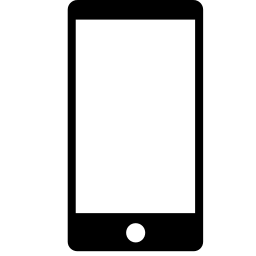 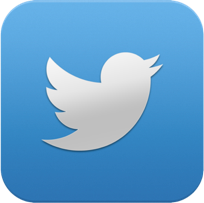 17.3%
92.7%
SESSIONS BY HOUR
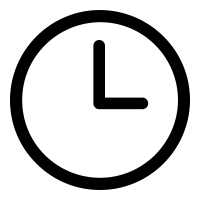 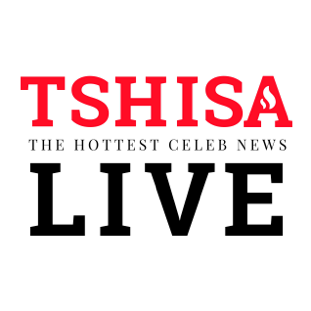 SESSIONS
BY HOUR
Peak time: 5.30am – 10pm
Source: Narratiive, Google Analytics
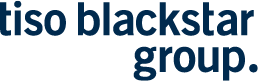 www.timeslive.co.za/tshisa-live
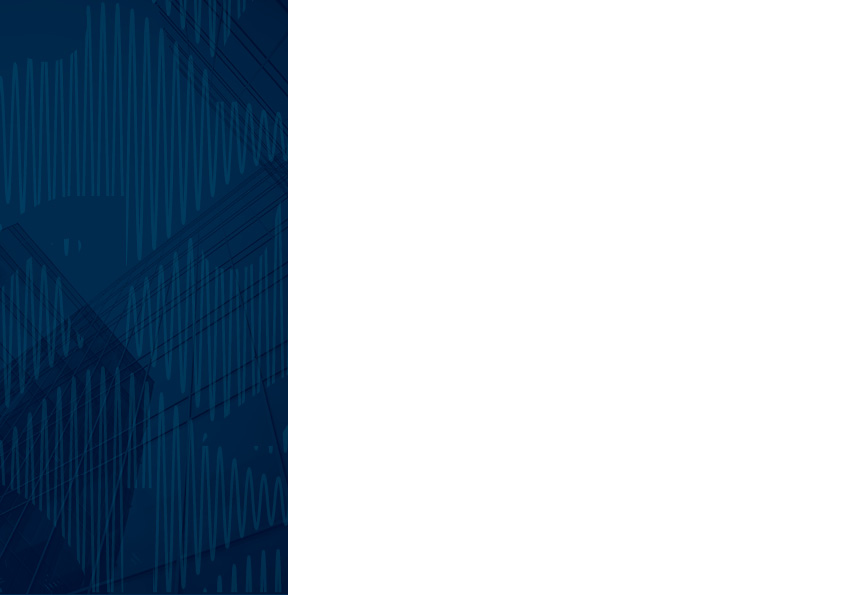 SA AUDIENCE: 82.9%
OURNETWORK
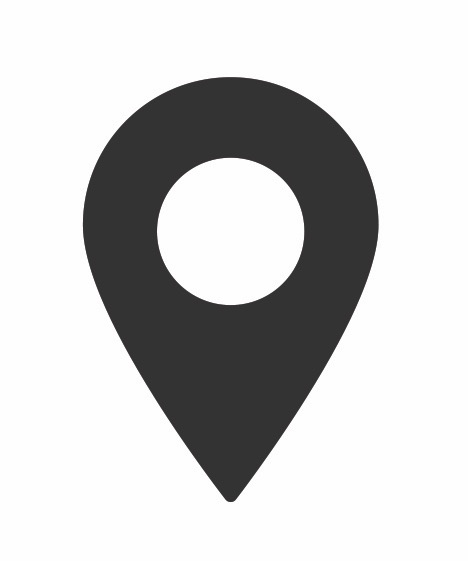 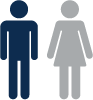 The Sunday Times, South Africa’s premier Sunday newspaper and a favourite brand among South Africans for its fearless brand of investigate journalism, has its own section within TimesLIVE for its subscribers. 

It publishes content from the popular Sunday Times newspaper as well as free, online-only news and features throughout the week.
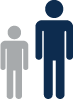 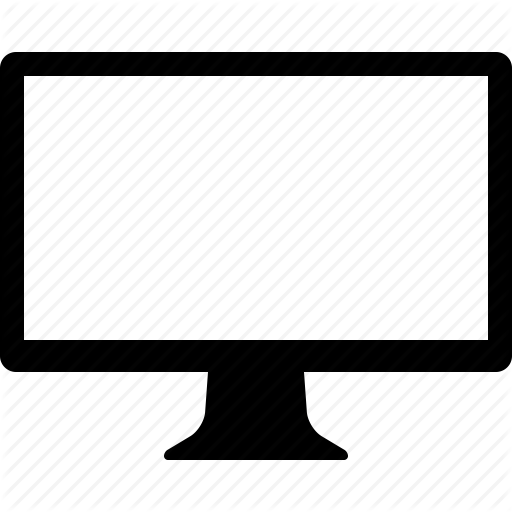 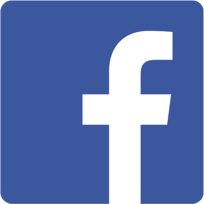 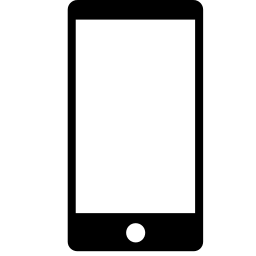 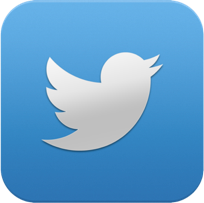 22.1%
77.9%
SESSIONS BY HOUR
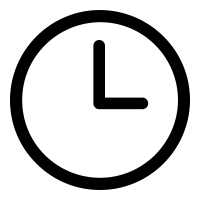 SESSIONS
BY HOUR
Peak time: 5am – 10pm
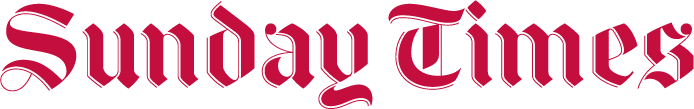 Source: Narratiive, Google Analytics
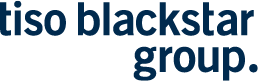 www.sundaytimes.co.za
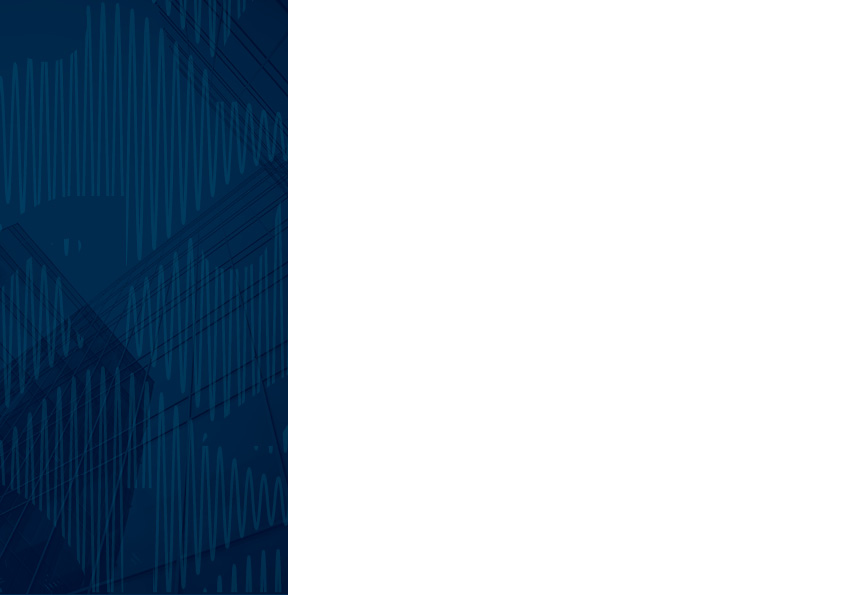 SUNDAY TIMES SUBSCRIPTIONS
OURNETWORK
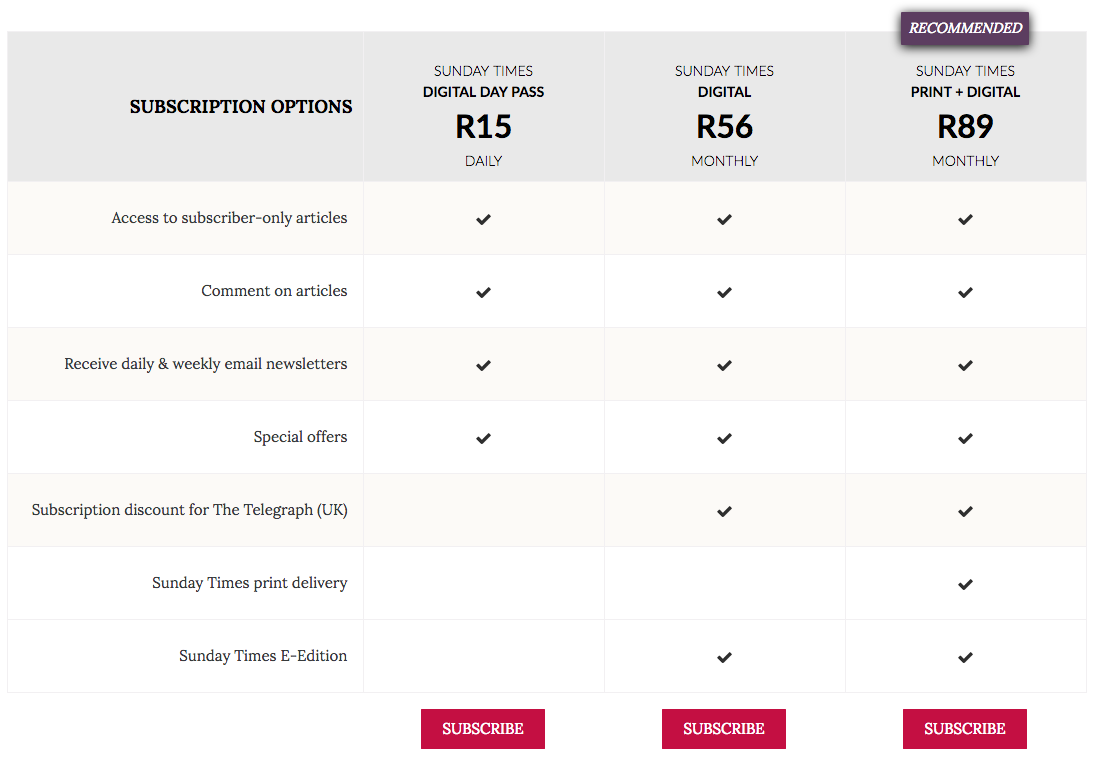 The Sunday Times, South Africa’s premier Sunday newspaper and a favourite brand among South Africans for its fearless brand of investigate journalism, has its own section within TimesLIVE for its subscribers. 

It publishes content from the popular Sunday Times newspaper as well as free, online-only news and features throughout the week.
SESSIONS
BY HOUR
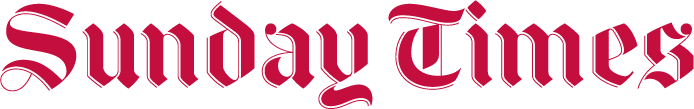 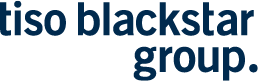 www.sundaytimes.co.za
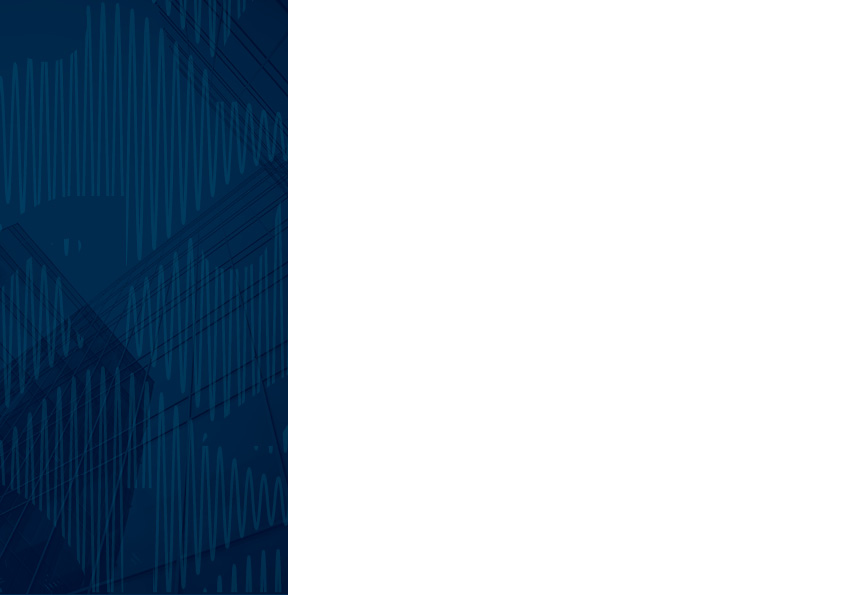 SA AUDIENCE: 79.8%
OURNETWORK
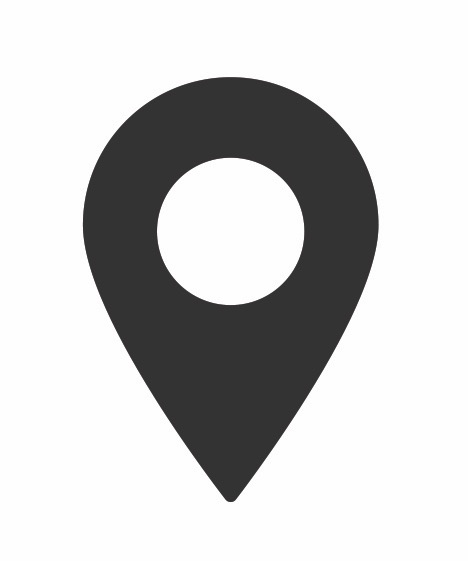 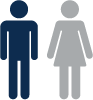 The Sunday Times’s Lifestyle section sets the trend in SA when it comes to matters of food, travel, fashion, books, health, sex, home and gardening, and much more.
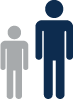 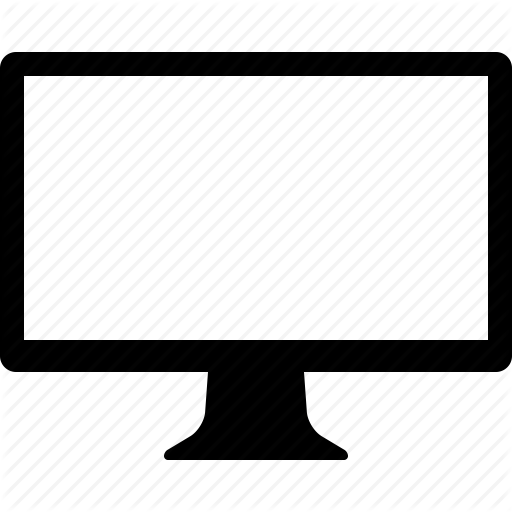 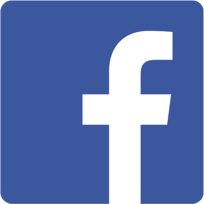 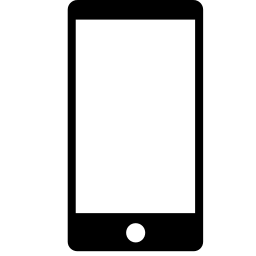 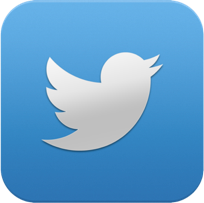 22.2%
77.8%
SESSIONS BY HOUR
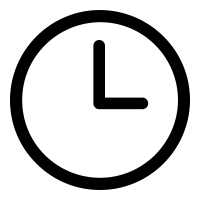 SESSIONS
BY HOUR
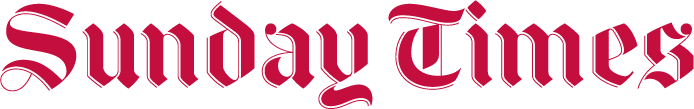 Peak time: 5am – 10.30pm
LIFESTYLE
www.timeslive.co.za/sundaytimes/lifestyle
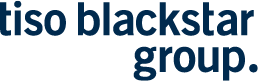 Source: Narratiive, Google Analytics
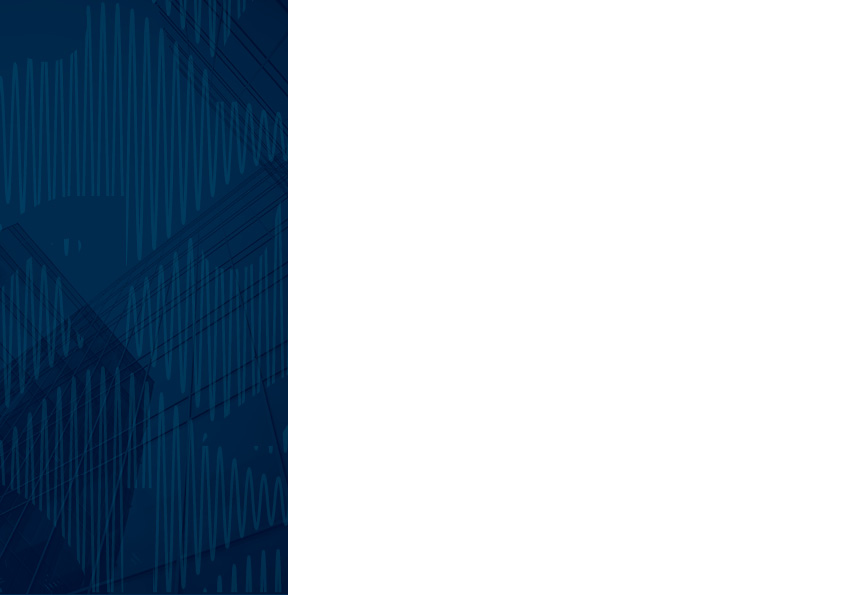 SA AUDIENCE: 89.7%
OURNETWORK
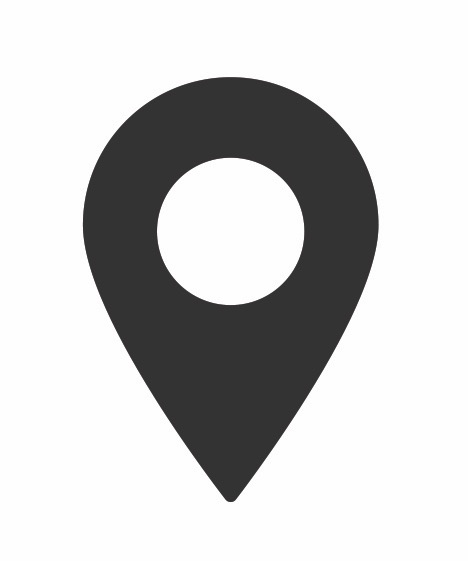 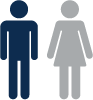 Times Select is South Africa’s first digital daily edition. Every weekday at 5am, we publish an expertly curated package of in-depth news and incisive commentary to get you up to date for the day ahead. 

Times Select, which forms part of TimesLIVE, is reserved for subscribers only (Sunday Times subscribers enjoy free access).
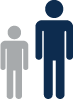 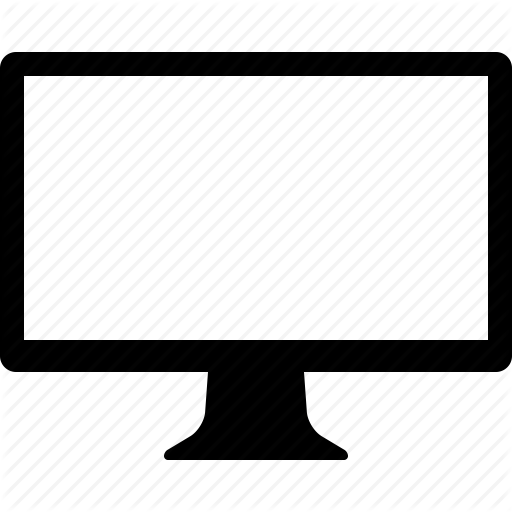 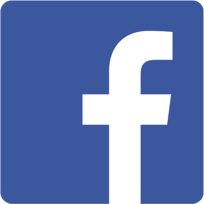 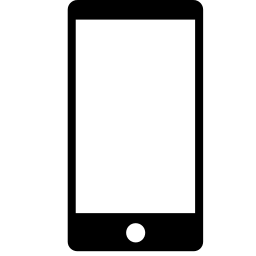 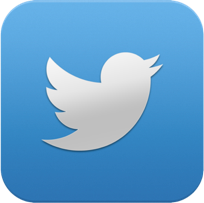 37.5%
62.5%
SESSIONS BY HOUR
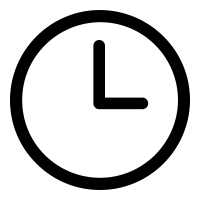 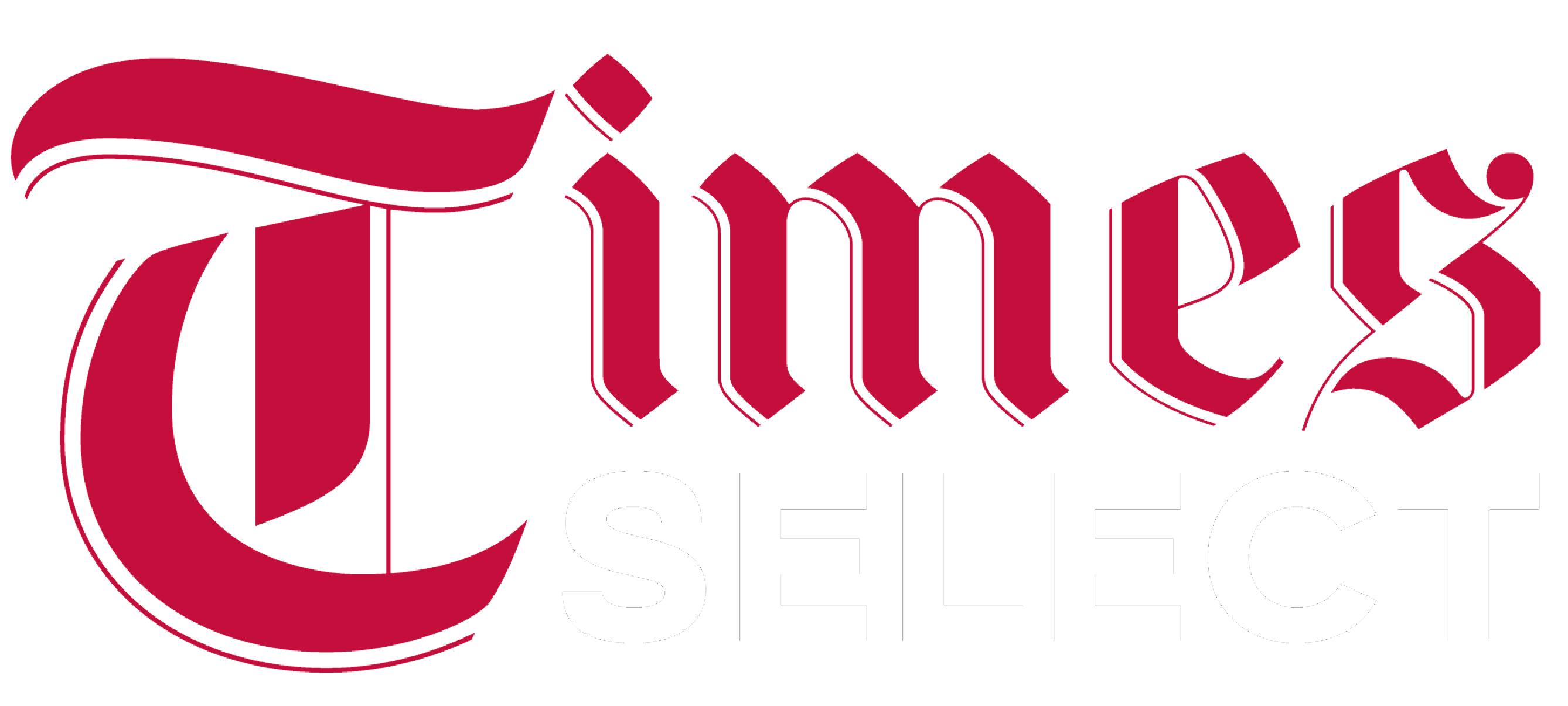 SESSIONS
BY HOUR
Peak time: 4.30am – 5pm
www.timesselect.co.za
Source: Narratiive, Google Analytics
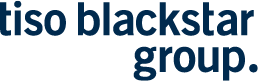 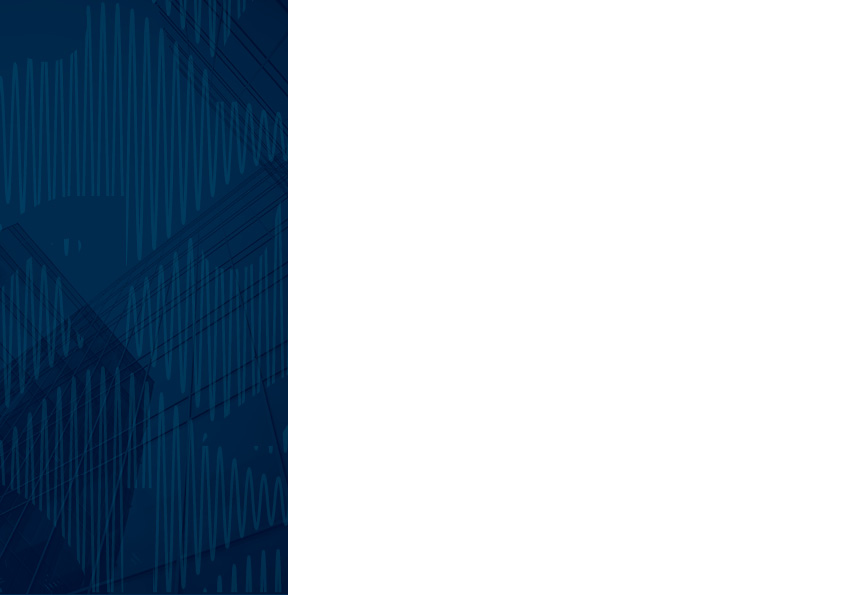 SA AUDIENCE: 87.4%
OURNETWORK
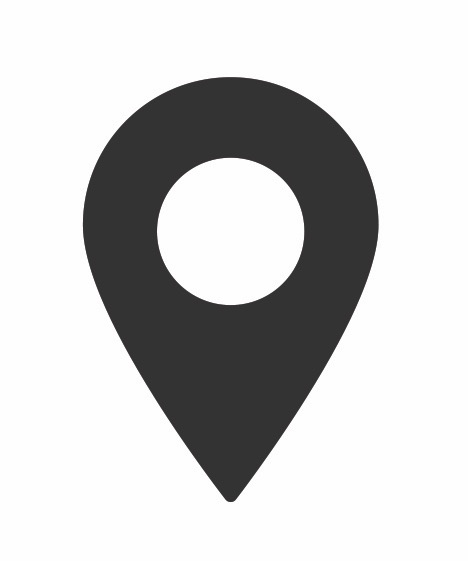 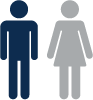 The Sowetan newspaper has been part of the lives of South Africans since 1981, and online it delivers even more news and need-to-know information from the world of politics, comprehensive local soccer coverage, entertainment news and gossip, and consumer, relationship and lifestyle advice. It also  includes the full Sunday World website.
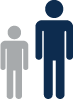 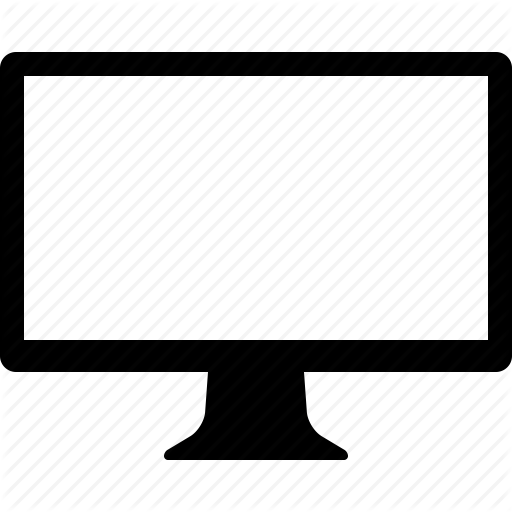 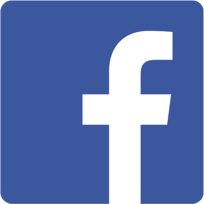 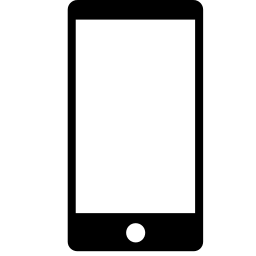 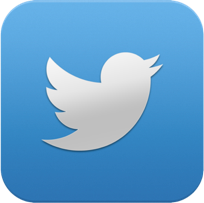 21.5%
78.5%
SESSIONS BY HOUR
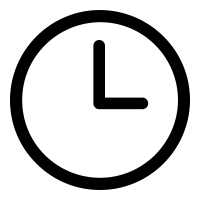 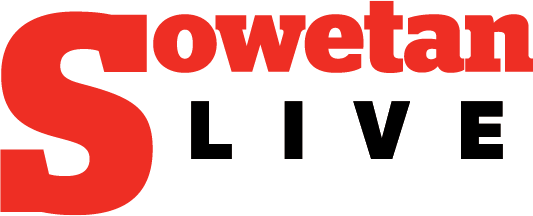 SESSIONS
BY HOUR
Peak time: 5am – 10pm
Source: Narratiive, Google Analytics
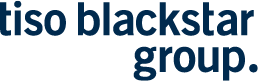 www.sowetanlive.co.za
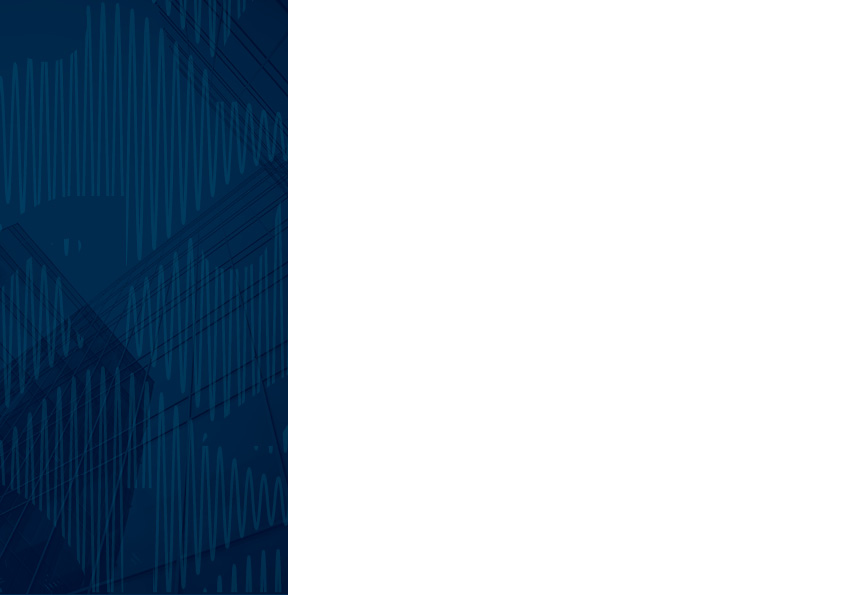 SA AUDIENCE: 90.1%
OURNETWORK
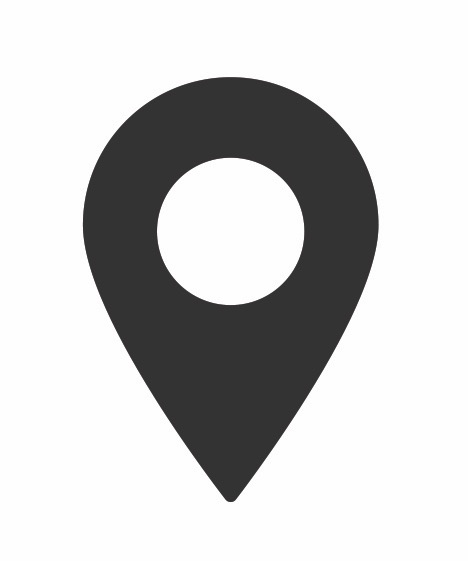 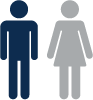 The website of the Sunday World tabloid newspaper, which forms part of SowetanLIVE, delivers celebrity and entertainment news and gossip, lively news reportage, superb sports coverage, and provocative but amusing stories that connect its readers to what’s happening around the corner, around the country and around the world.
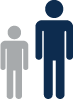 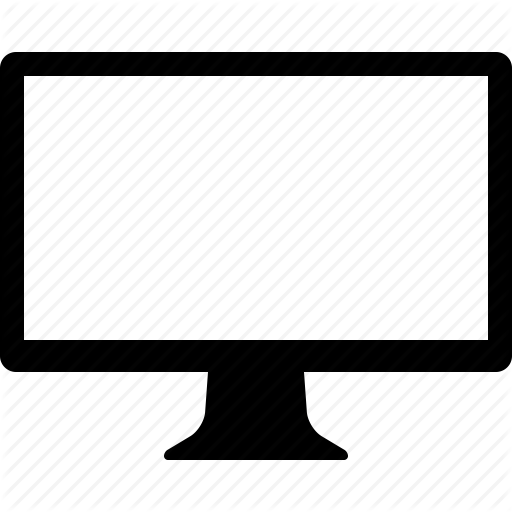 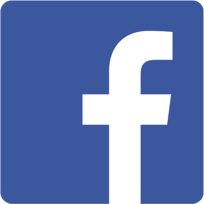 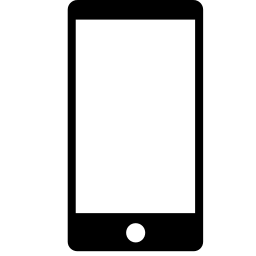 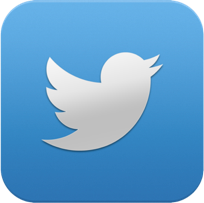 23.9%
76.1%
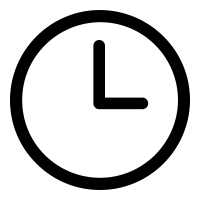 SESSIONS BY HOUR
SESSIONS
BY HOUR
Peak time: 7am – 4pm
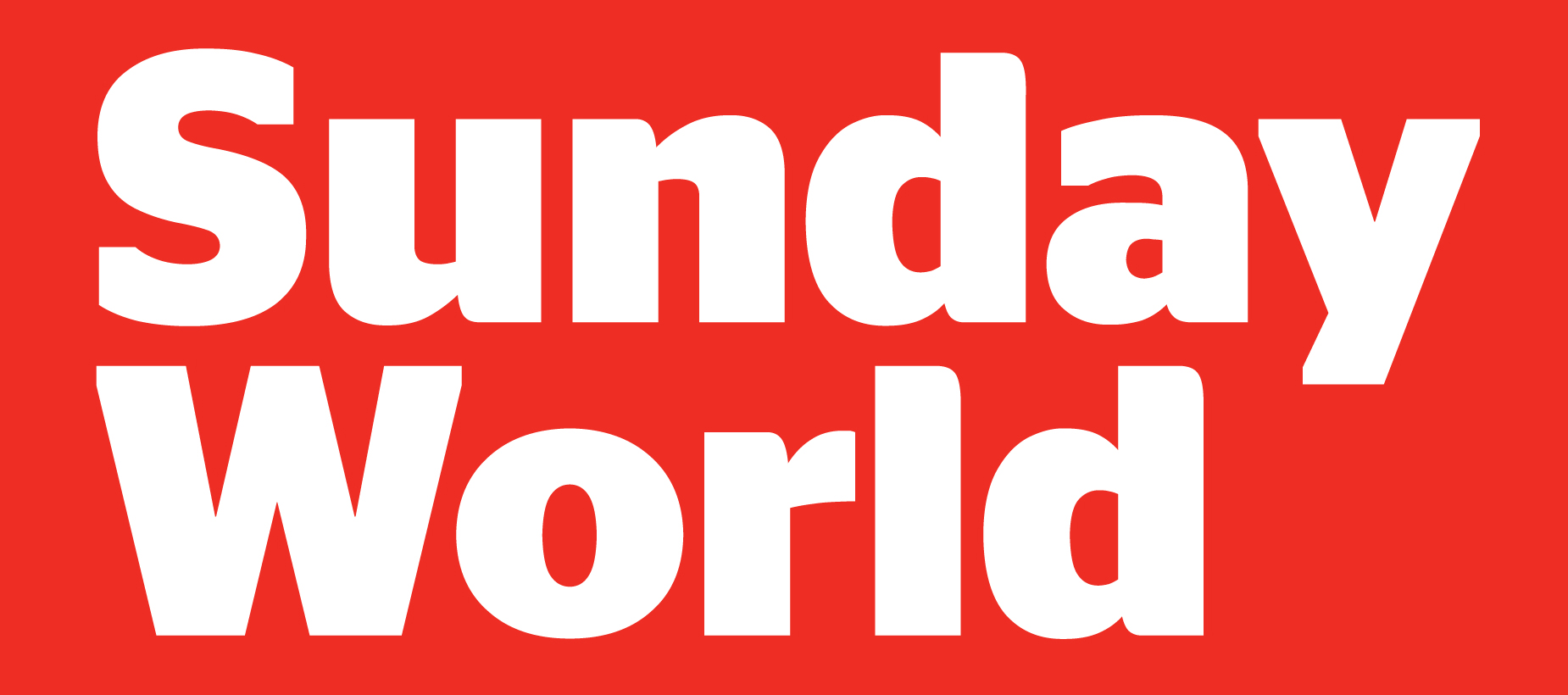 Source: Narratiive, Google Analytics
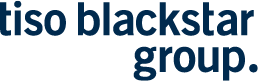 www.sundayworld.co.za
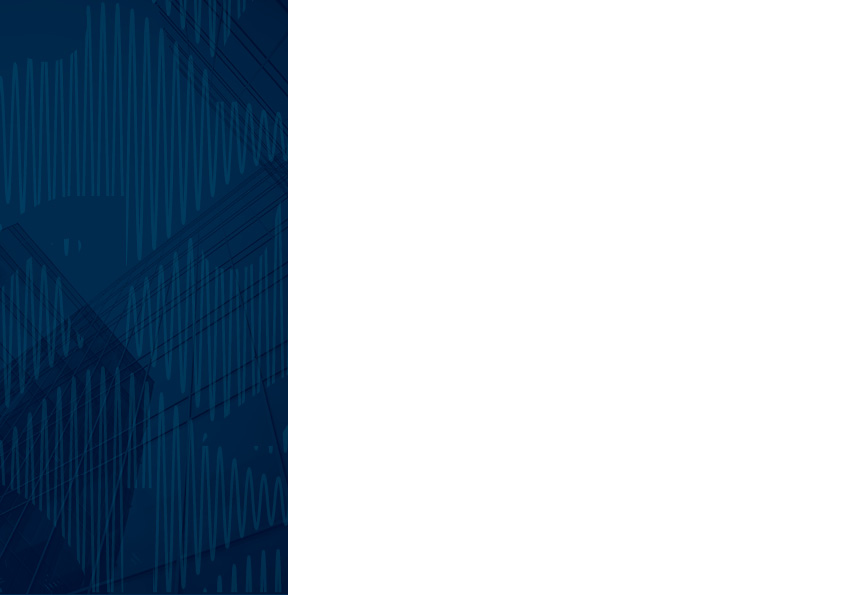 SA AUDIENCE: 91.4%
OURNETWORK
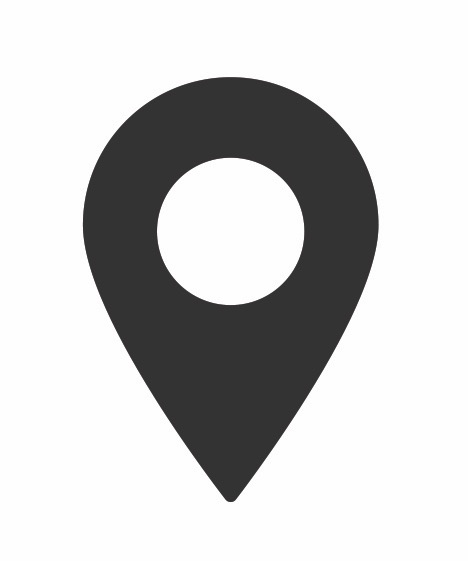 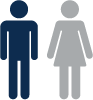 HeraldLIVE publishes all the local news worth knowing from Nelson Mandela Bay and surrounds in the Eastern Cape, along with relevant national and world news. Its mix of breaking news, analysis, entertainment, opinion and multimedia makes it the community’s favourite online news destination.
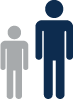 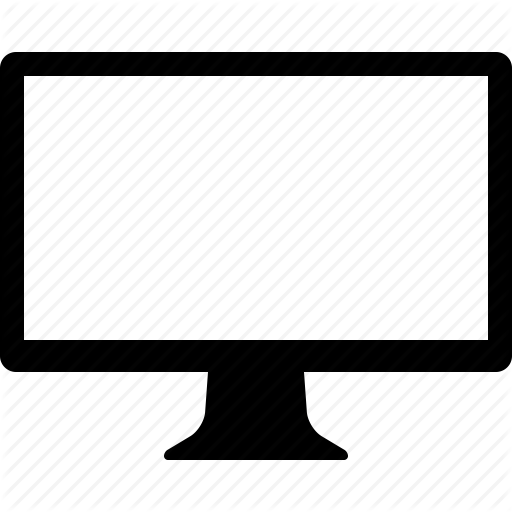 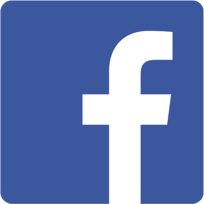 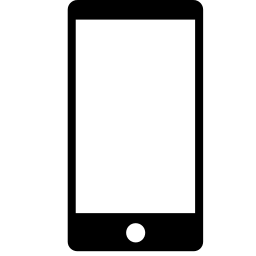 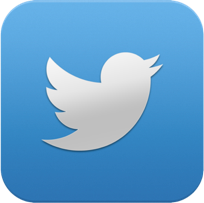 17.6%
82.4%
SESSIONS BY HOUR
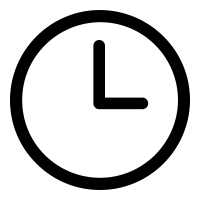 SESSIONS
BY HOUR
Peak time: 6am – 4pm
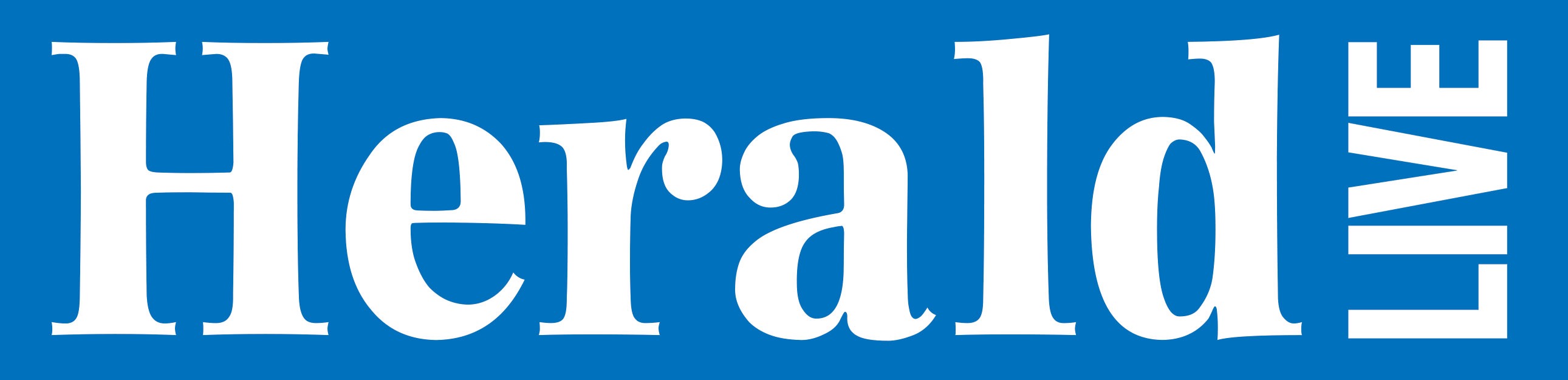 Source: Narratiive, Google Analytics
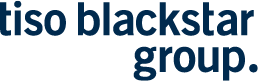 www.heraldlive.co.za
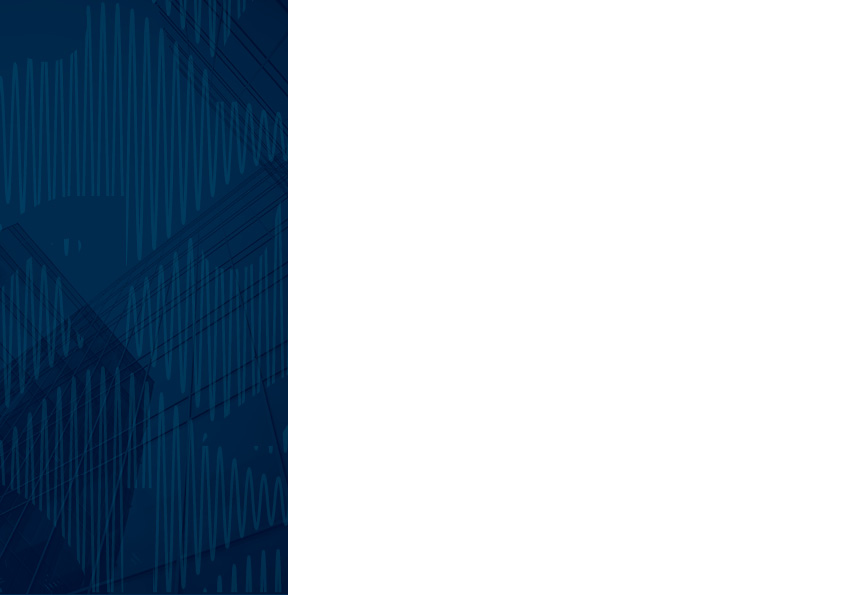 SA AUDIENCE: 90.6%
OURNETWORK
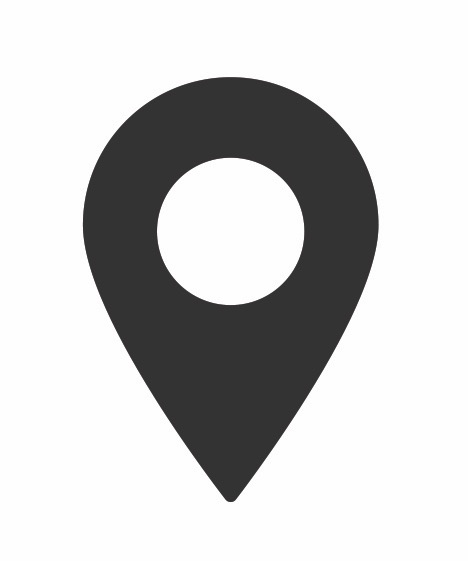 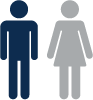 DispatchLIVE is the prime source of local news in East London and surrounds in the Eastern Cape.

It publishes a mix of news, analysis, entertainment, opinion and multimedia throughout the day and has a devoted and engaged audience on Facebook and Twitter.
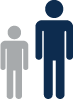 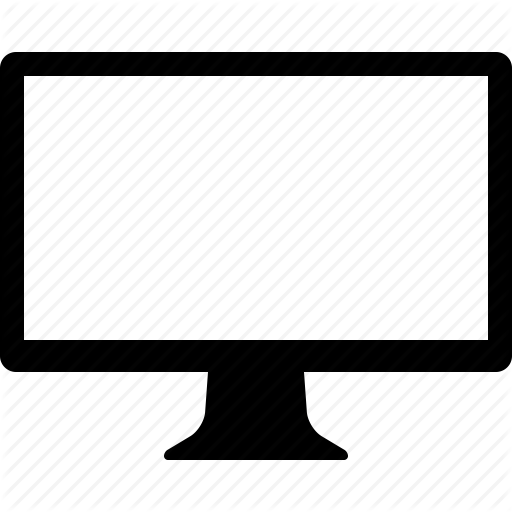 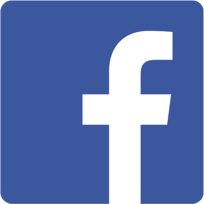 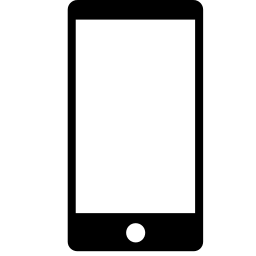 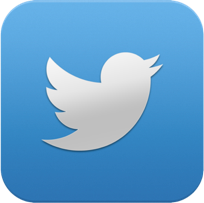 17.9%
82.1%
SESSIONS BY HOUR
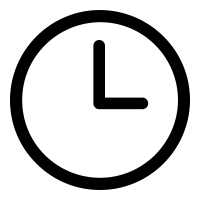 SESSIONS
BY HOUR
Peak time: 7am – 10pm
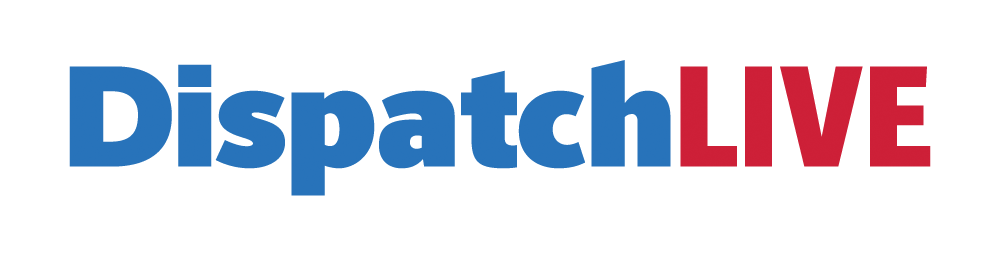 Source: Narratiive, Google Analytics
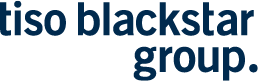 www.dispatchlive.co.za
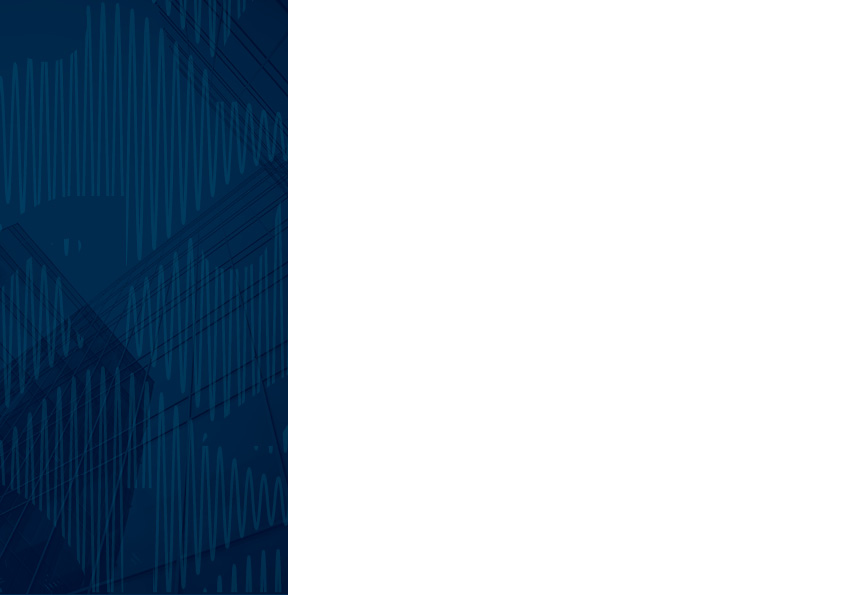 SA AUDIENCE: 39.5%
OURNETWORK
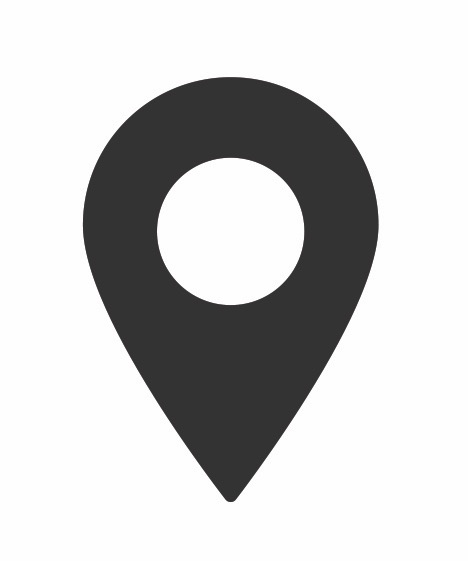 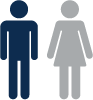 The Home Channel on DStv has its own website where it publishes content relating to decor, design, gardening, home improvements, property, food and more, tying in with its television shows and mixing the best of local and international content.
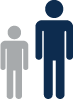 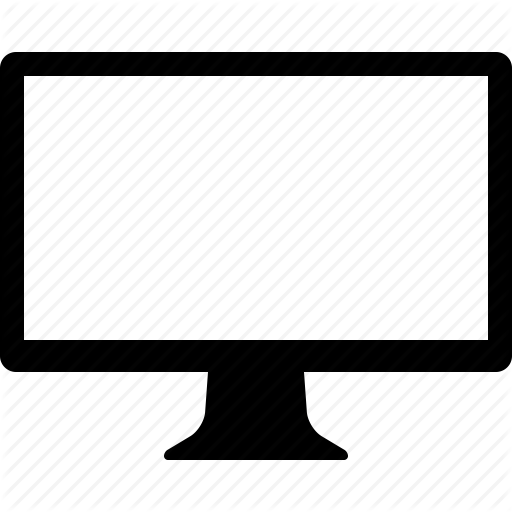 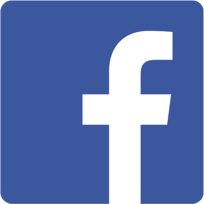 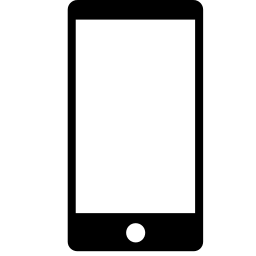 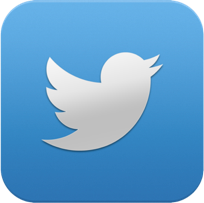 40%
60%
SESSIONS BY HOUR
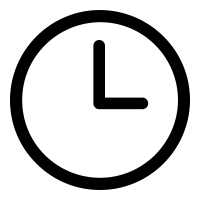 SESSIONS
BY HOUR
Peak time: 6am – 10pm
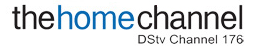 Source: Narratiive, Google Analytics
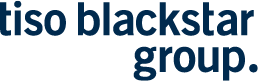 www.thehomechannel.co.za
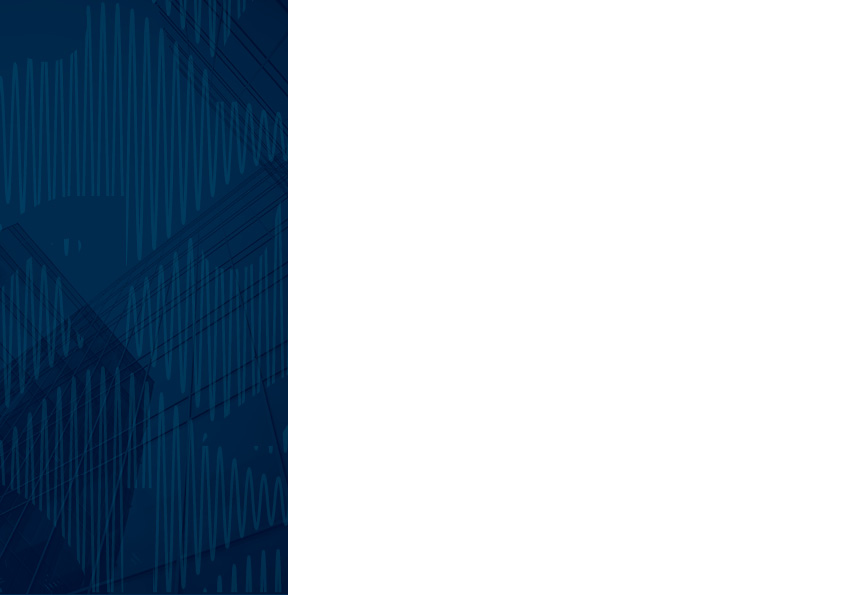 SA AUDIENCE: 80.3%
OURNETWORK
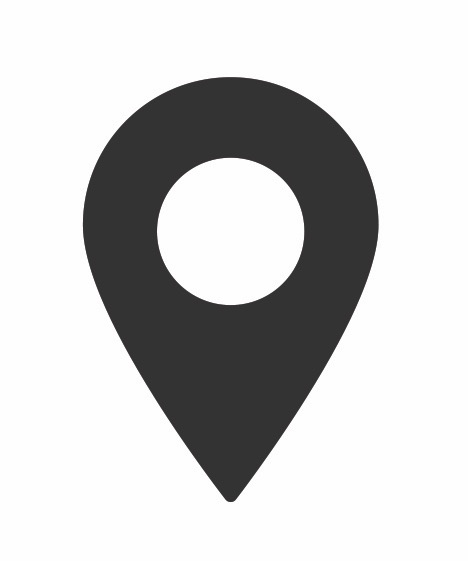 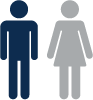 SA Home Owner is a popular reference guide to ideas, inspiration, information and innovation in home, design and decor.

 It offers insights into beautiful properties, updates readers on local and international trends, and shares practical supplier information.
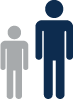 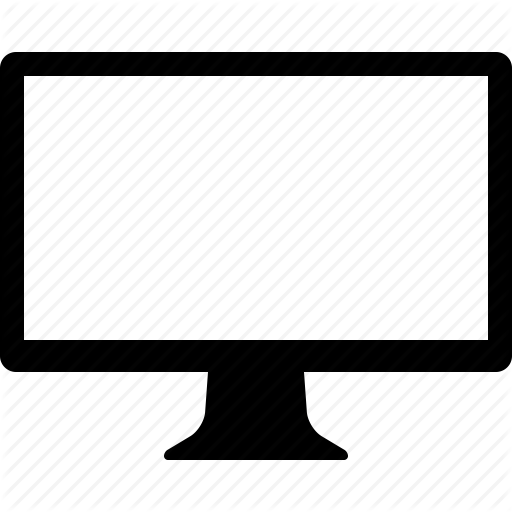 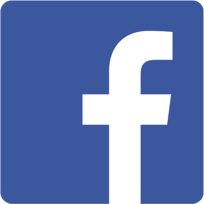 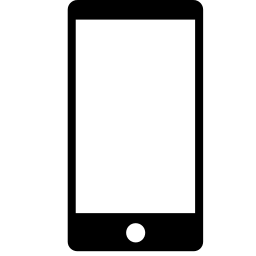 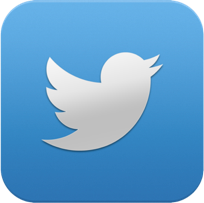 32.2%
67.8%
SESSIONS BY HOUR
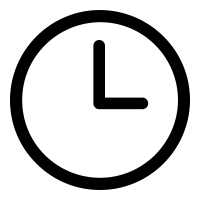 SESSIONS
BY HOUR
Peak time: 8am – 5pm
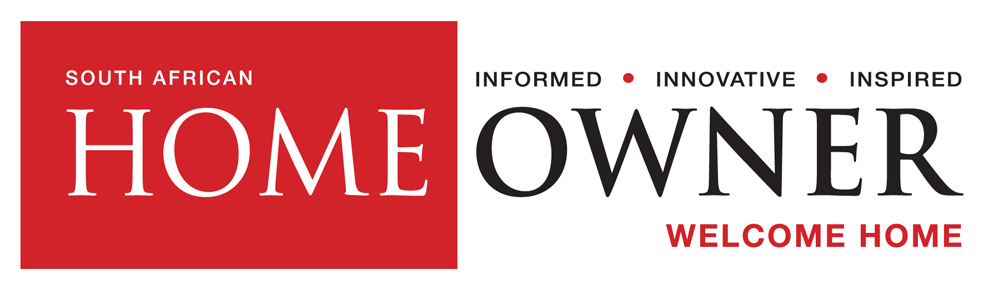 Source: Narratiive, Google Analytics
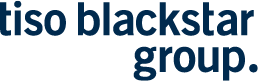 www.sahomeowner.co.za
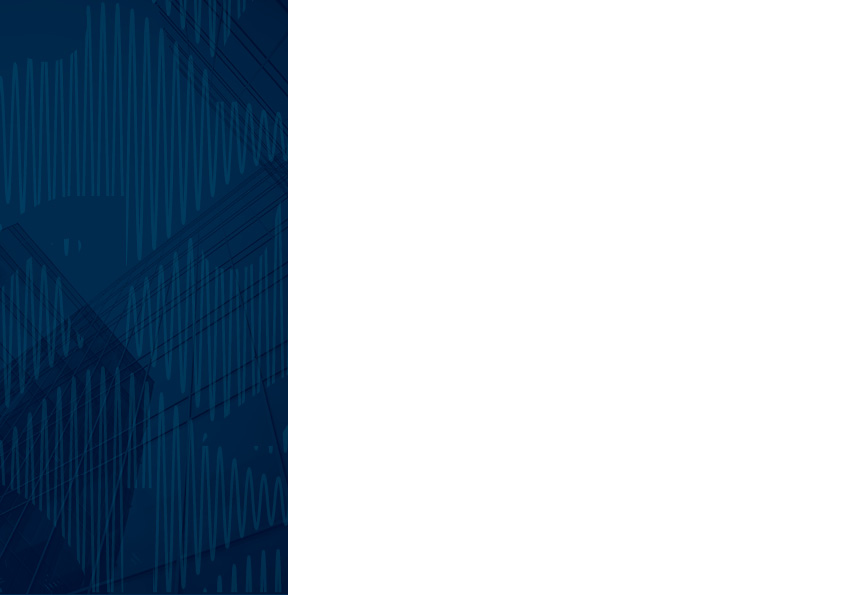 SA AUDIENCE: 75.4%
OURNETWORK
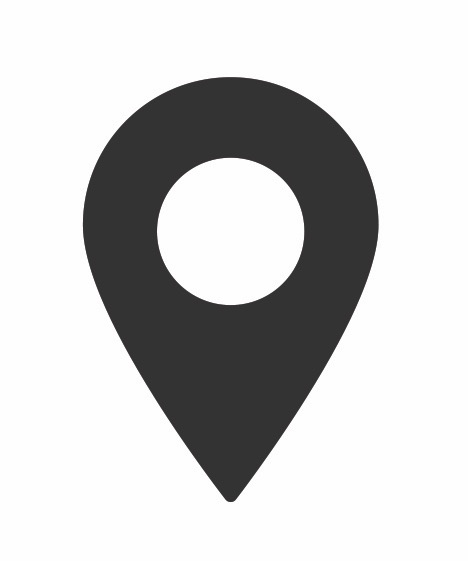 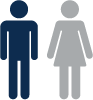 Wanted Online, the stylish website of the award-winning monthly Wanted magazine distributed to Business Day readers, publishes fresh daily content aimed at South Africa’s niche luxury market. Cars, watches, jewellery, travel, gadgets, society, style, fine dining and more – we have it covered.
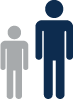 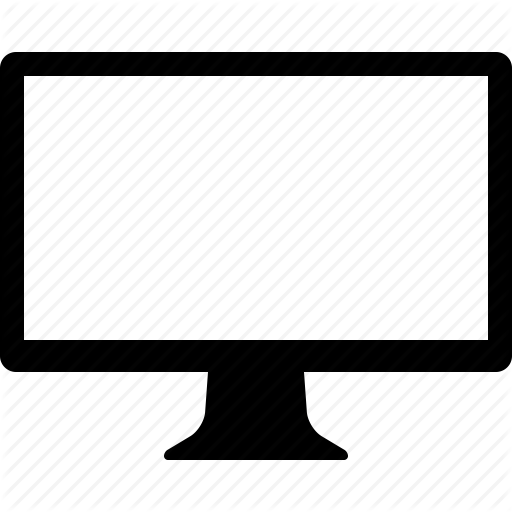 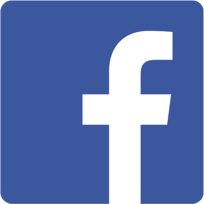 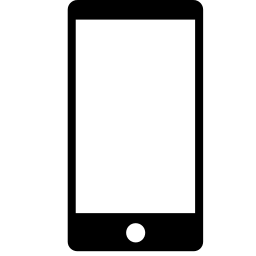 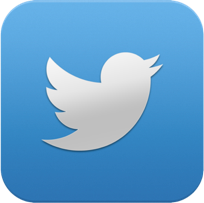 27.7%
72.7%
SESSIONS BY HOUR
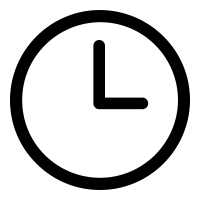 SESSIONS
BY HOUR
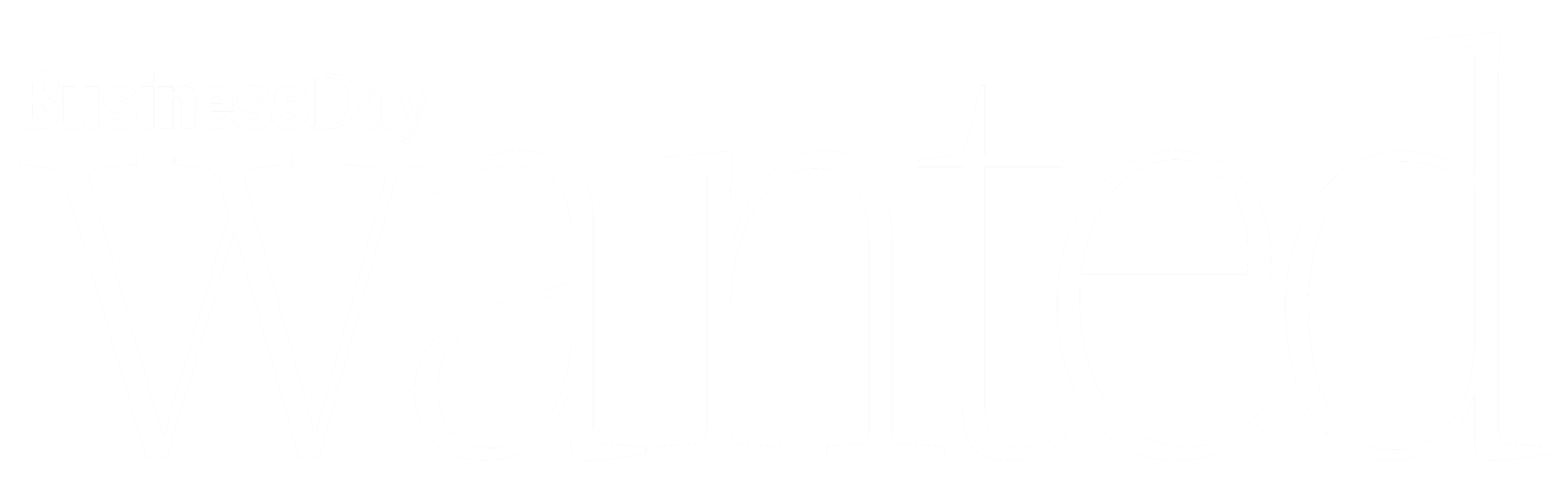 Peak time: 7am – 6pm
Source: Narratiive, Google Analytics
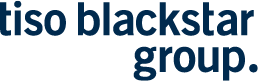 www.wantedonline.co.za
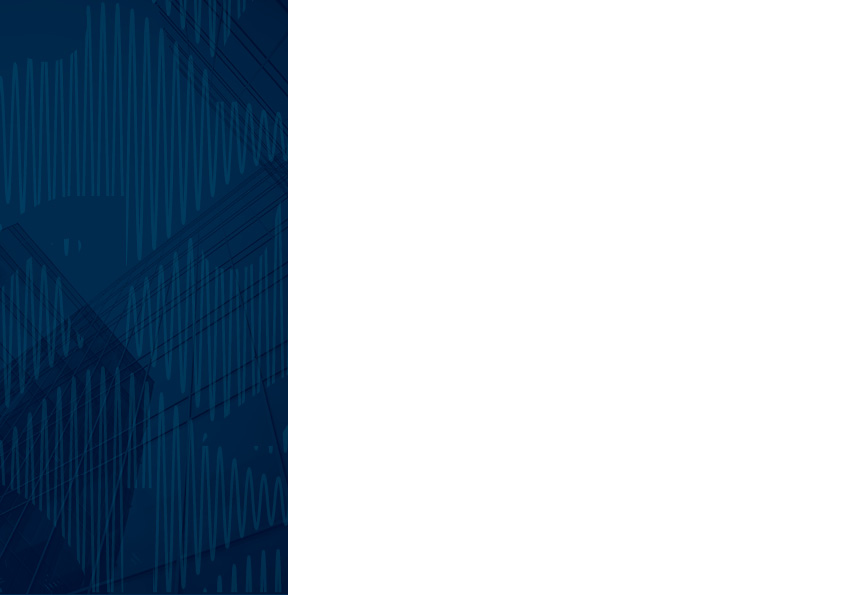 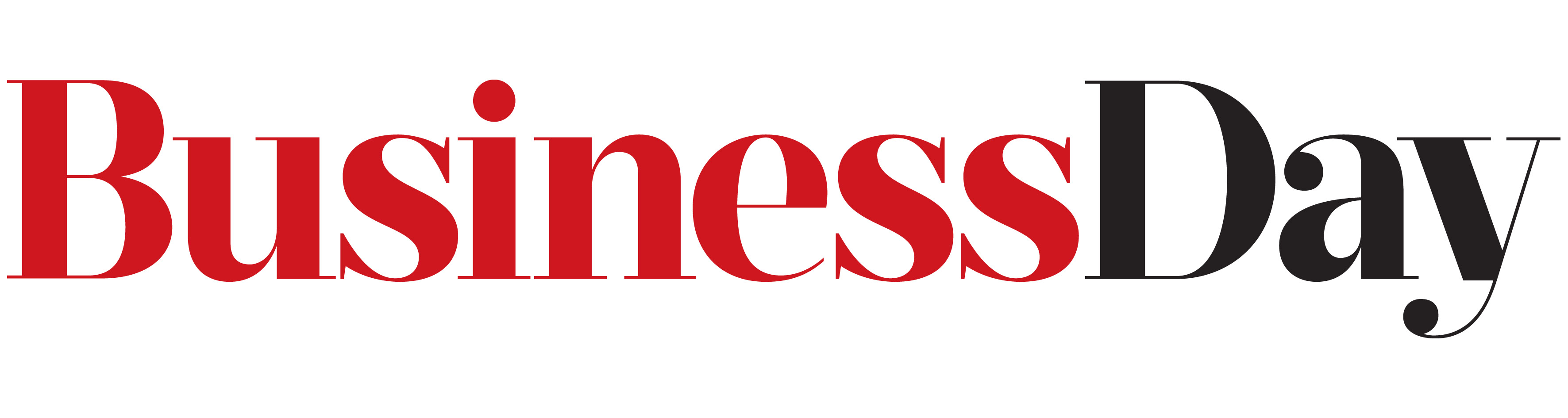 OURNETWORK
OTHER APPS
Free-to-download app for iOS and Android, with a stylish design, reliable speed and user-friendliness. 

Carries all content from Business Day’s website, including content reserved for BusinessLIVE Premium subscribers.
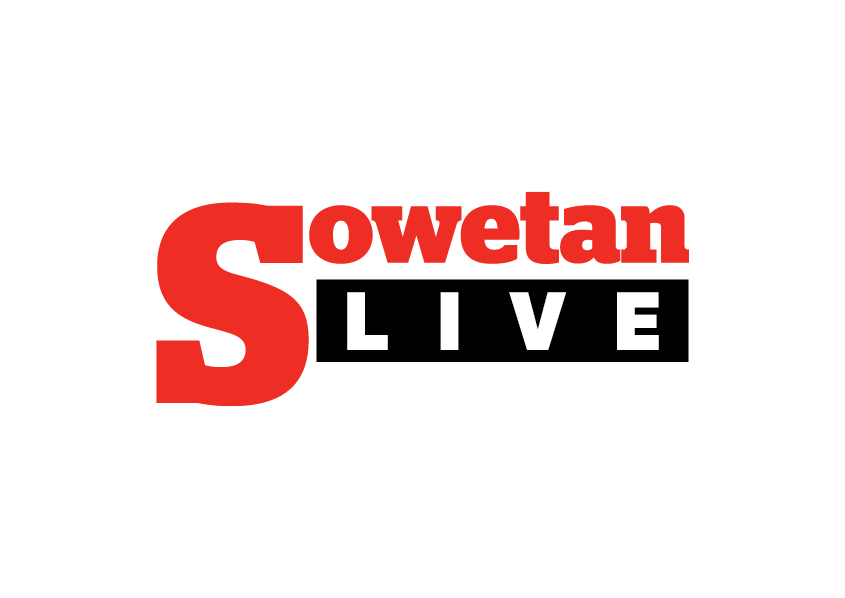 Mobile Apps
Free on iOS, Android; has all recent articles published on the SowetanLIVE website.
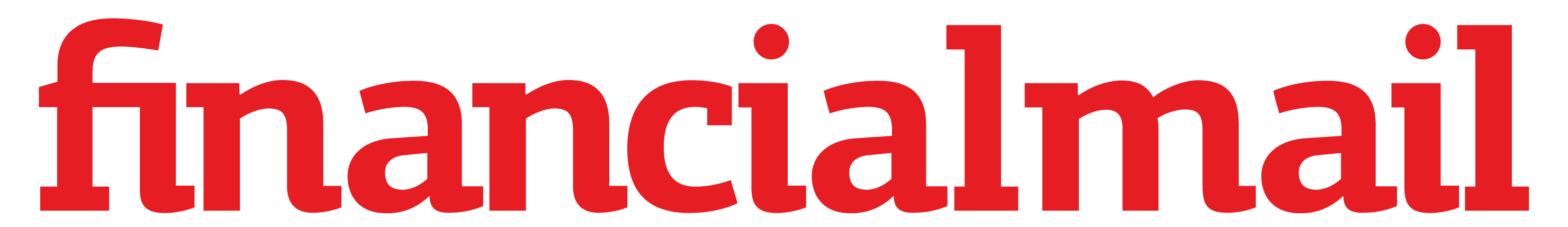 PDF reader for e-edition of magazine; free to download but for subscribers only.
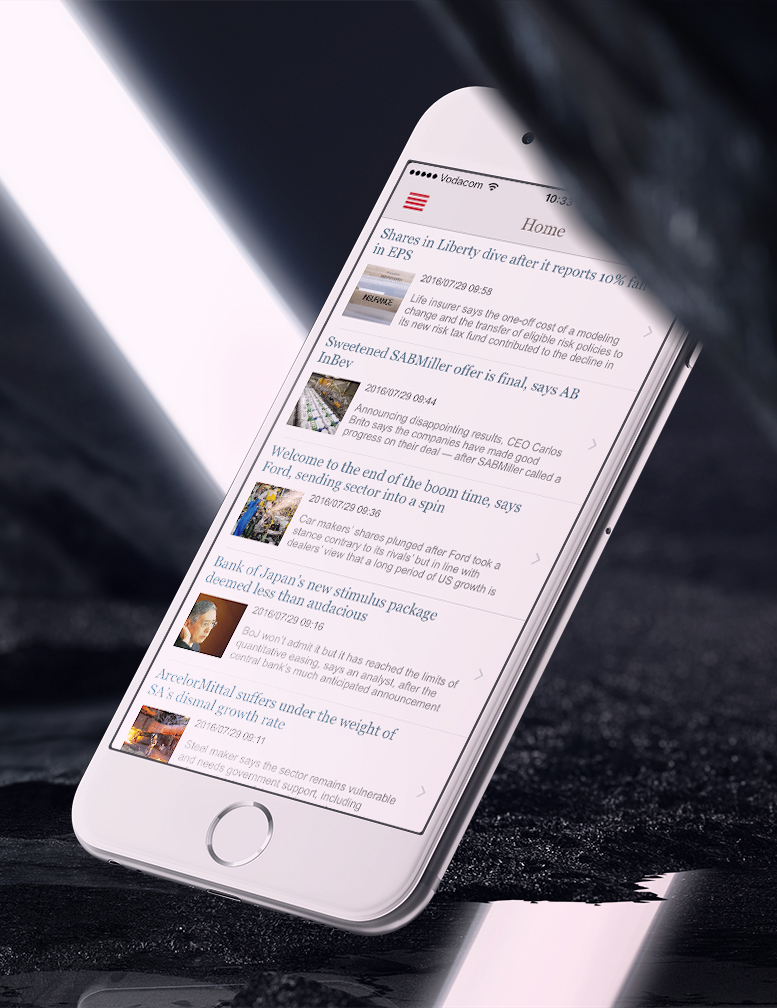 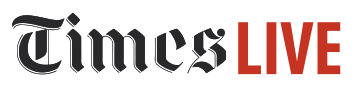 +
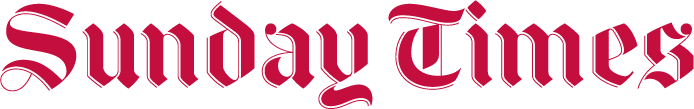 This app for iOS and Android delivers free news all day and lets Sunday Times subscribers read SA’s best weekend content too.
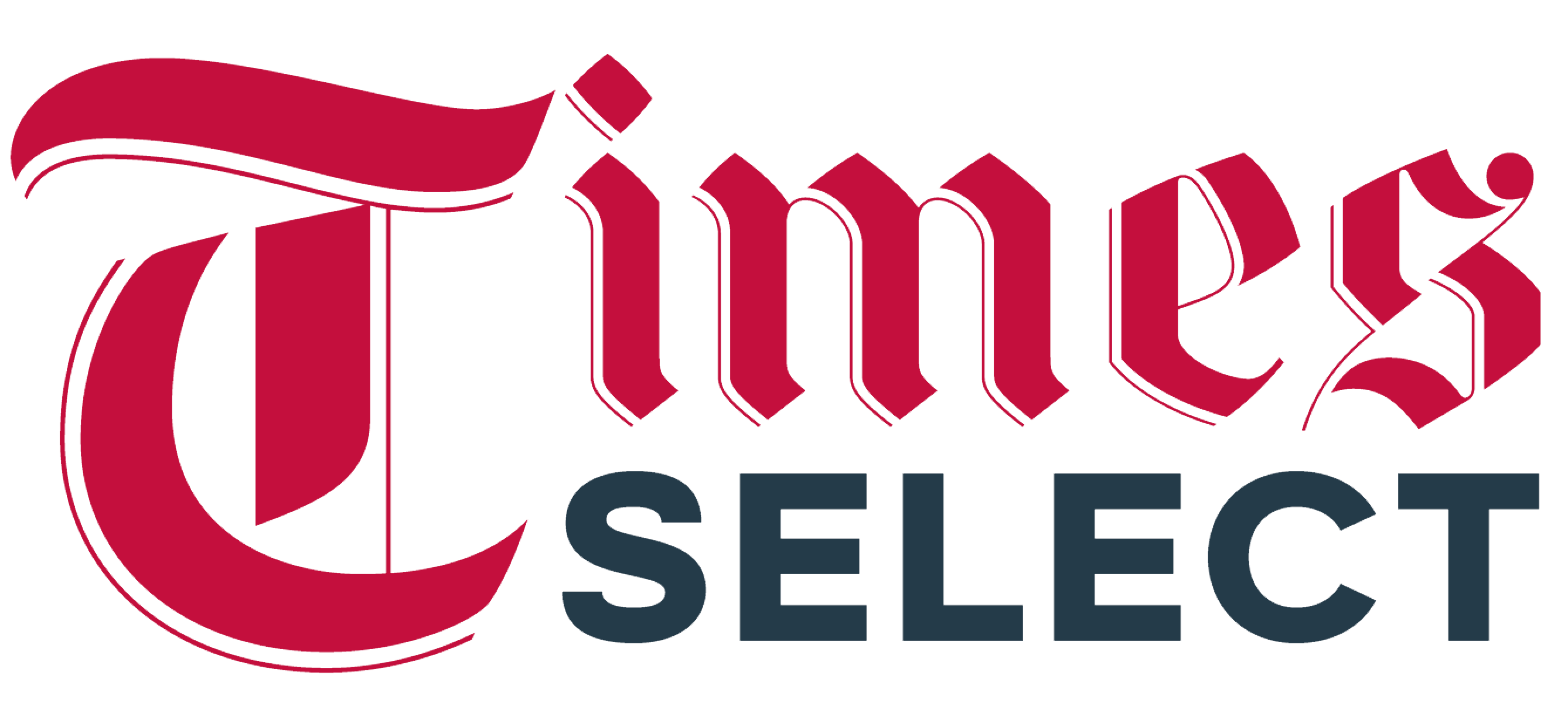 Subscribers get the full daily edition at 5am – read it online or offline and complete the crossword (iOS or Android).
February 2019
4,998 active devices per day
355,229 sessions for the month
2,702 new devices joined
14,948 unique browsers
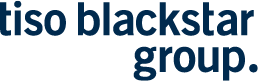 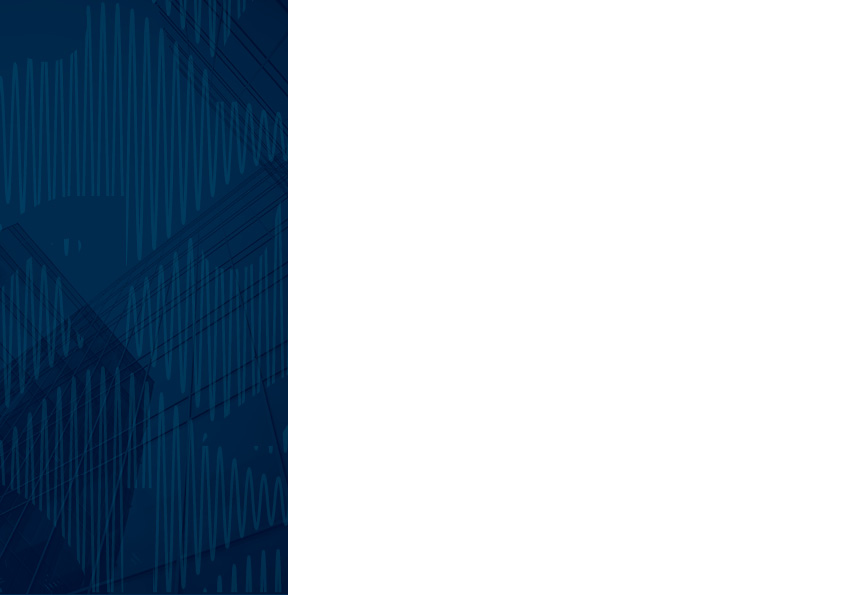 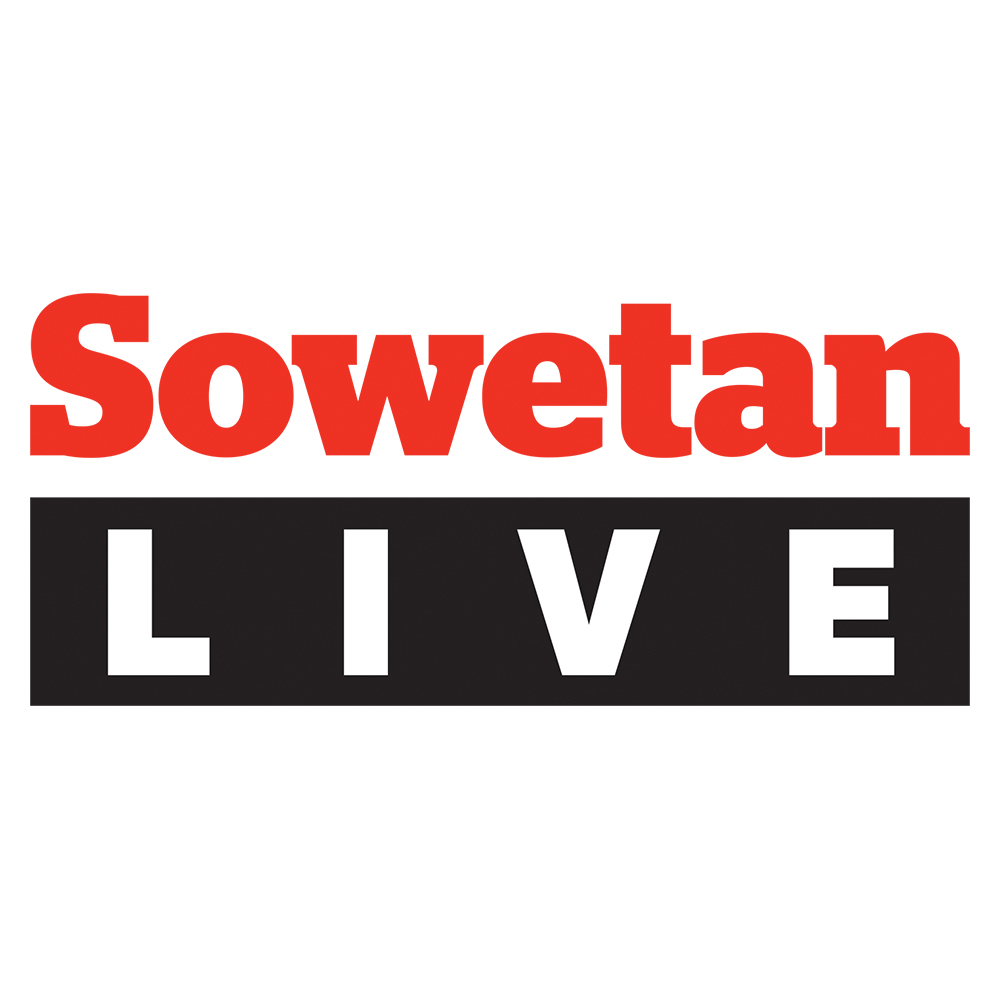 OURNETWORK
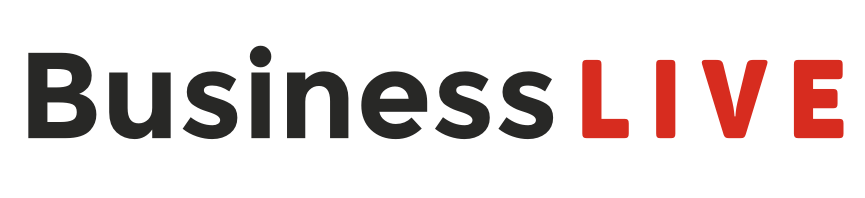 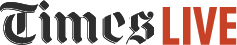 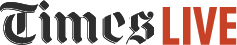 Audience overlap
4.2m
4.2m
2.1m
926,654
1,256,114
546,738
10.5% of total audience
19.6% of total audience
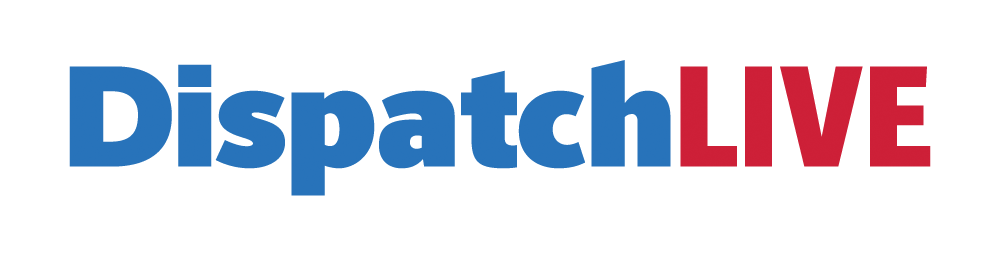 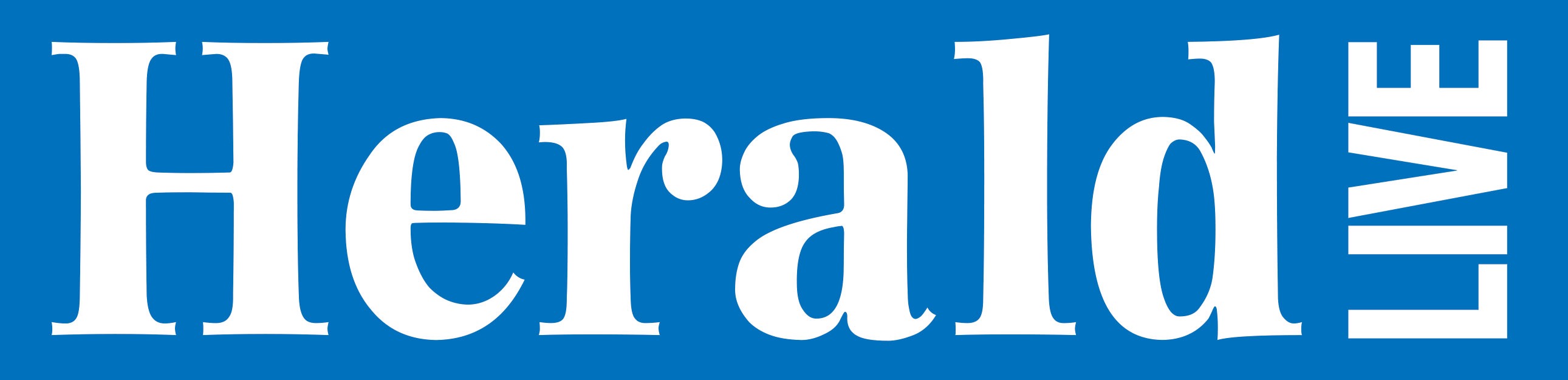 598,808
475,775
124,304
11.6% of total audience
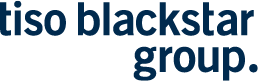 Source: Narratiive, February 2019
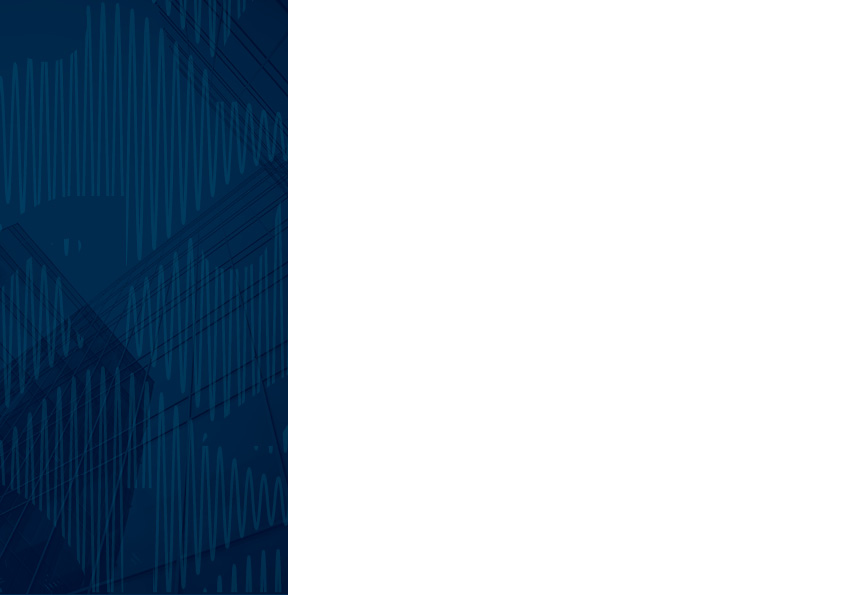 OURNETWORK
SEM 8-10 (Socio-Economic Measure)
Universe size: 8,488,000
6,225k
1,479k
510k
Number of readers
High SEM 
supergroup 
readers:Where do you 
read your news?
Paper
only
73%
Paper
& online
21%
Online
only
6%
R22,508
42 years
R30,348
36 years
R30,337
36 years
Avg monthly income
Avg age
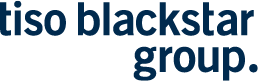 Source: PAMS 2017
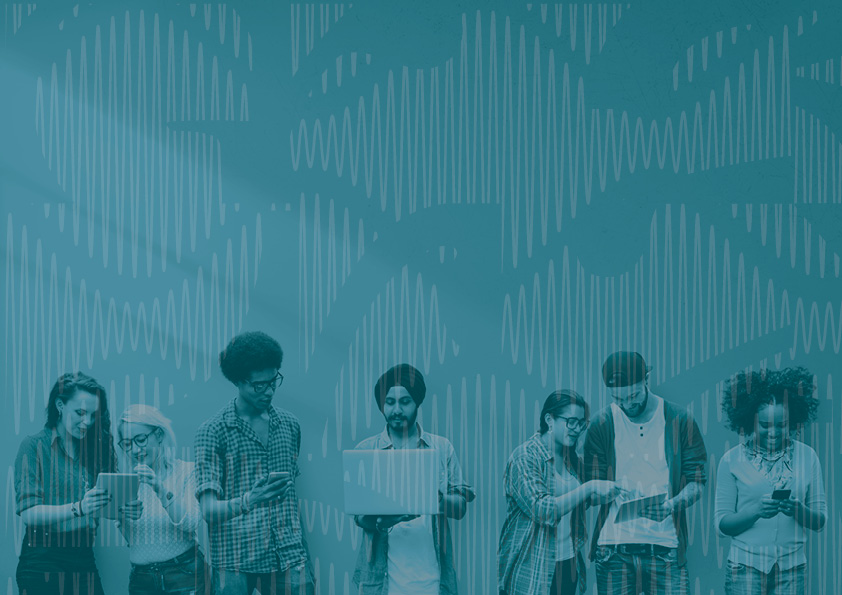 ADSPACES
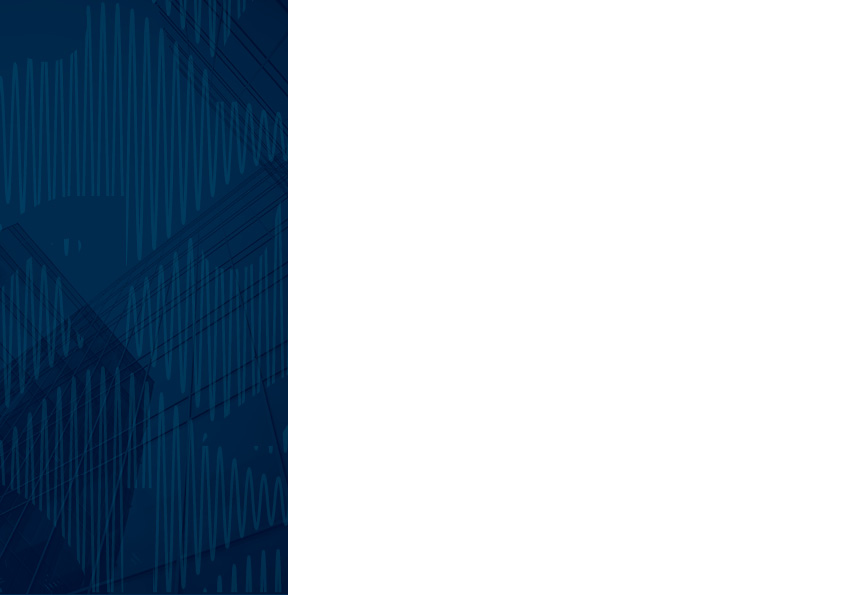 ADSPACES
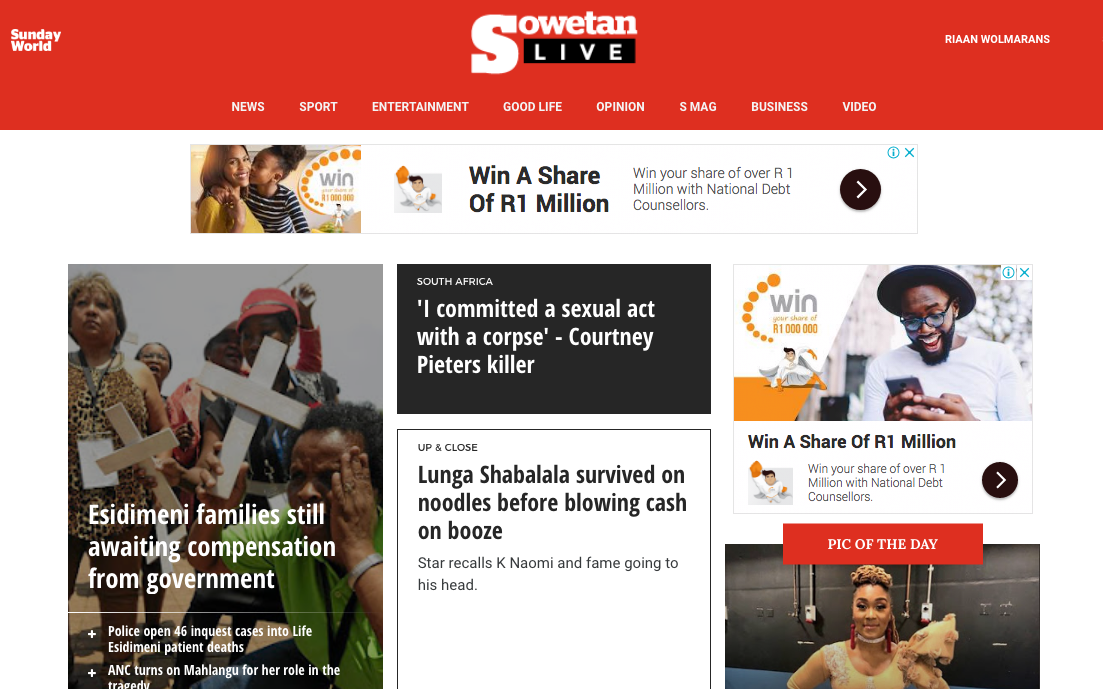 AD BOX
300 x 250
Standard banner ADS
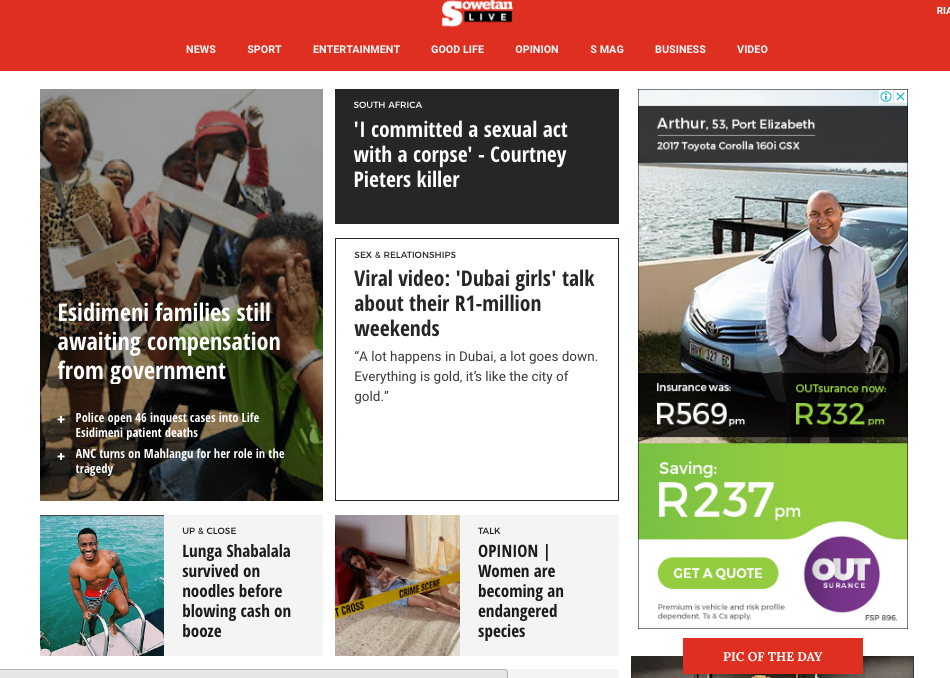 HALF PAGE AD
300 x 600
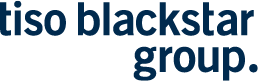 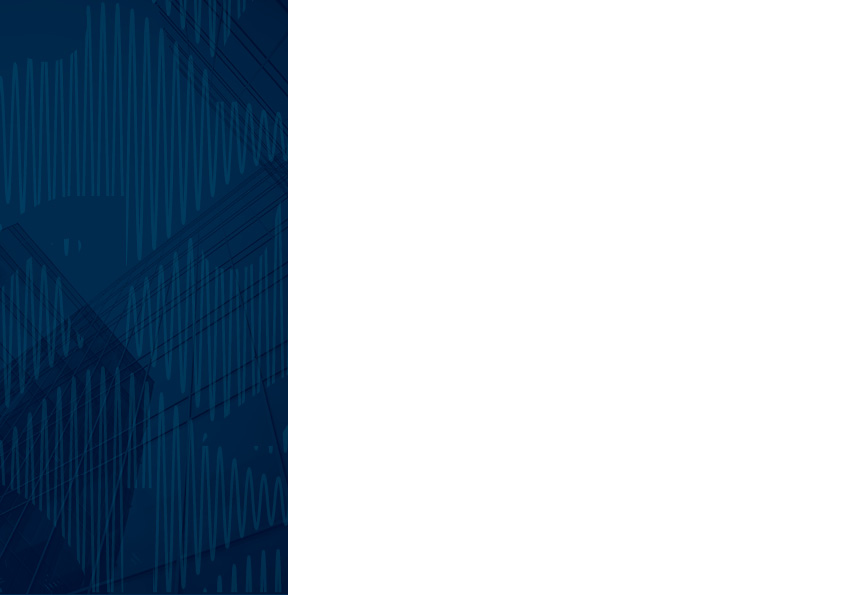 ADSPACES
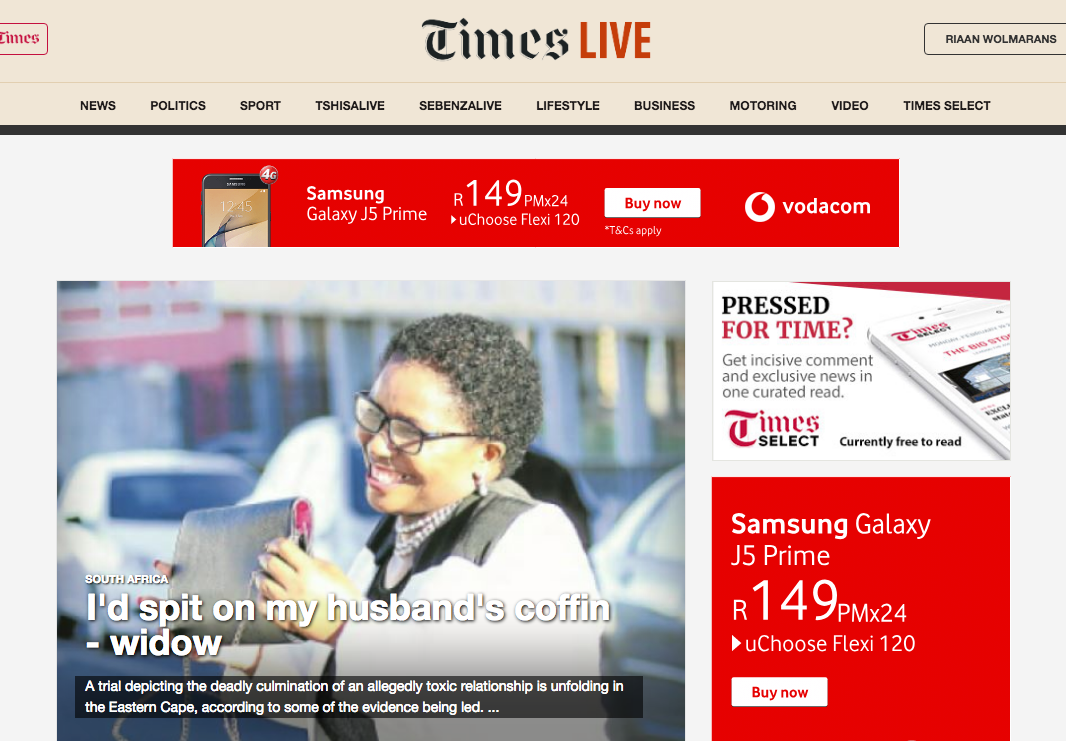 LEADERBOARD
728 x 90
Standard banner ADS
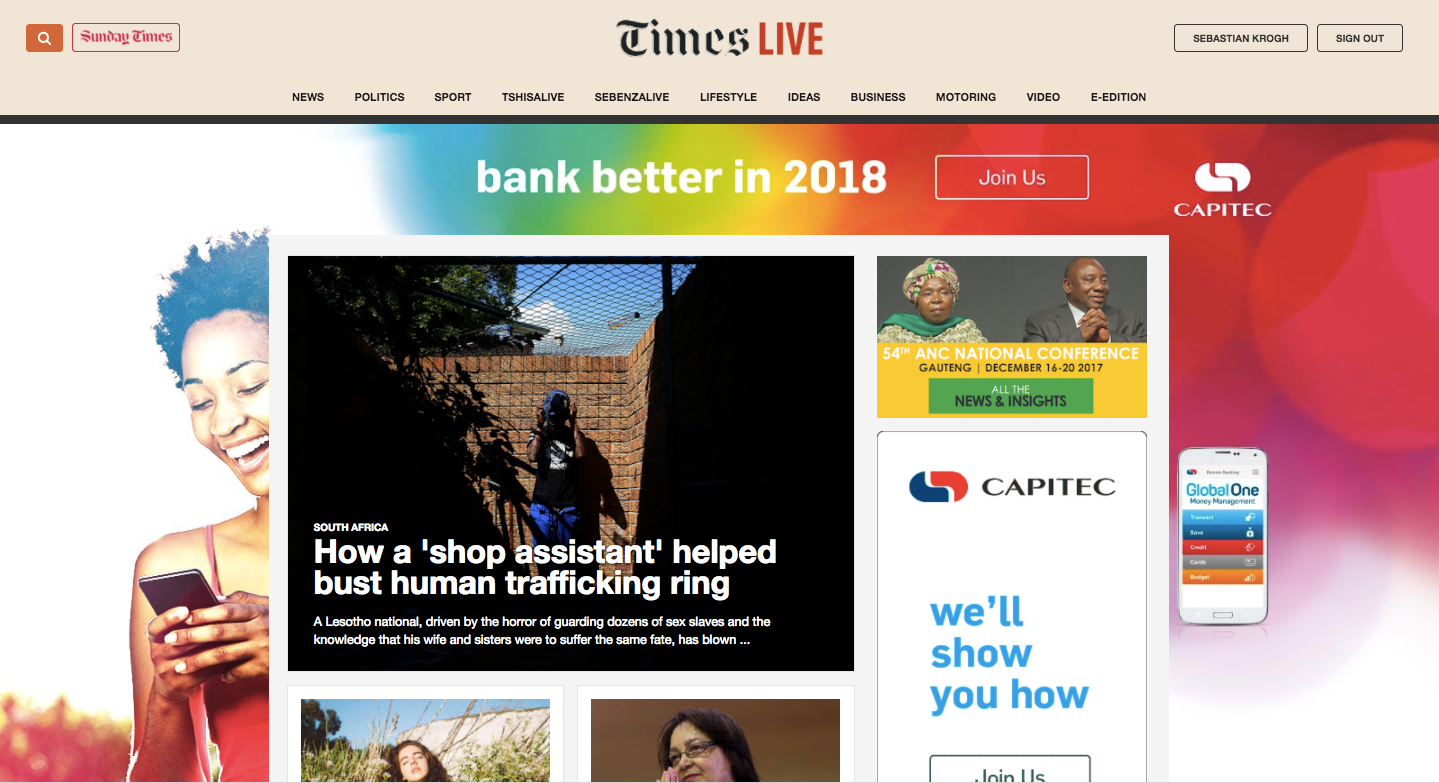 BILLBOARD
1000 x 250
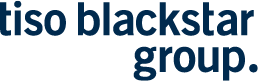 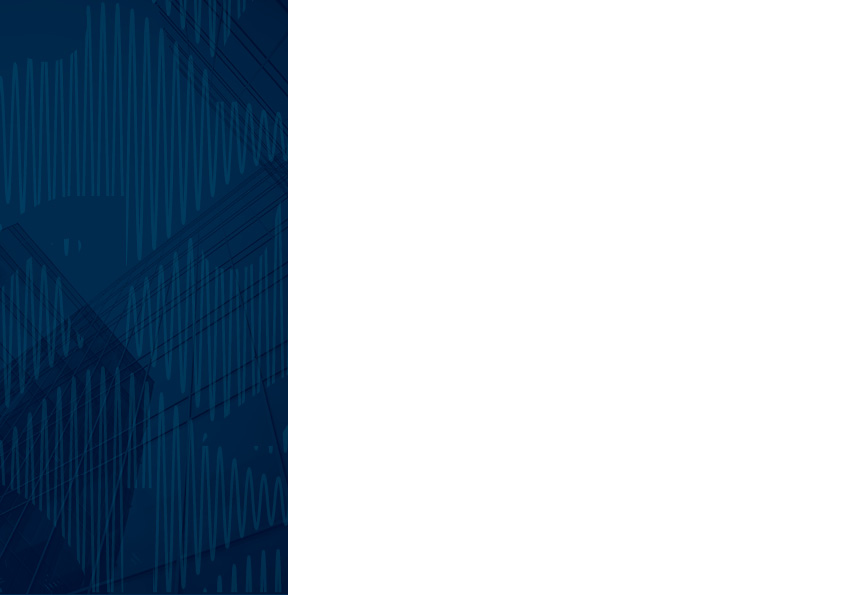 ADSPACES
HOME-PAGE TAKEOVER
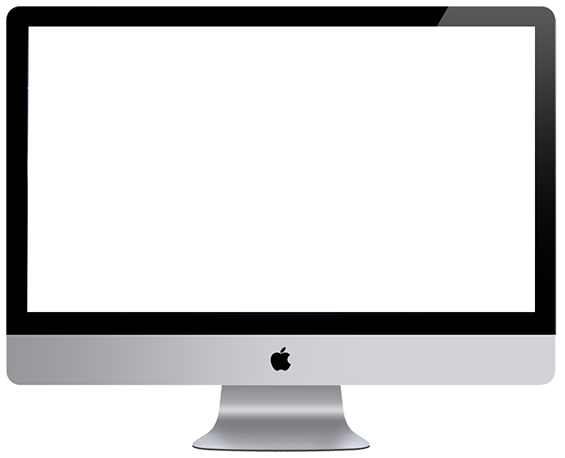 Standard banner ADS
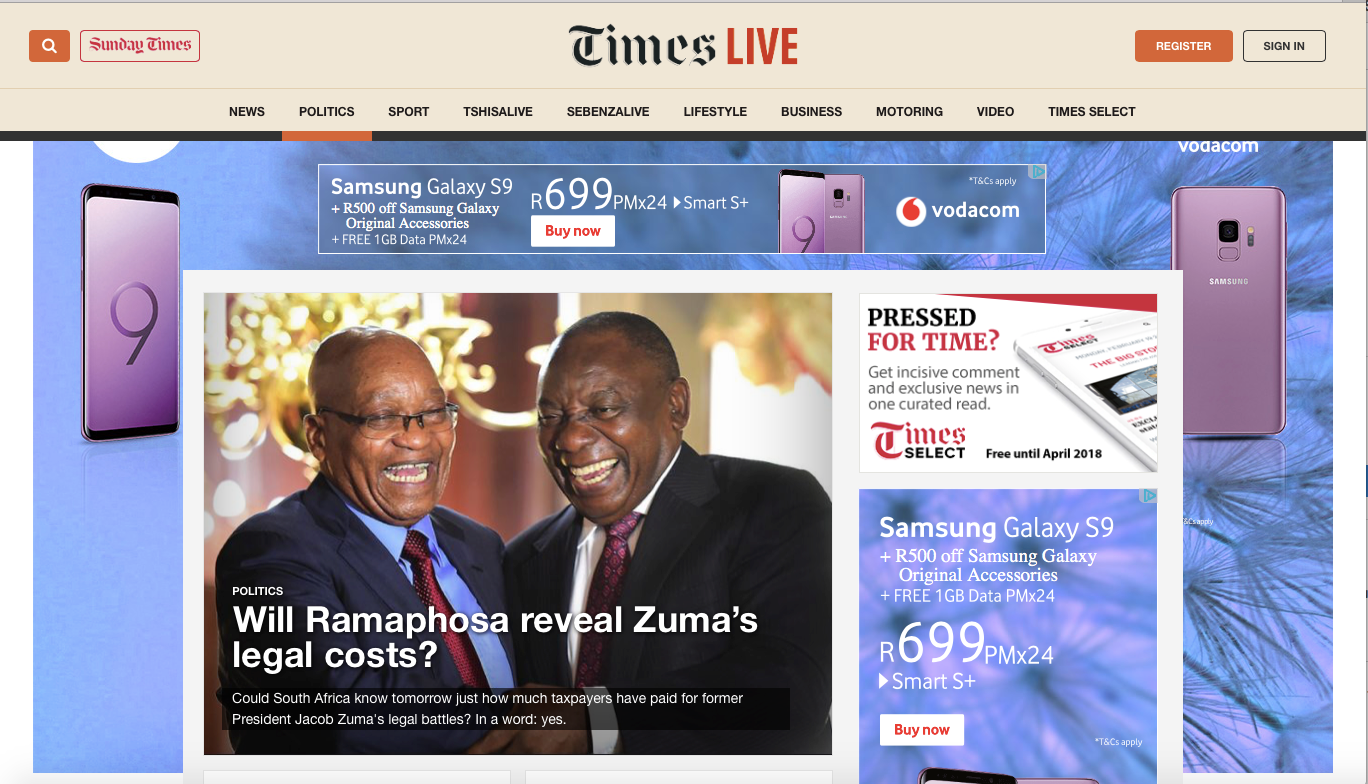 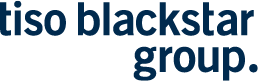 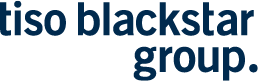 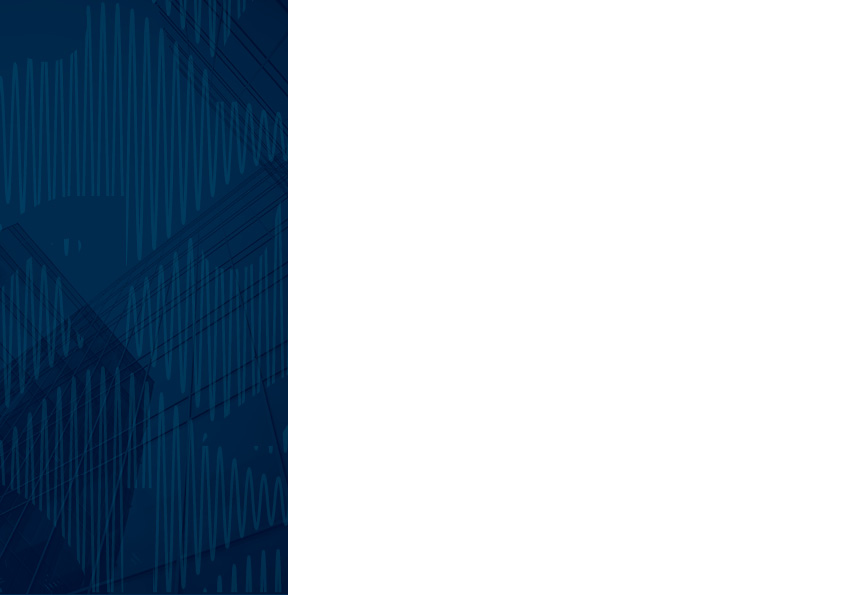 300 x 250
320 x 50
ADSPACES
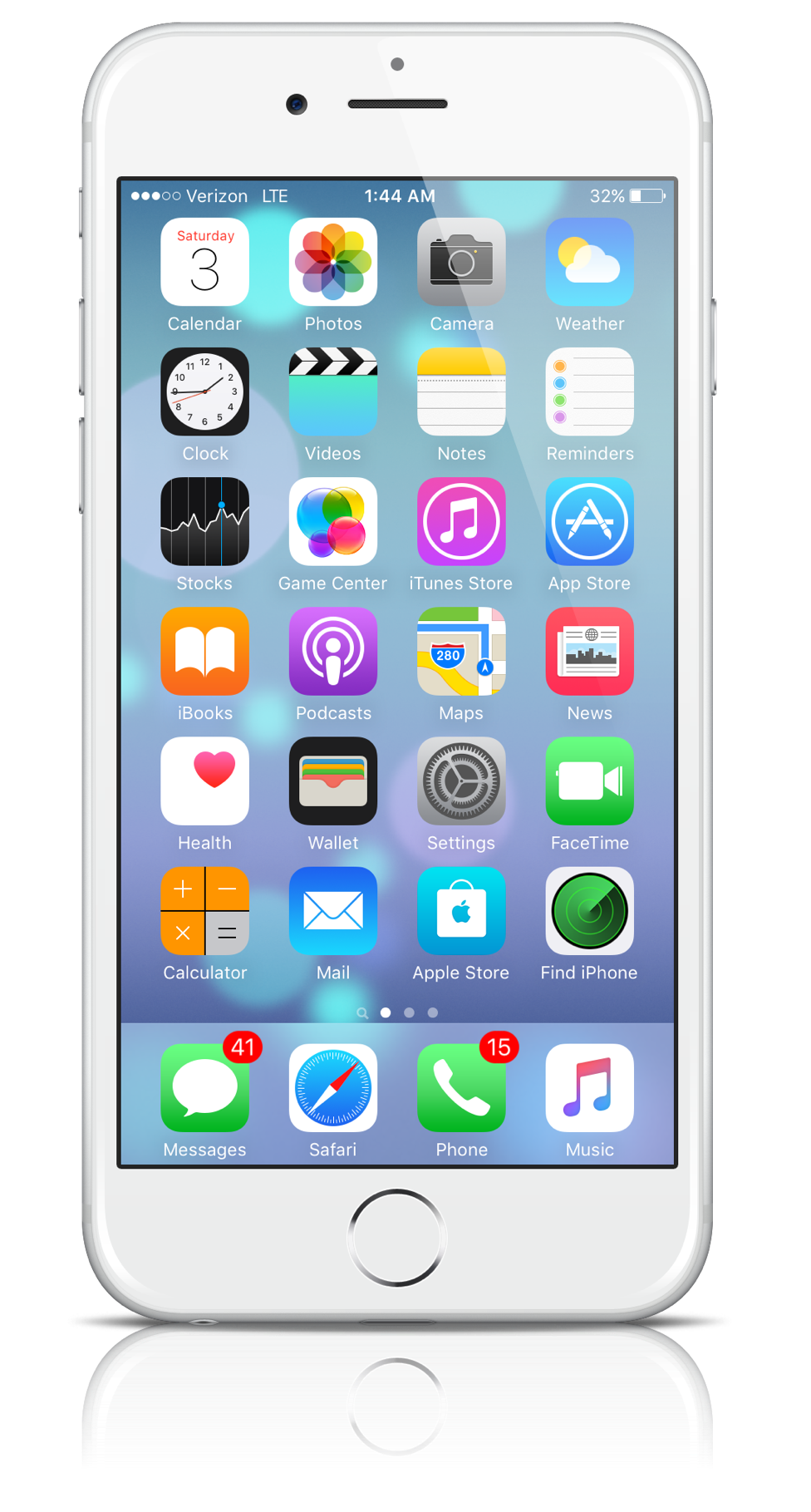 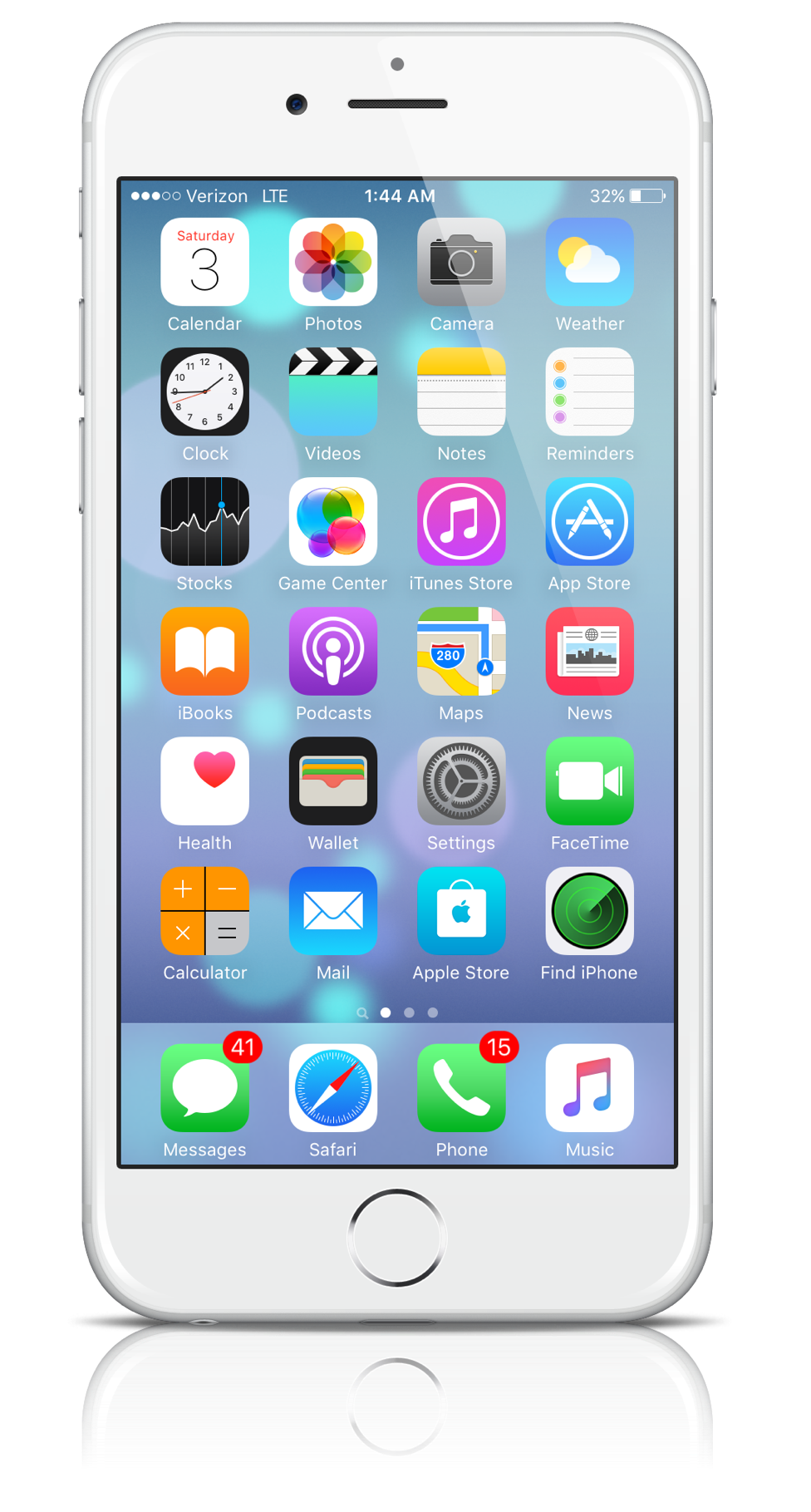 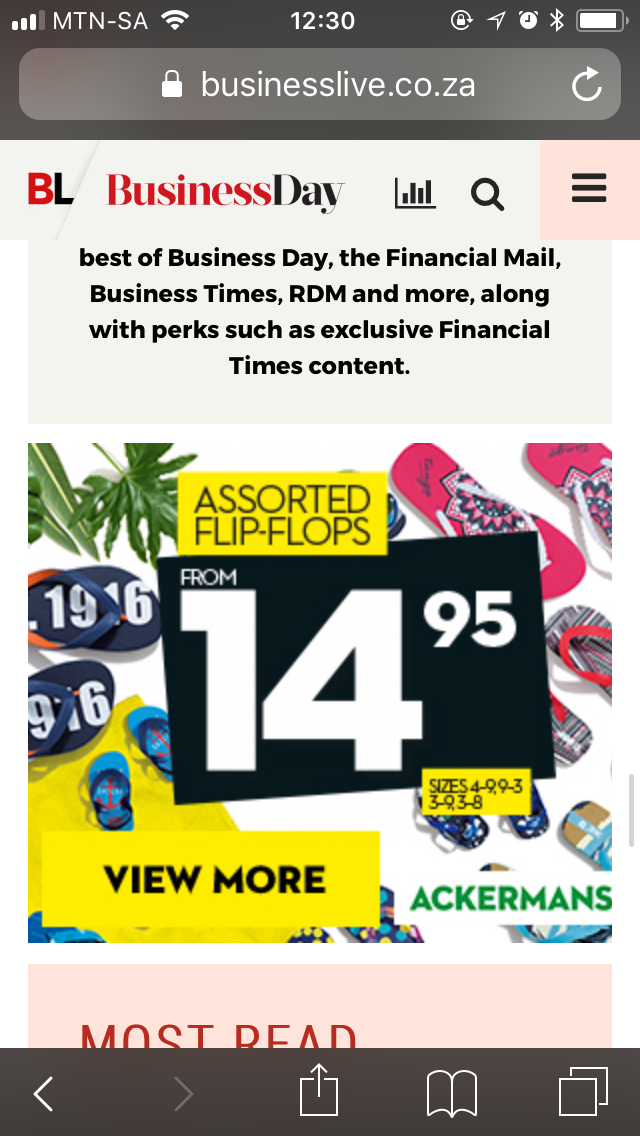 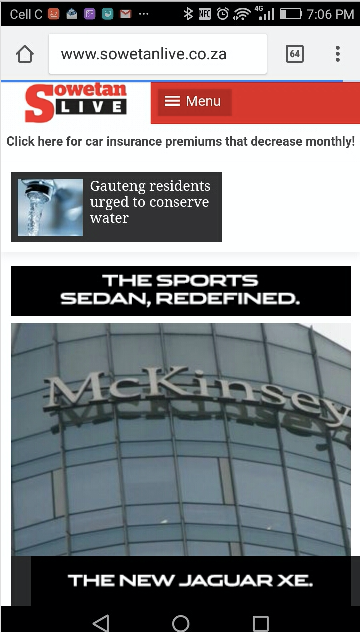 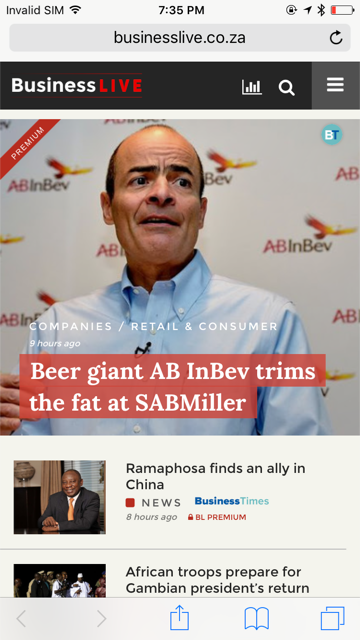 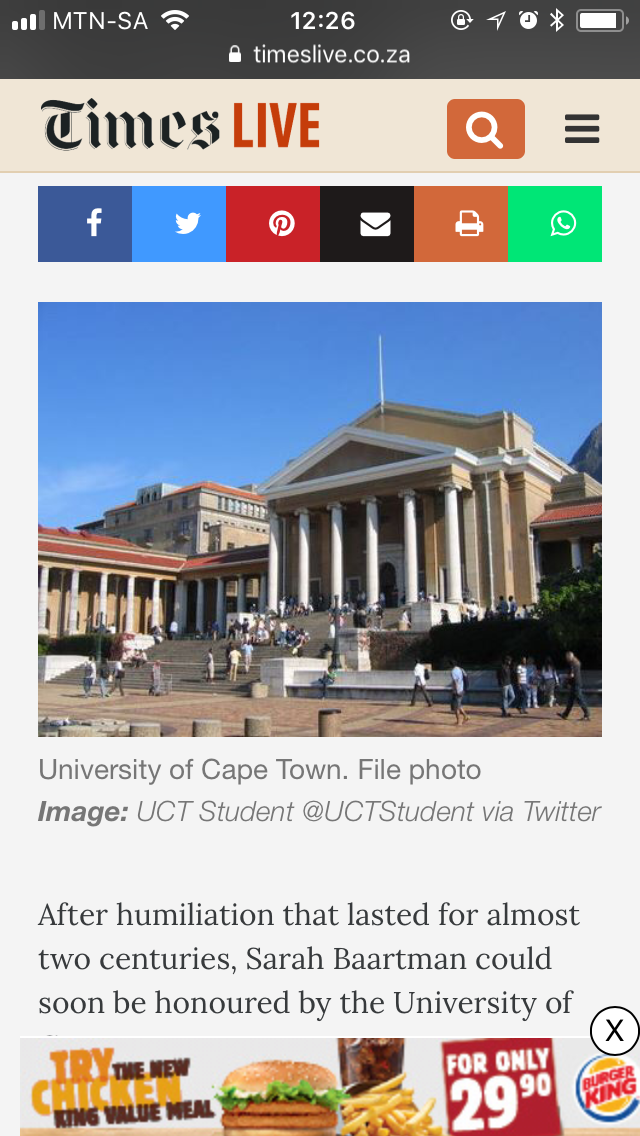 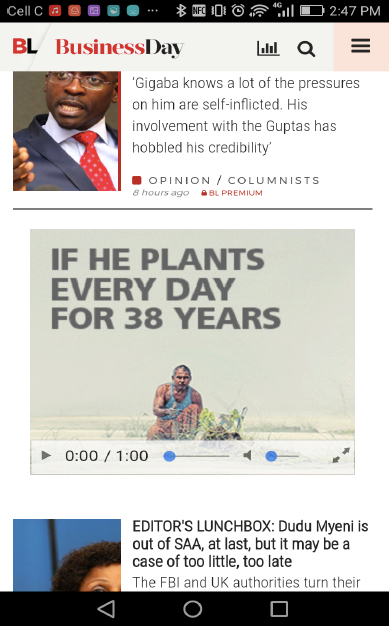 Mobile advertising
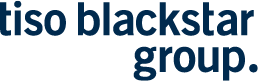 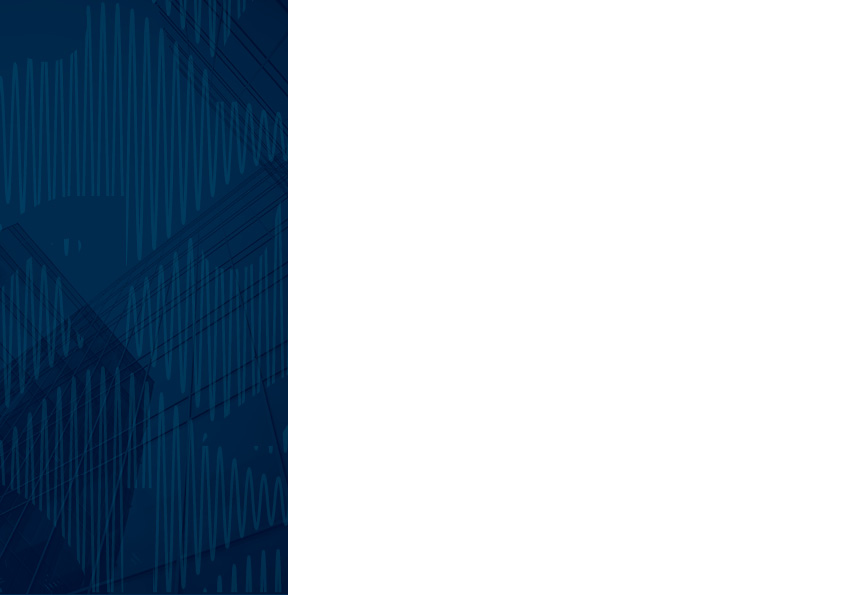 320 x 100
ADSPACES
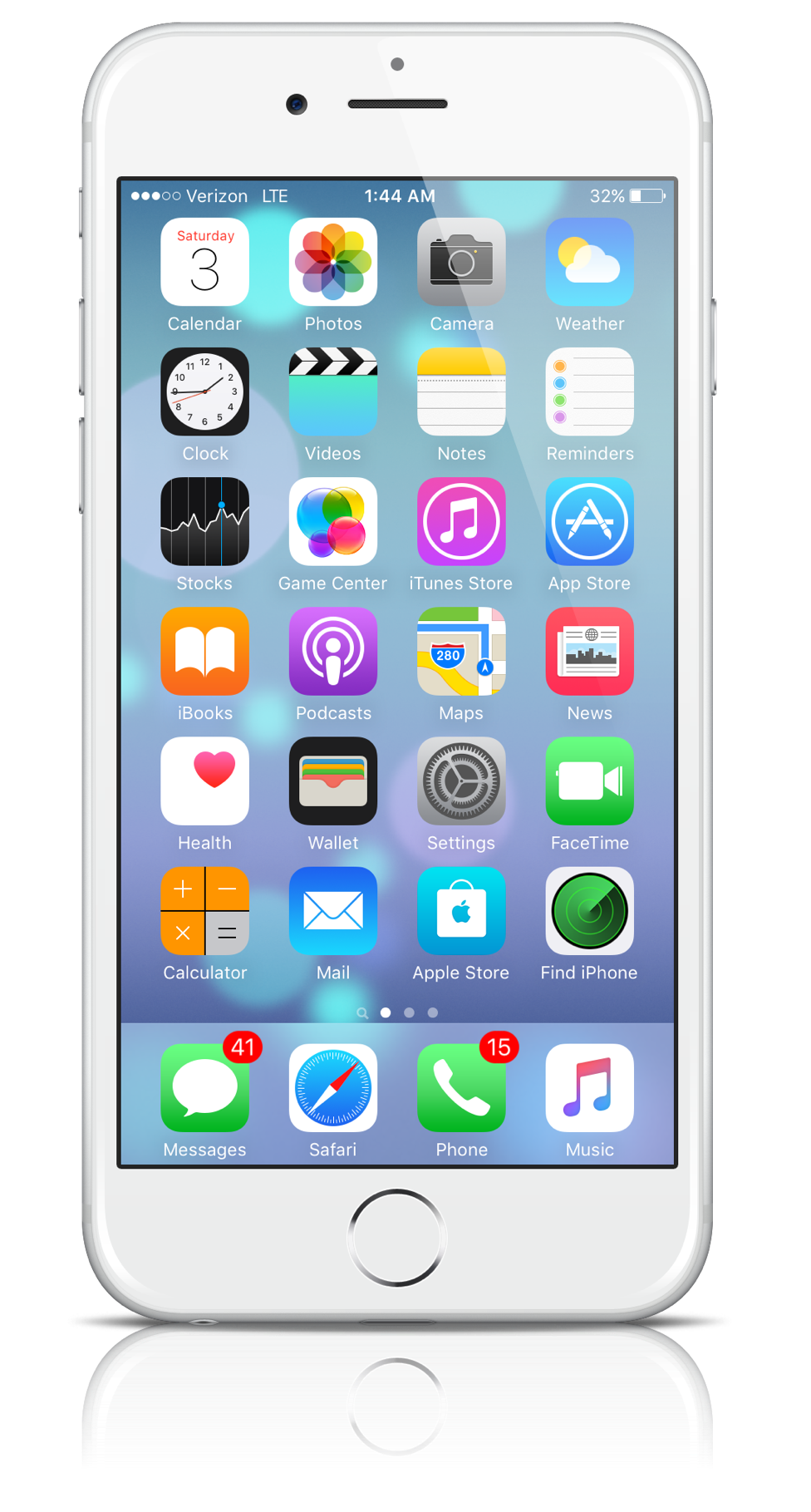 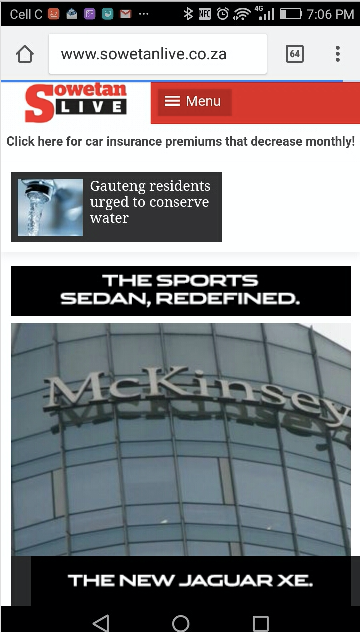 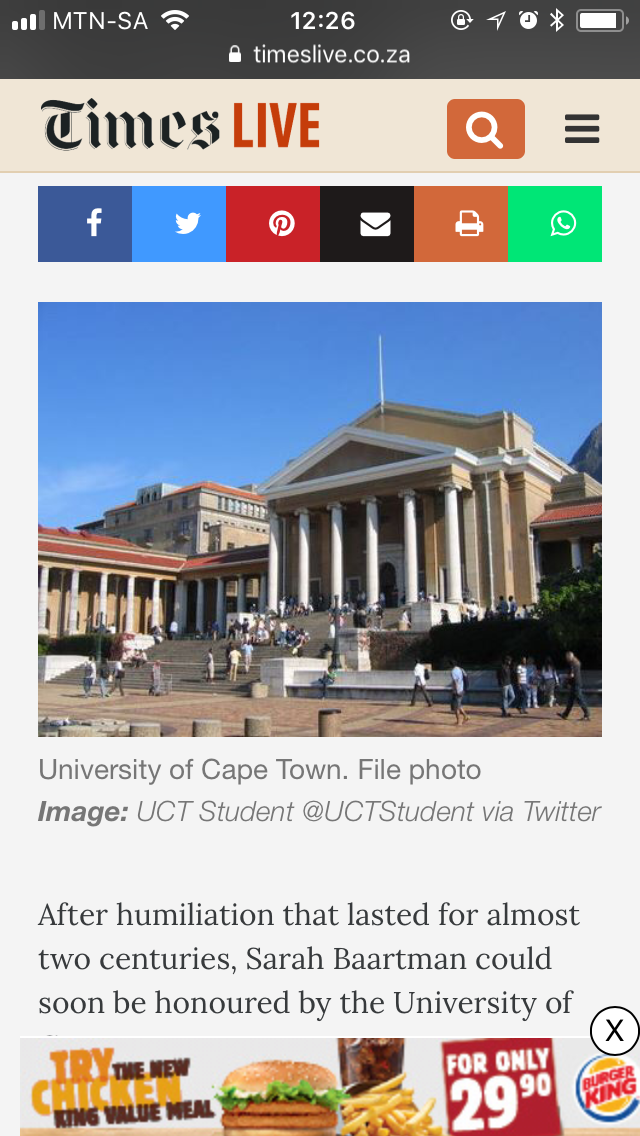 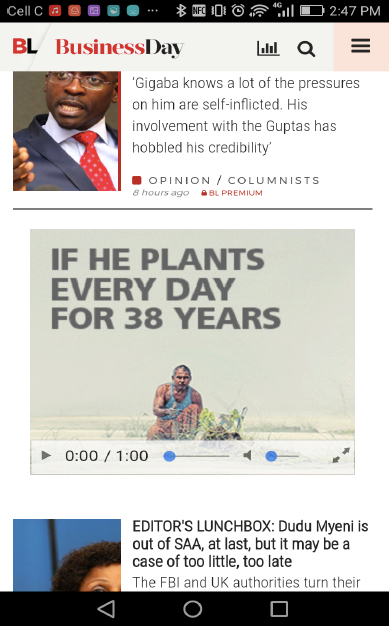 Mobile advertising
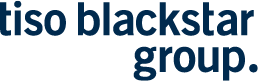 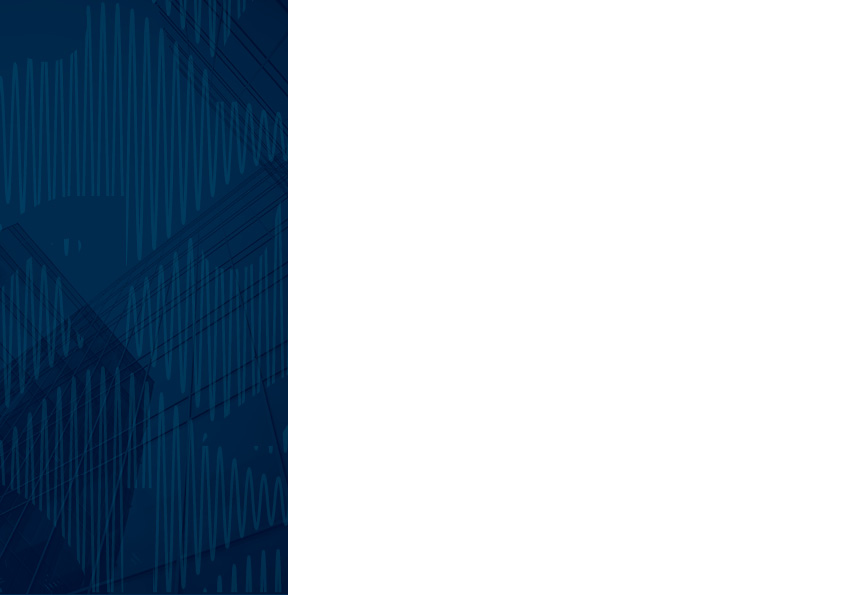 ADSPACES
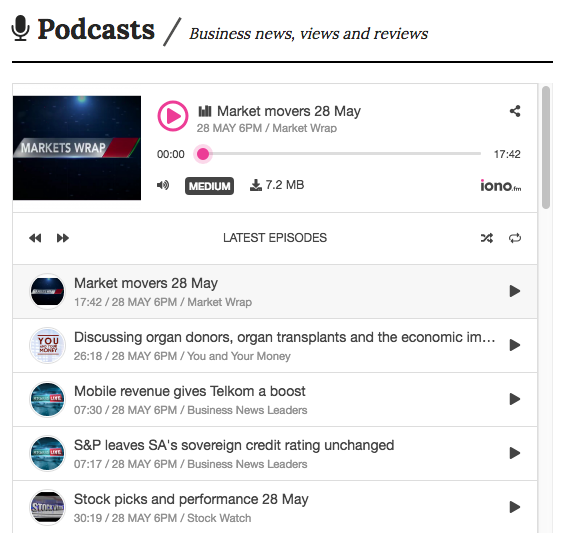 Podcasts
Tiso Blackstar Group publishes a range of podcasts, ranging from business topics (in partnership with Business Day TV) to specialist podcast series on topics like political events.

Advertising opportunities on podcasts include sponsorships and audio pre-, post- and mid-roll advertisements.
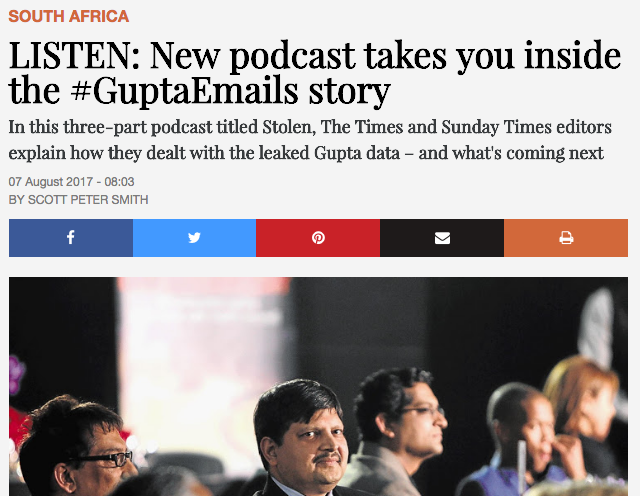 35,459
Average number of podcast downloads across Tiso Blackstar Group platforms (February 2019)
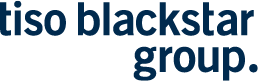 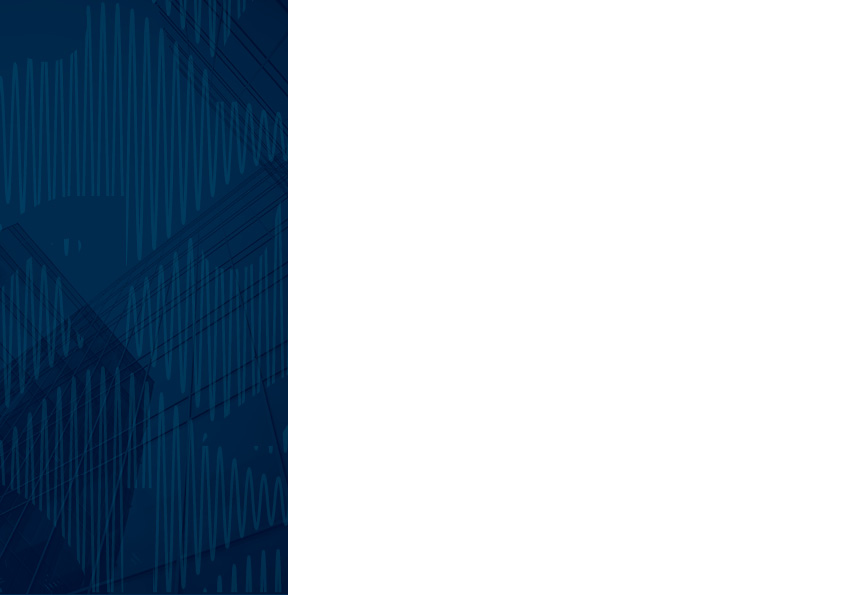 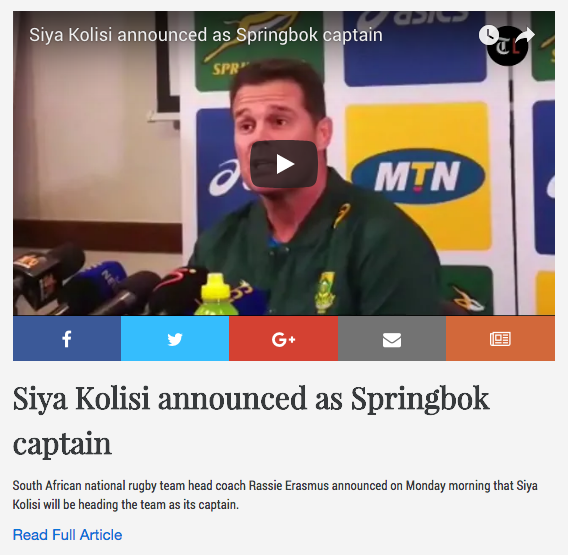 ADSPACES
Video
Tiso Blackstar Group publishes many hours of video every month across our websites – breaking news videos, lifestyle news and features, exclusive interviews, in-depth news analysis and more. 

We offer pre-roll advertising on these videos, as well as sponsorships.
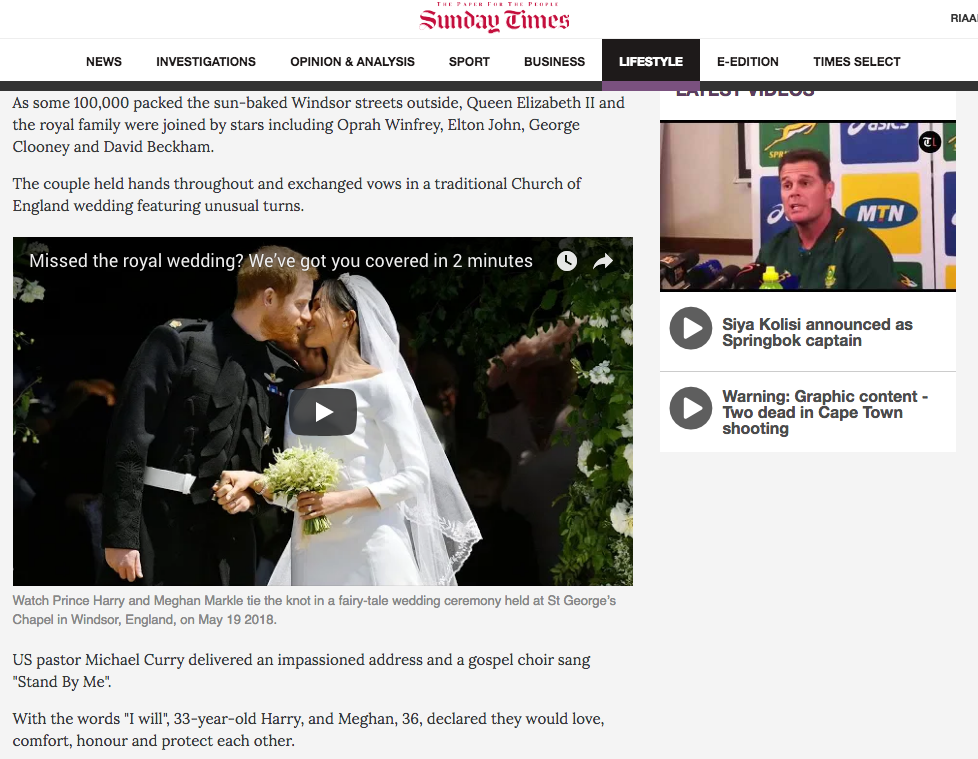 5.7-million
Total video views of Tiso Blackstar Group content across our websites, Facebook and YouTube (February 2019)
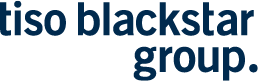 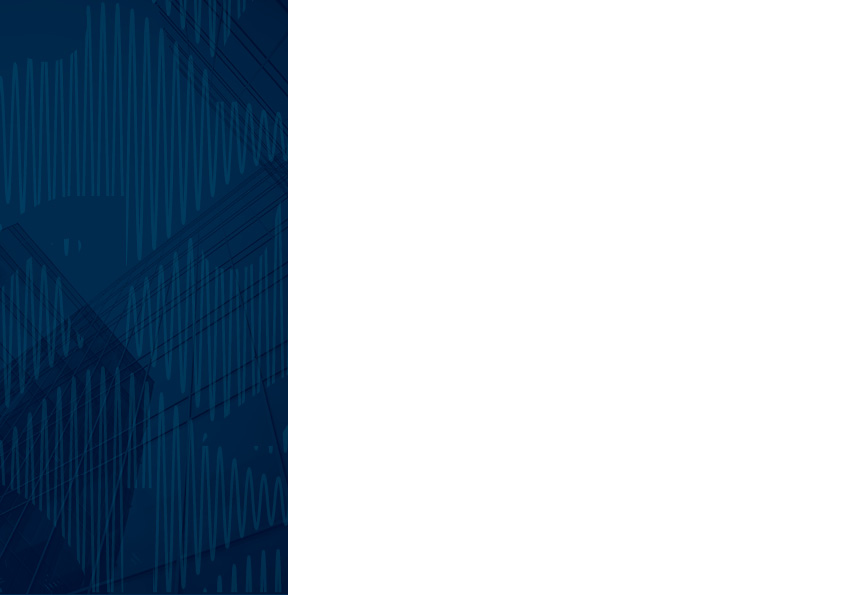 ADSPACES
WHAT WE OFFER

Private marketplace deals are attractive because they bridge the best aspects of traditional direct sales and programmatic. Key benefits of programmatic advertising include an automated workflow that adds tremendous efficiencies to a sales process; the ability to target specific audiences in real time; and the evaluation, targeting and customisation of ad creative for each impression.
 
Tiso Blackstar Group offers you a universe of more than 7-million unique browsers.
Target your advertising in a more granular way by buying audiences rather than sites.
Plug directly into our inventory source in a safe and secure environment.
Gain access to our premium inventory before it is made available to open auctions.
Programmatic advertising
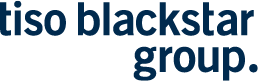 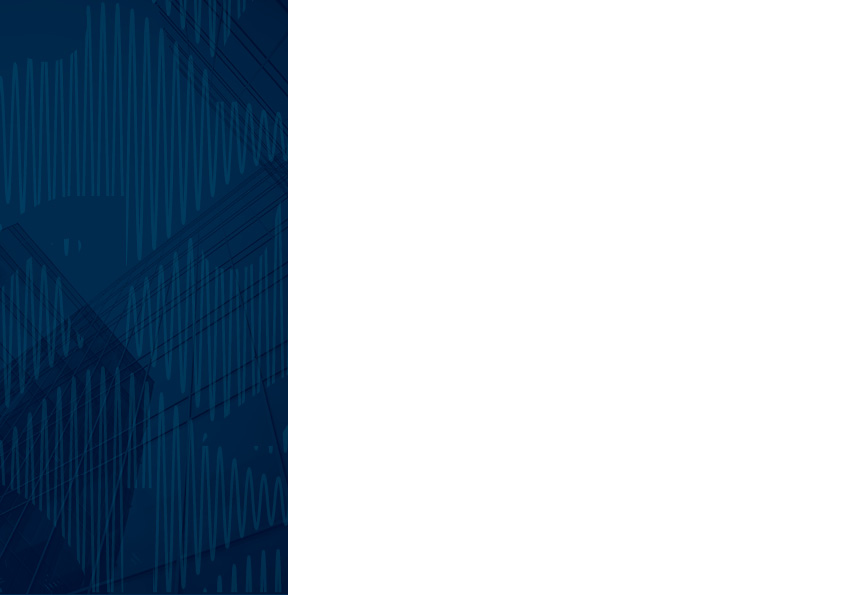 PMP audiences (first-party data)
In addition to standard IAB audience segments, through Cxense and Enreach we can build customised audience segments. For example:
ADSPACES
Programmatic advertising
Universe: 7.3-million monthly unique browsers
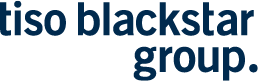 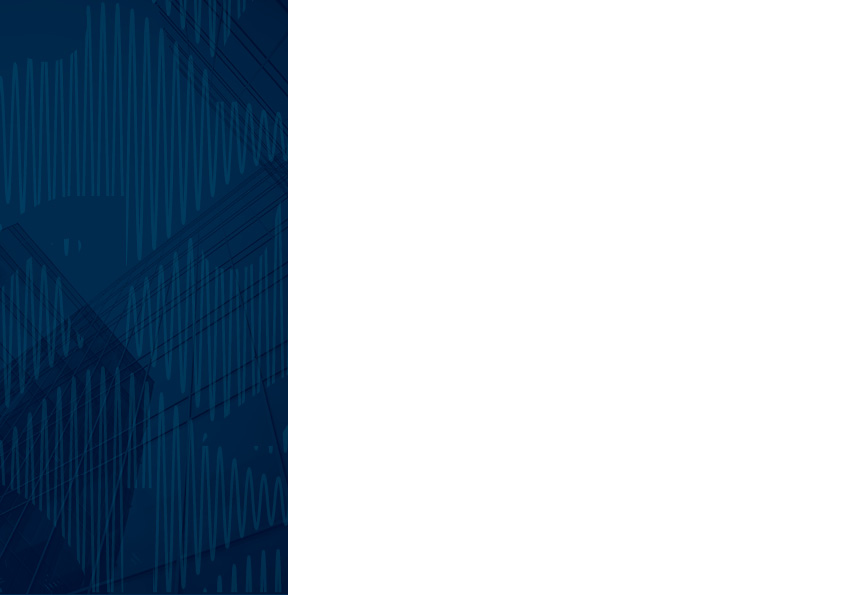 ADSPACES
WHAT IS NATIVE ADVERTISING?

Paid-for articles, infographics, videos and more presented similarly to regular editorial content, in the style of the hosting website. It provides value to readers by entertaining, informing or educating while raising awareness of a brand message or campaign.
 
TYPES OF NATIVE CONTENT

Sponsored (paid-for/branded)
Provided by the brand or created by Tiso Blackstar Group –custom-written in an editorially engaging way for maximum appeal to our readers. 

Advertorial 
Content presented by the brand to push a particular product or aspect of the brand itself (but such content often fails to attract readers’ attention).
Native advertising
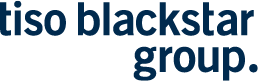 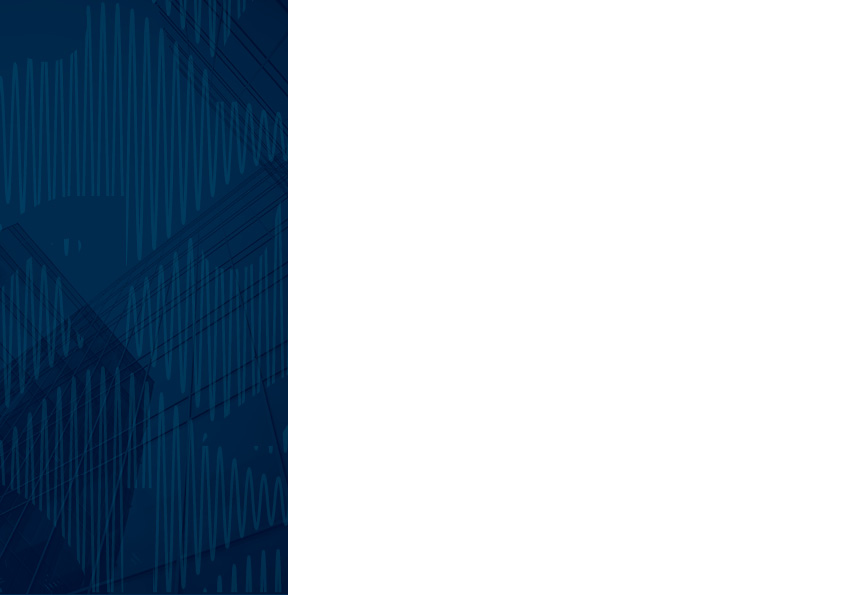 WHY DOES NATIVE ADVERTISING WORK?

Brands and advertisers love native content, mainly because clickthrough rates tend to be higher than for display advertising – and, if done right, it can lead to high reader engagement.

Sharethrough and IPG report that consumers engage with native content 53% more frequently than with traditional display ads. About 32% of survey respondents say they would share a native content with someone they know.

Why is this? According to Shareaholic, 70% of people want to learn about products through content rather than through traditional advertising. Furthermore, people view native content 53% more often than banner ads. Add rich media to the mix, and conversion rates can increase by up to 60%.
ADSPACES
Native advertising
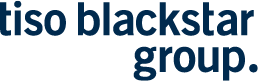 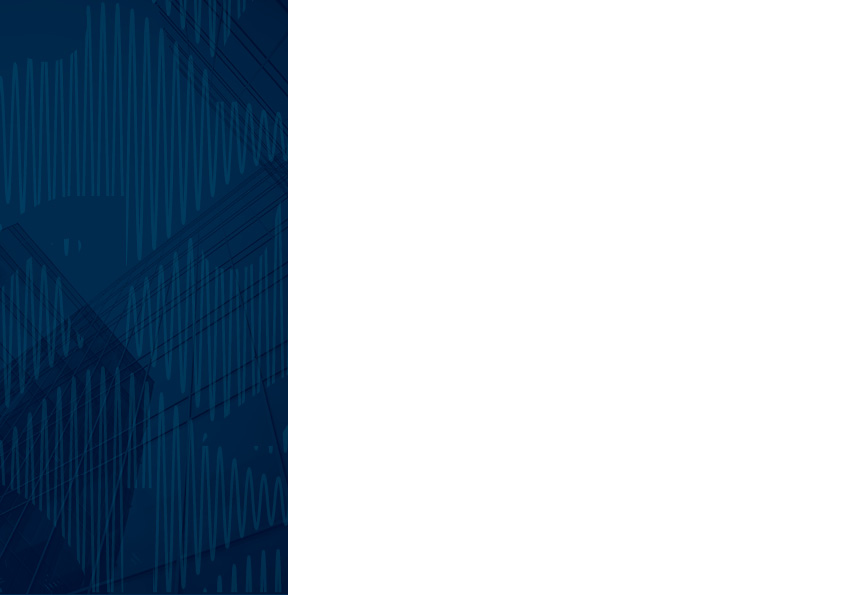 CAMPAIGN EXAMPLE: Showmax on SowetanLIVE
ADSPACES
The streaming internet TV service wanted to reach a young, aspirational class of readers starting to earn disposable income and interested in entertainment-related topics.
Native advertising
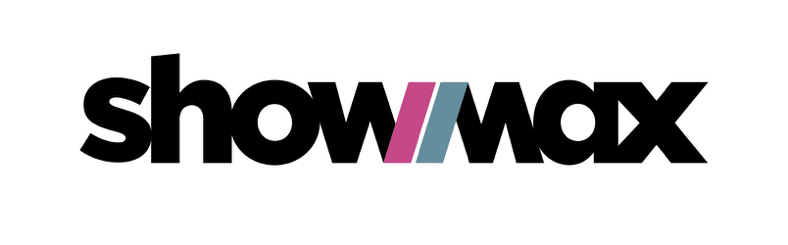 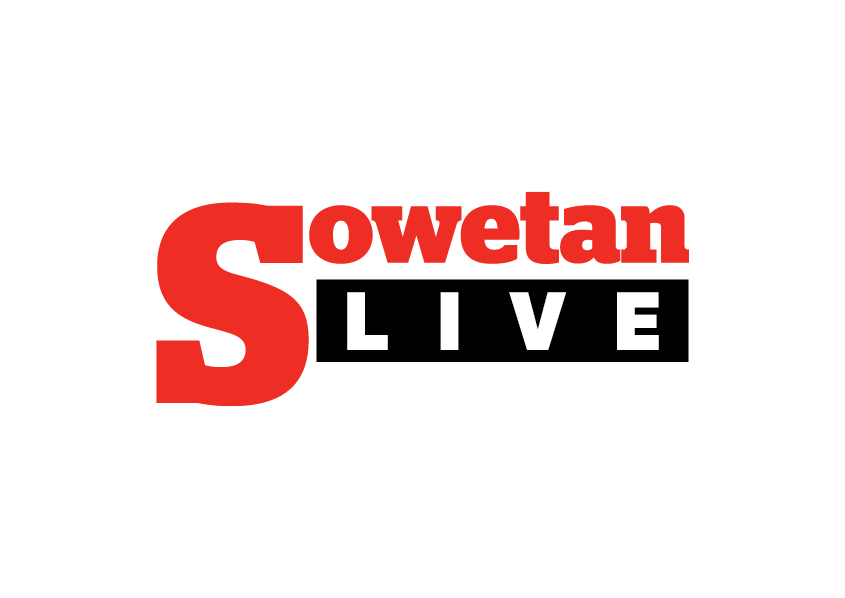 STRATEGY
Over a month, publish series of articles using cool ShowMax content to attract readers and teach them about internet TV.
Embed ShowMax marketing messages or calls to action in those articles.
Promote articles via paid Facebook campaign targeted at audience interested in TV and movies.
EXAMPLE: “Why your parents watched Roots on TV – and why you should too”
ShowMax got a high number of sign-ups and leads, and renewed the campaign.
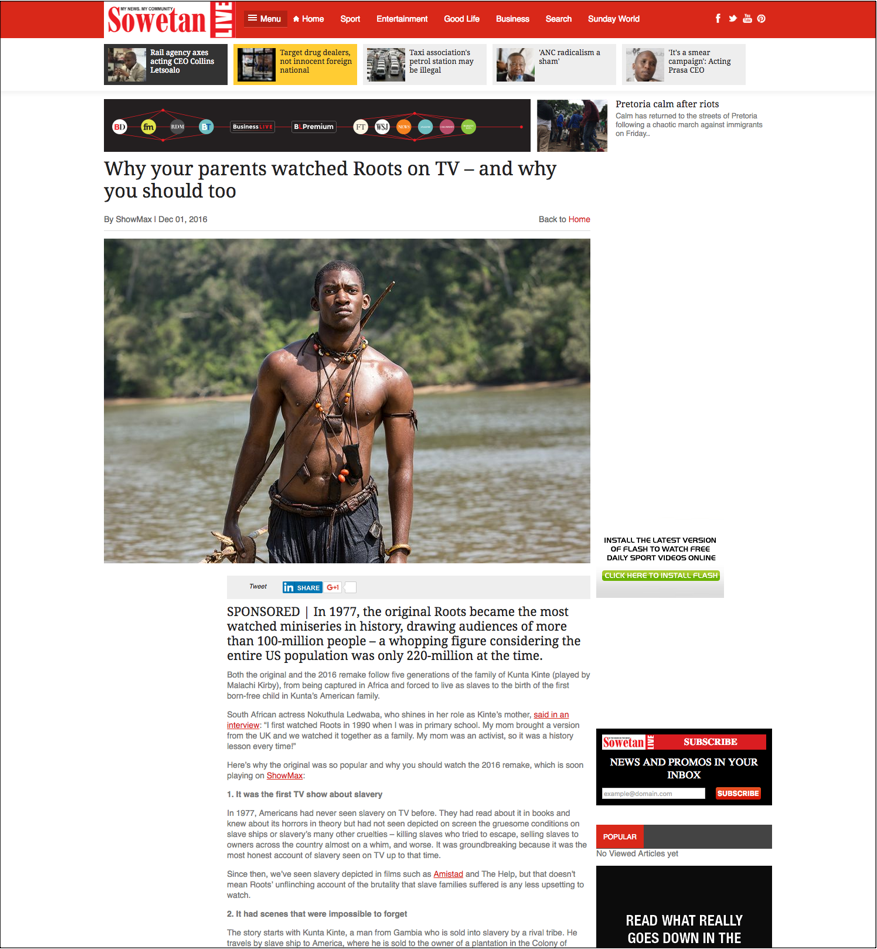 With embedded calls to action…
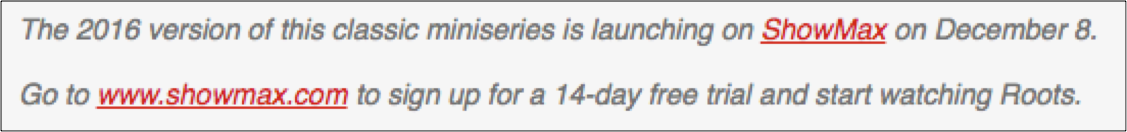 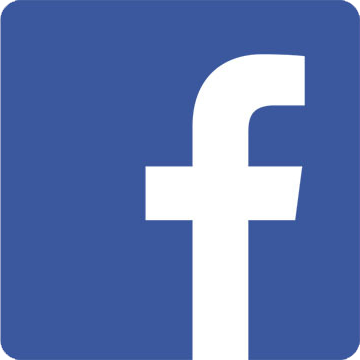 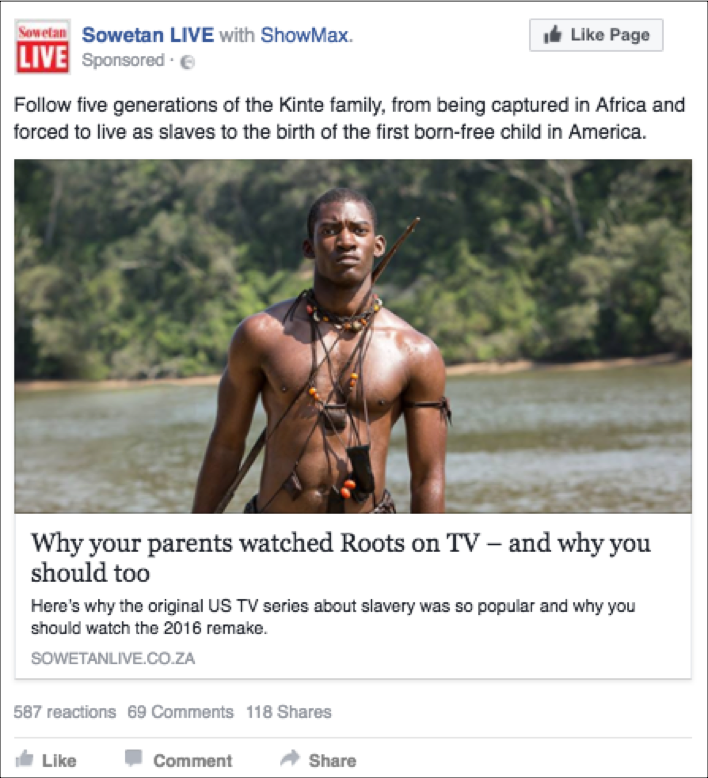 And social
support…
Reach: 474,365
Impressions: 1,291,954
Clicks: 19,785
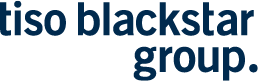 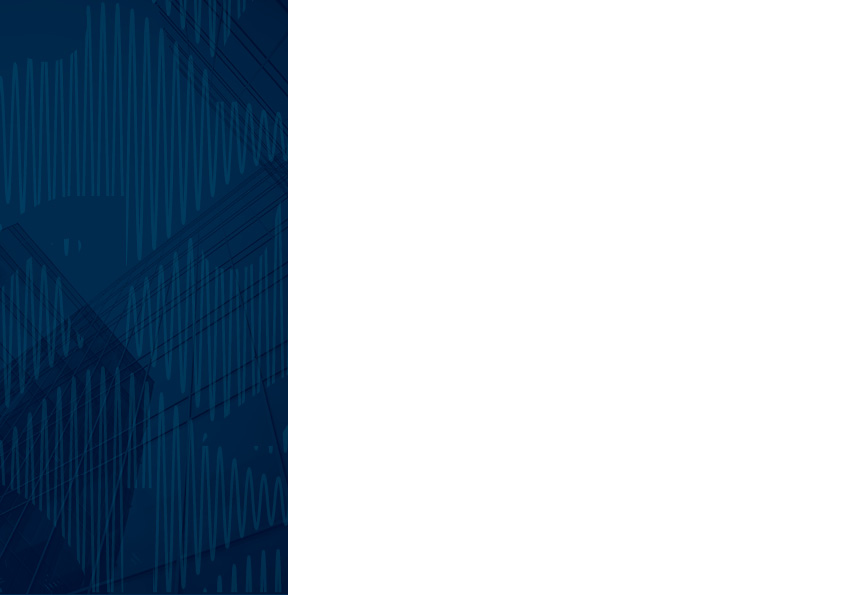 ADSPACES
CAMPAIGN EXAMPLE: Investec on BusinessLIVE
Investec wanted to connect with wealthy readers interested in investment and related financial topics, which fit the niche audience profile for BusinessLIVE.
Native advertising
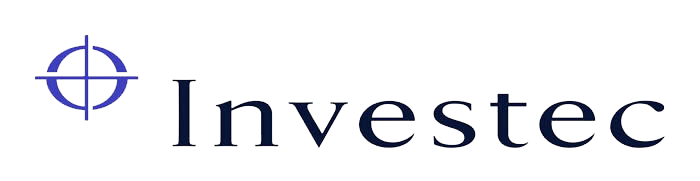 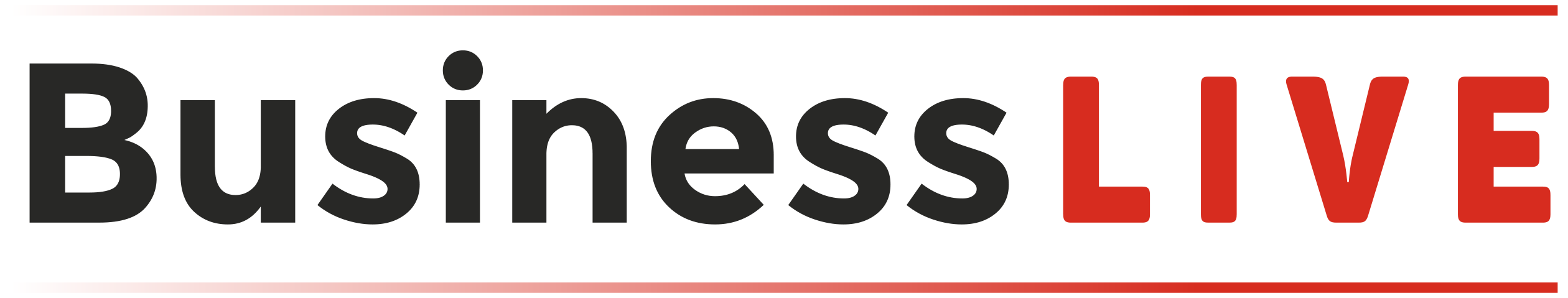 STRATEGY
EXAMPLE: “Active or passive fund management: which is on the fast track?”
Over a year, publish a weekly series of informative articles written by Investec experts on matters relating to investment, retirement and other financial services.
Promote articles via Facebook & Twitter on BusinessLIVE and Business Day; share on Investec’s own social media channels; link previous content as related articles.
Investec has had 1000s of pageviews, associated with premium publisher; readers are educated on investment.
With embedded calls to action…
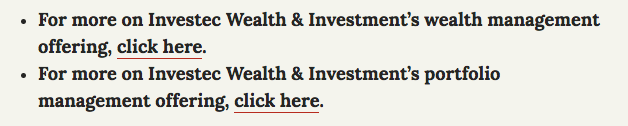 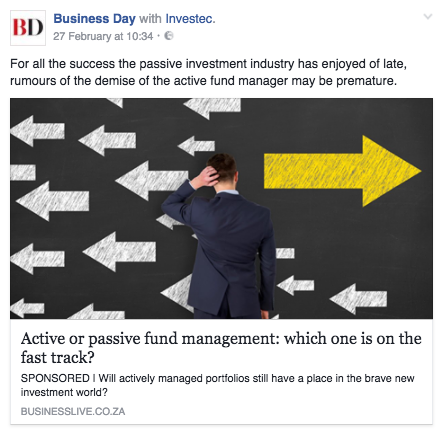 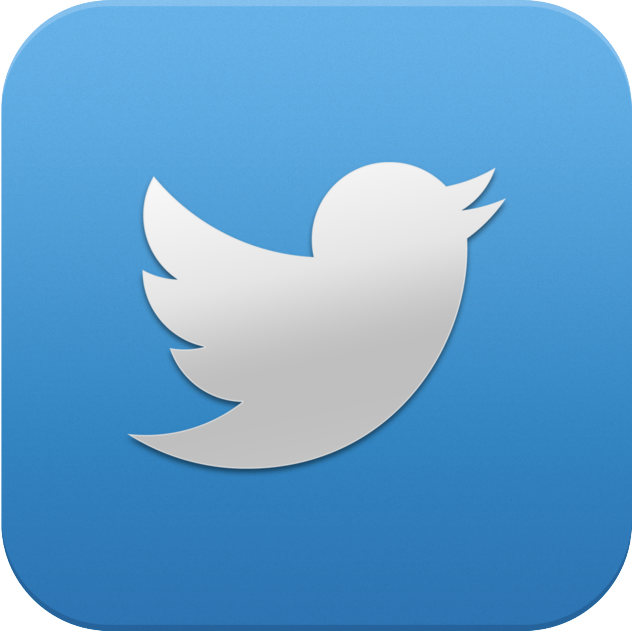 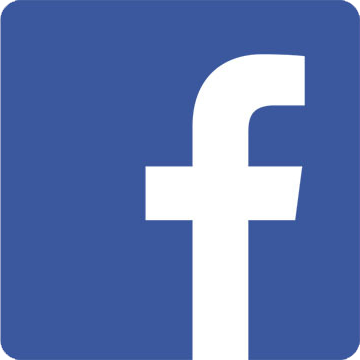 And social
support…
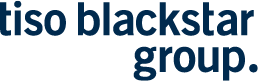 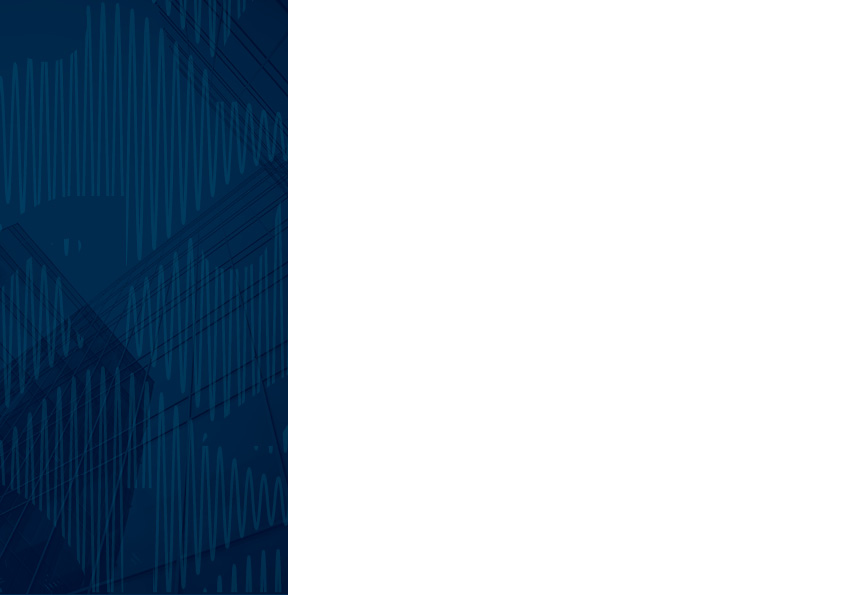 ADSPACES
CAMPAIGN EXAMPLE: Visa on TimesLIVE/Sunday Times
Visa filmed Olympic star Wayde van Niekerk talking to clever kids at his alma mater about motivation, credit cards and money, and made a series of cute short videos.
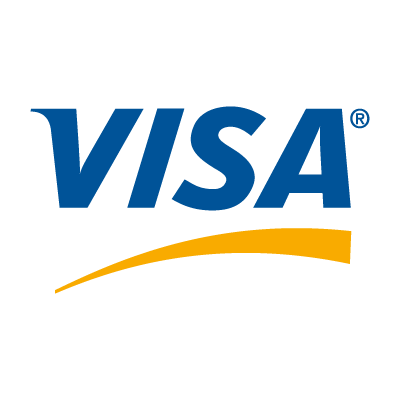 Native advertising
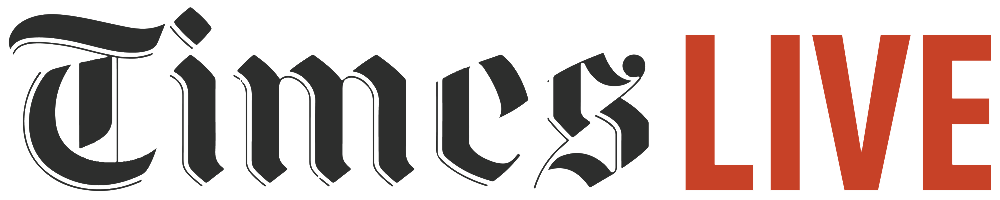 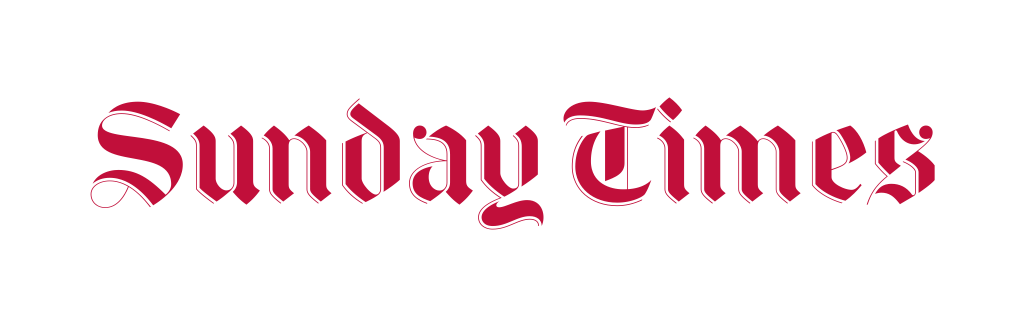 STRATEGY
Publish the series of five videos weekly on Facebook (right after Olympics) with paid promotion per post via the TimesLIVE Facebook page (with more than 1-million fans already).
Collect the videos and explanatory copy in an article published on the Sunday Times website and updated weekly with the latest video content.
“Five life lessons from Olympic champion Wayde van Niekerk”
Times Media delivered more than 100,000 video views for the Visa campaign.
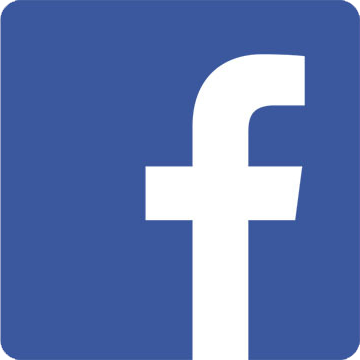 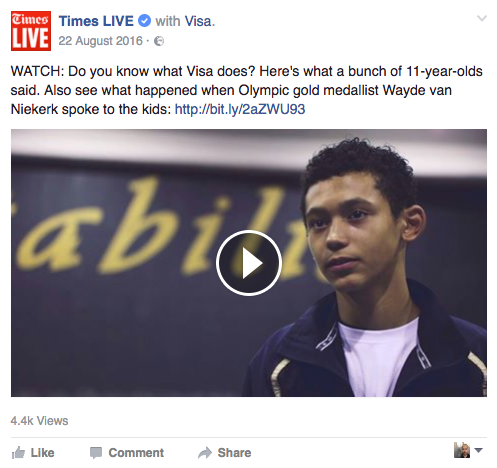 Video posts
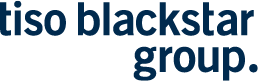 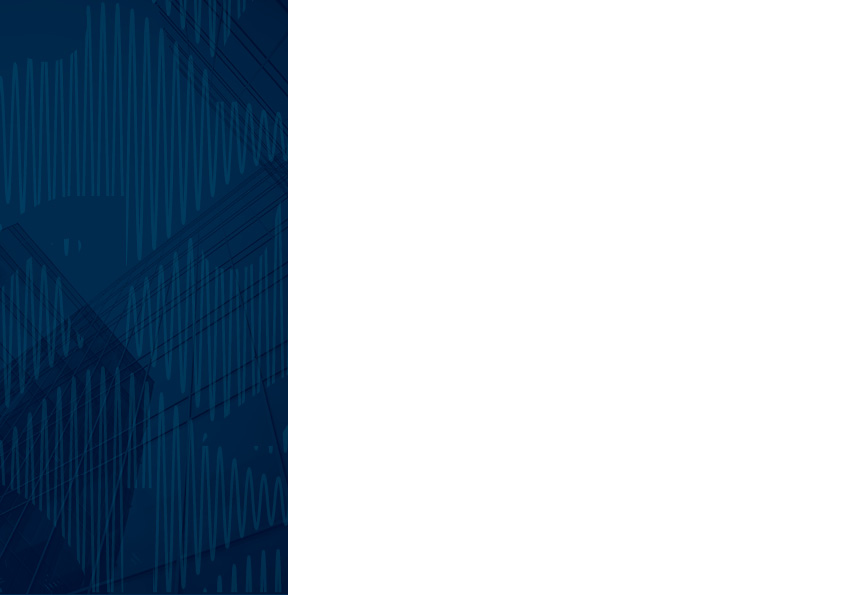 ADSPACES
CAMPAIGN EXAMPLE: 1Life on TimesLIVE
The insurer wanted to showcase its approach of “Changing lives”. TimesLIVE produced a series of 10 high-quality video features about ordinary South Africans changing others’ lives through their jobs.
Native advertising
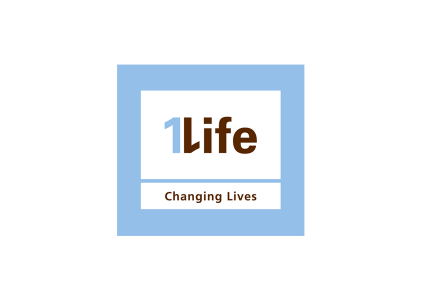 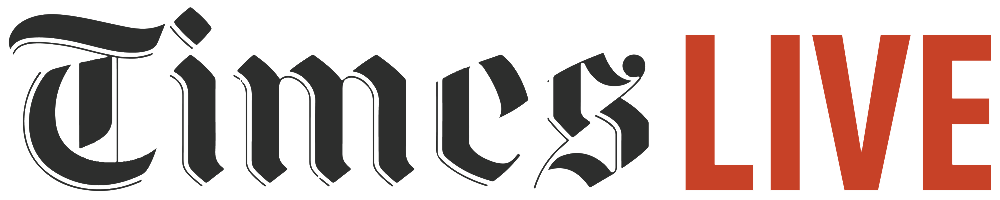 STRATEGY
Publish the series of 10 videos over 10 weeks as video articles on YouTube and TimesLIVE, followed by native video publication on Facebook later in the week, with a targeted promotional campaign on Facebook to deliver the videos to a wider audience.

All videos on YouTube, TimesLIVE and Facebook 
carried the 1Life logo and a 1Life call to action.
Example: video featured a doctor in the trauma unit of a Mitchells Plain hospital
Tiso Blackstar delivered more than 900,000 video views for the 1Life campaign.
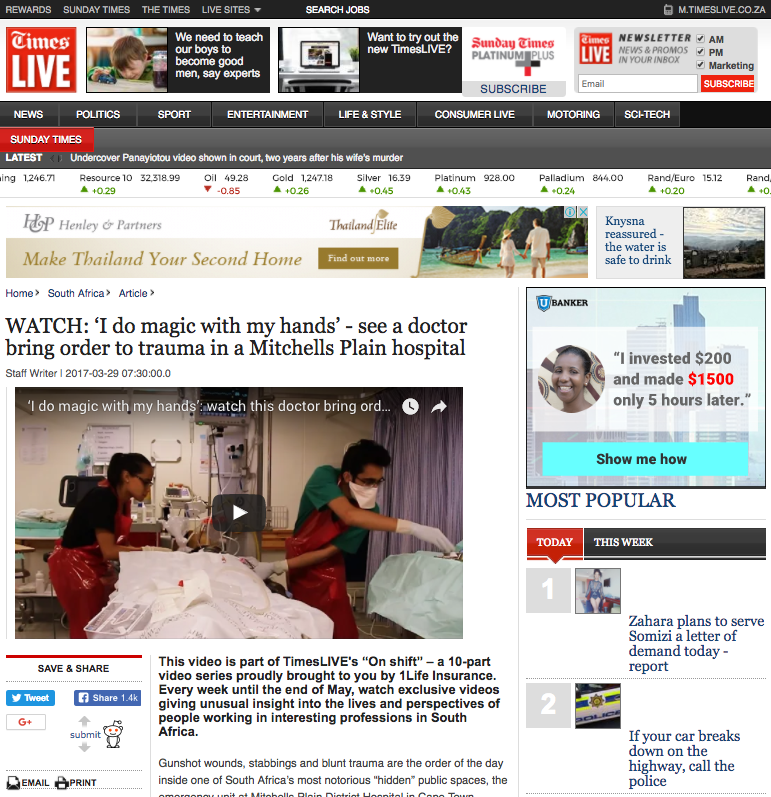 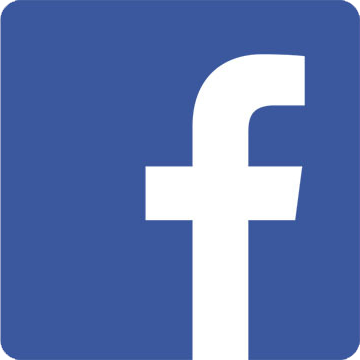 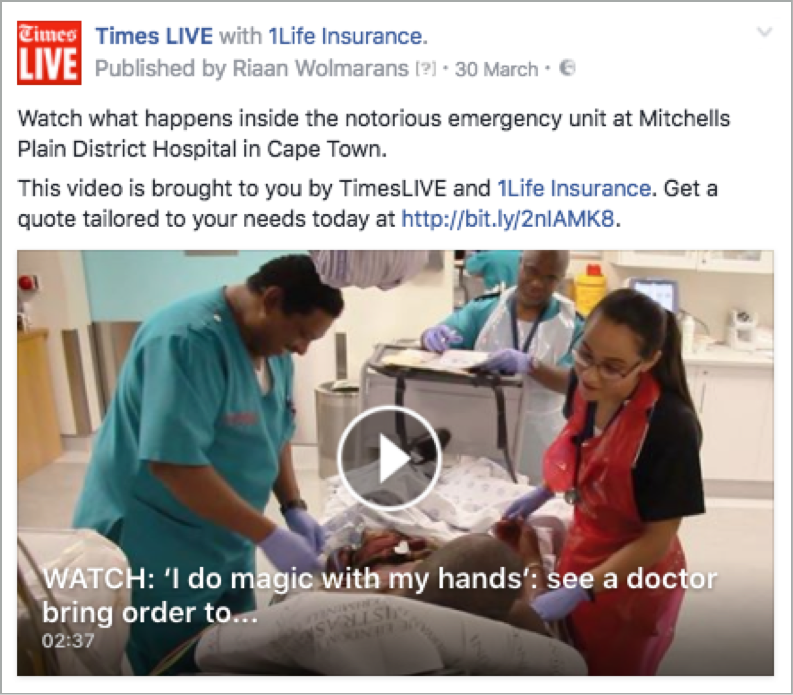 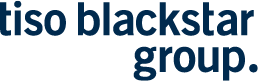 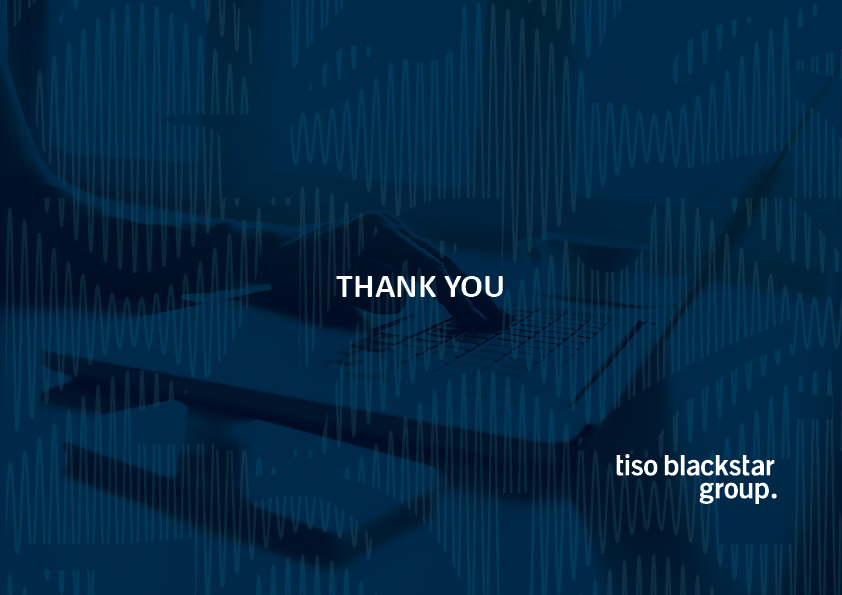 THANK YOU